Шрифтовая композиция в архитектуре
Презентация для студентов 1 курса
направления «Дизайн архитектурной среды»
в рамках дисциплины «Основы архитектурно-дизайнерского проектирования и композиционного проектирования»
Составитель доцент каф. «ДАС» Галкина Е.Г.
ШРИФТ — это графическая форма определенной системы письма, художественная интерпретация алфавита. 
Алфавит, буквы которого имеют общую закономерность своих начертаний, называется ШРИФТОМ.

ШРИФТЫ подразделяются на несколько групп в зависимости от их графических признаков (отношение величины горизонтальных и вертикальных штрихов, наличие или отсутствие засечек, характер засечек и т.п.) – романский (антиква), готический, гротеск, ленточный и т.д.

ГАРНИТУ́РА ШРИ́ФТА — набор вариантов одного шрифта, сходных по рисунку, но различающихся начертанием и размером, каждый из которых имеет свое название (академическая, школьная, журнальная, гарнитура Кудряшова и т.д.)
Существует также различное написание шрифтов одной гарнитуры (курсив или наклонное, жирное, полужирное и т.п.)
Схема элементов букв
Дополнительный штрих
Внутрибуквенный пробел
Концевой элемент
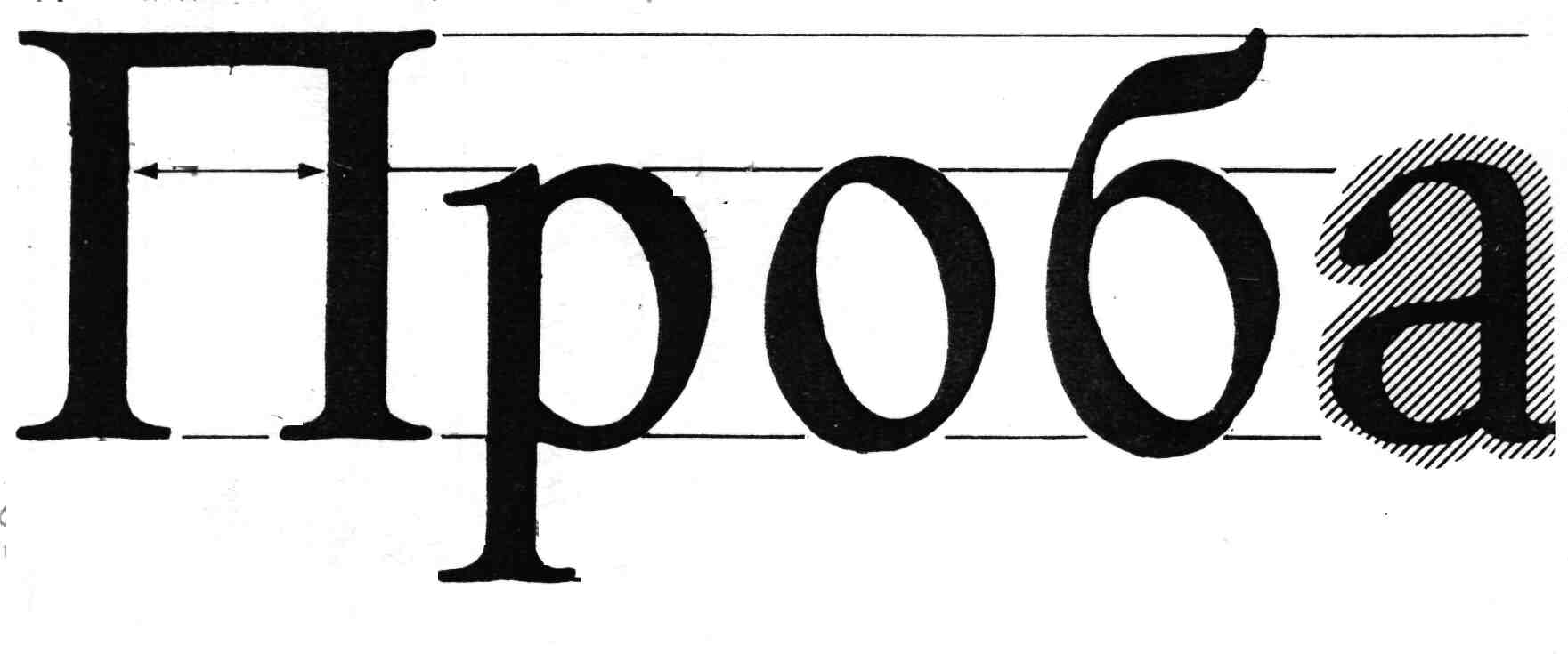 Засечка
(сериф)
Оптическое поле
Основной штрих
Округлый элемент с наплывом
Выносной элемент
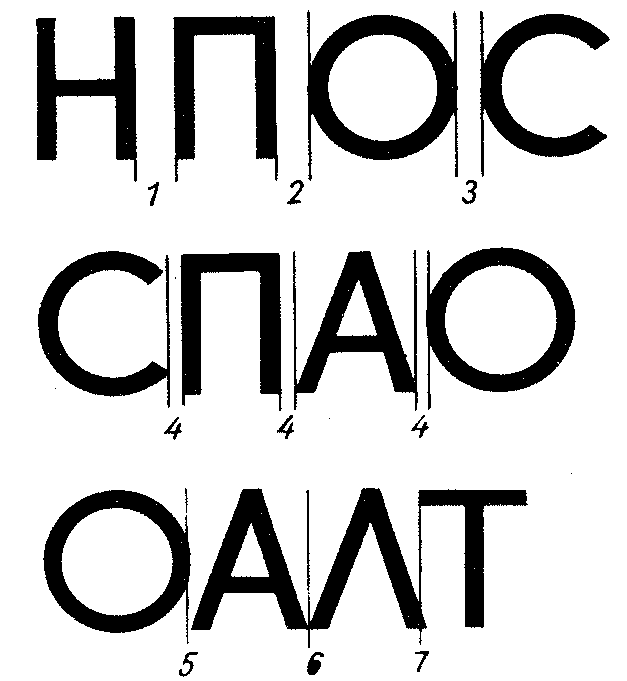 Зависимость пробелов между буквами от их рисунка
 (по С.Б.Теленгатеру)
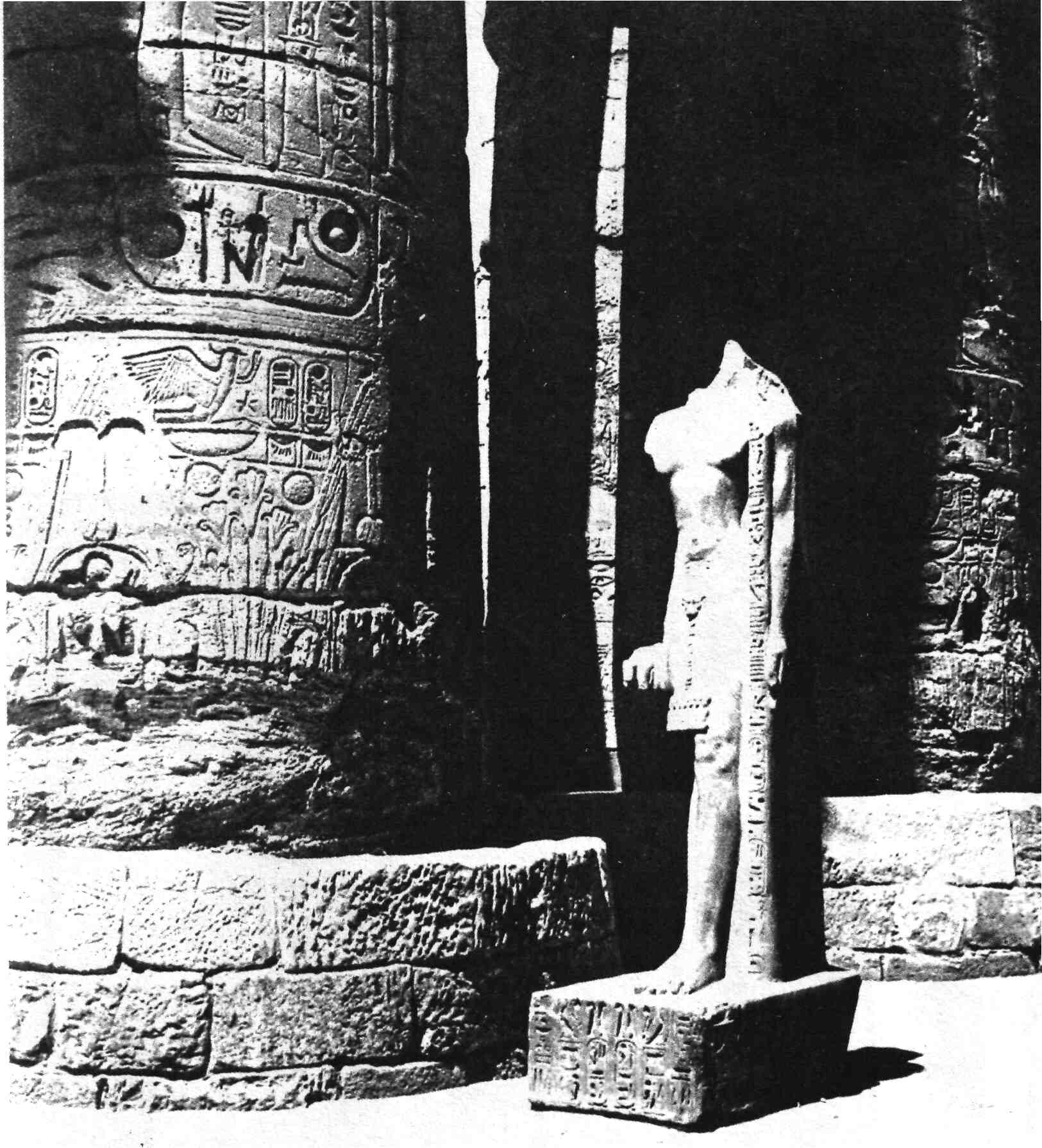 Египет. Храм Амона в Корнаке. Период Нового царства 1500-1100гг до н.э.
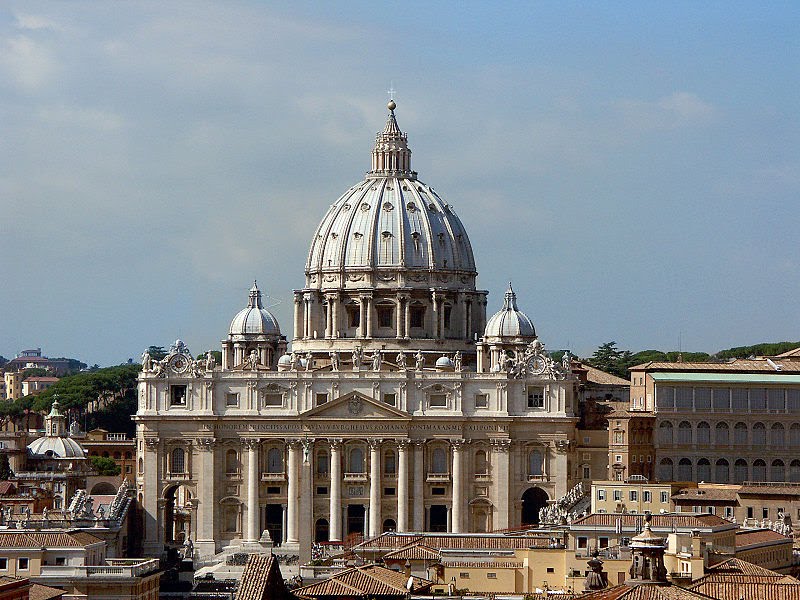 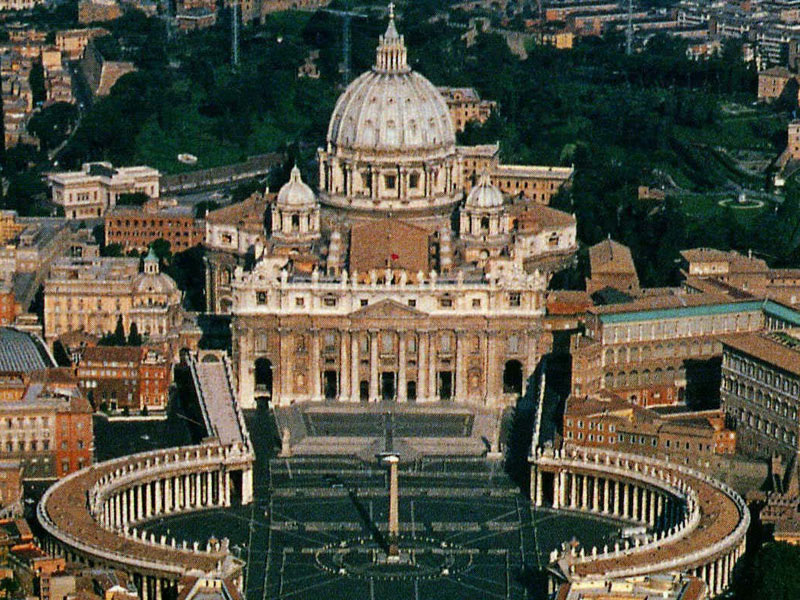 Собор св. Петра в Риме  (1506-1626) . Арх. Браманте, Рафаэль, Карло Манерно, Микеланджело, Бернини
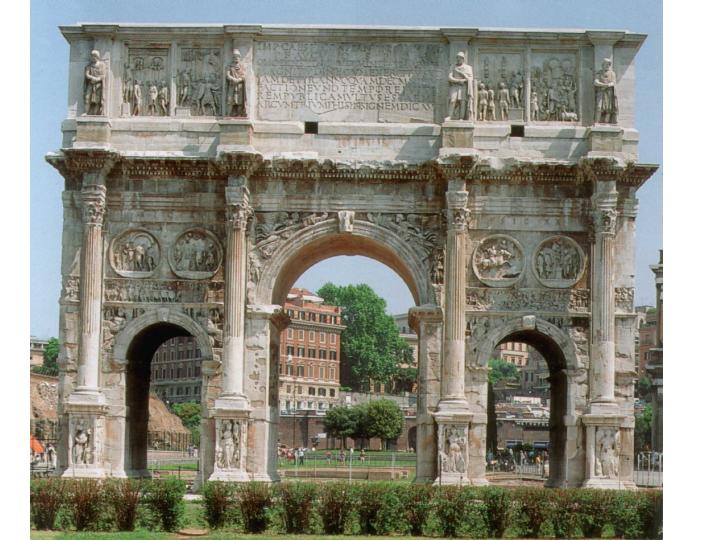 Рим. Арка Константина. 313-16гг
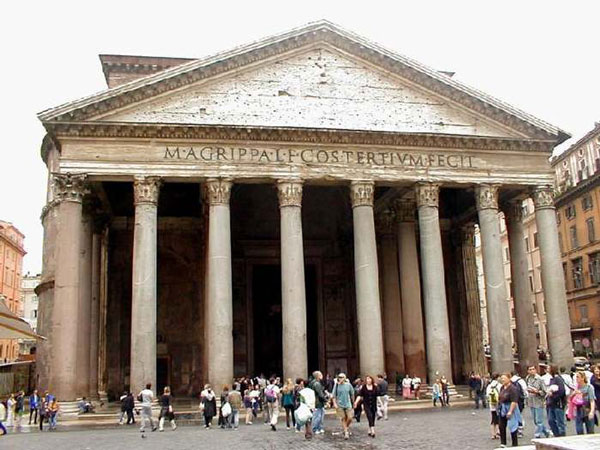 Рим. Пантеон. 120-24гг. н.э.
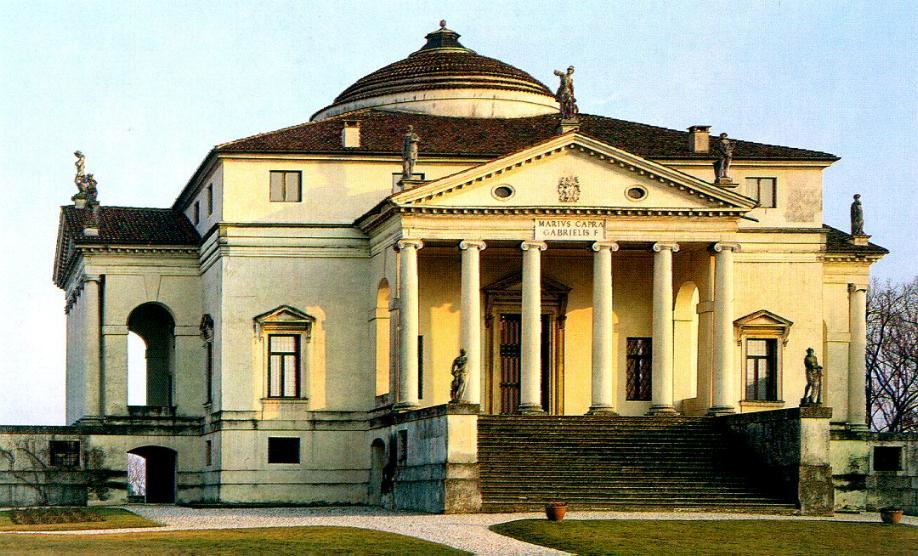 Вилла Ротонда близ Виченцы. Арх. Палладио. 1566г.
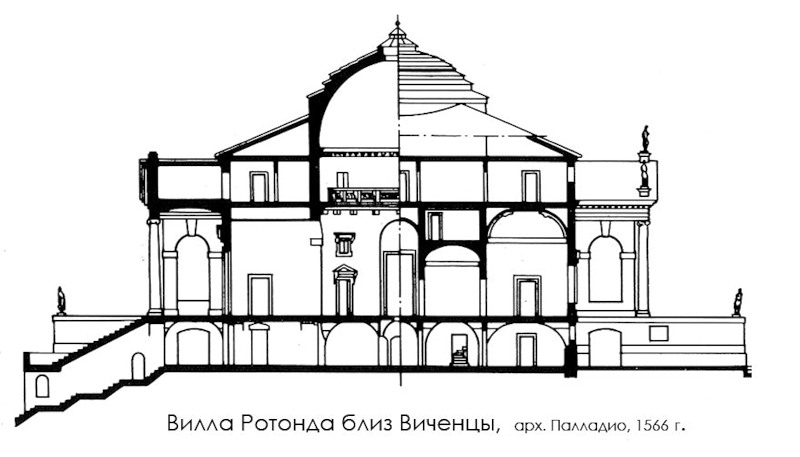 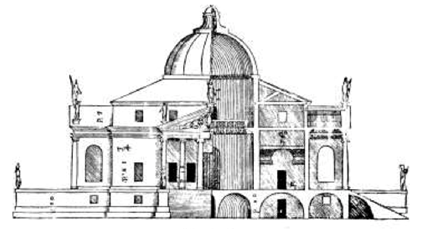 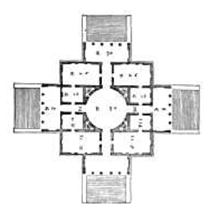 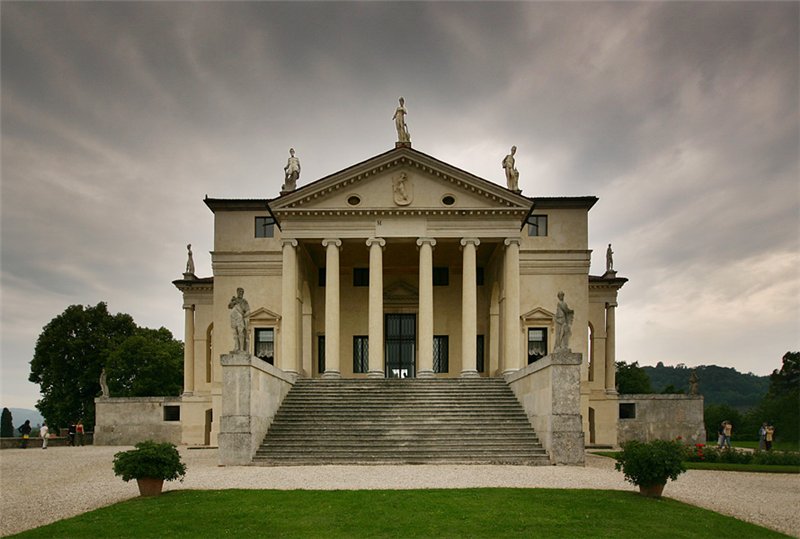 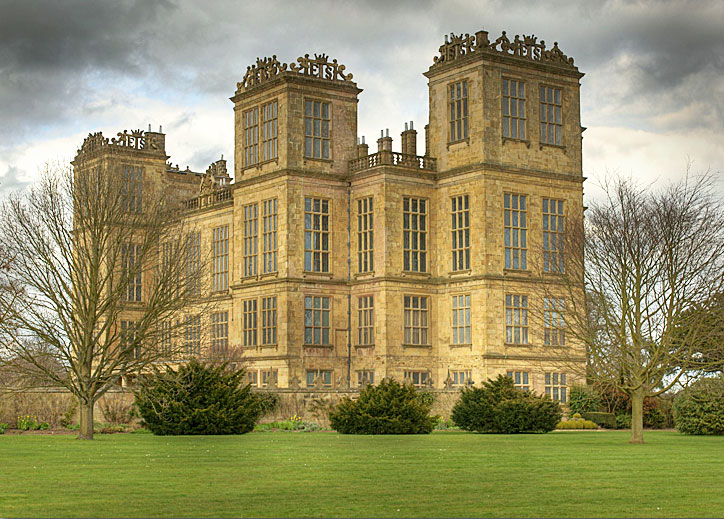 Хардвик Холл. Дербишир,Англия, арх. Роберт Смитсон 1591-1597 гг
.
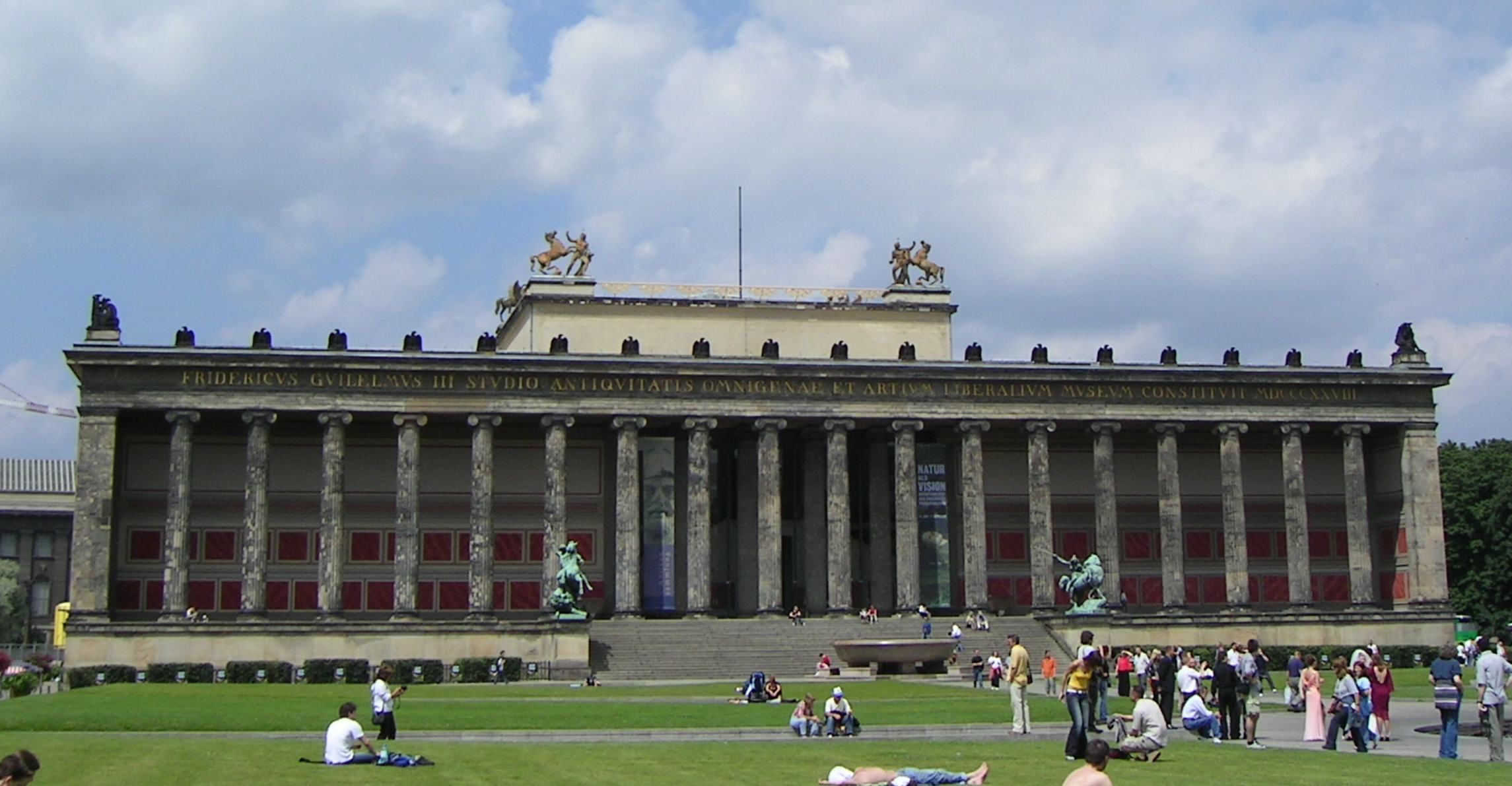 Здание Старого музея в Берлине. 1823 г., арх. Карл Фридрих Шинкель
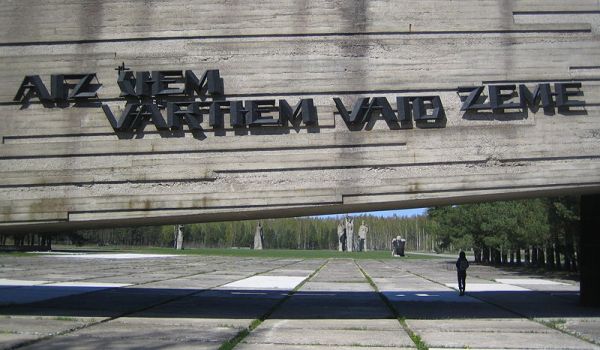 Рига, Саласпилский мемориал
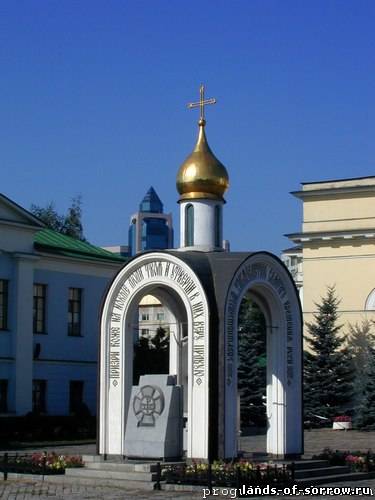 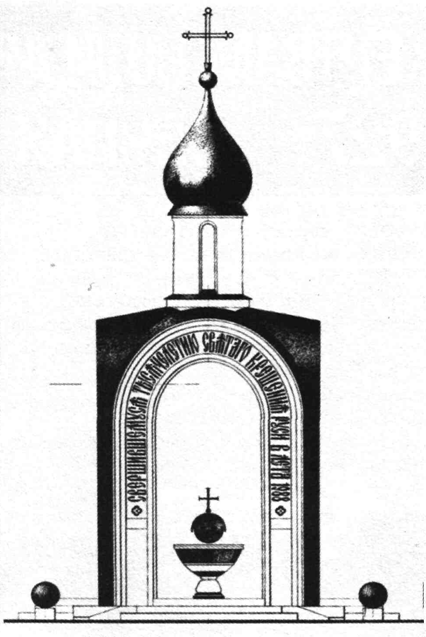 Москва, Свято-Данилов монастырь. Надкладезная часовня 1984-1990гг.
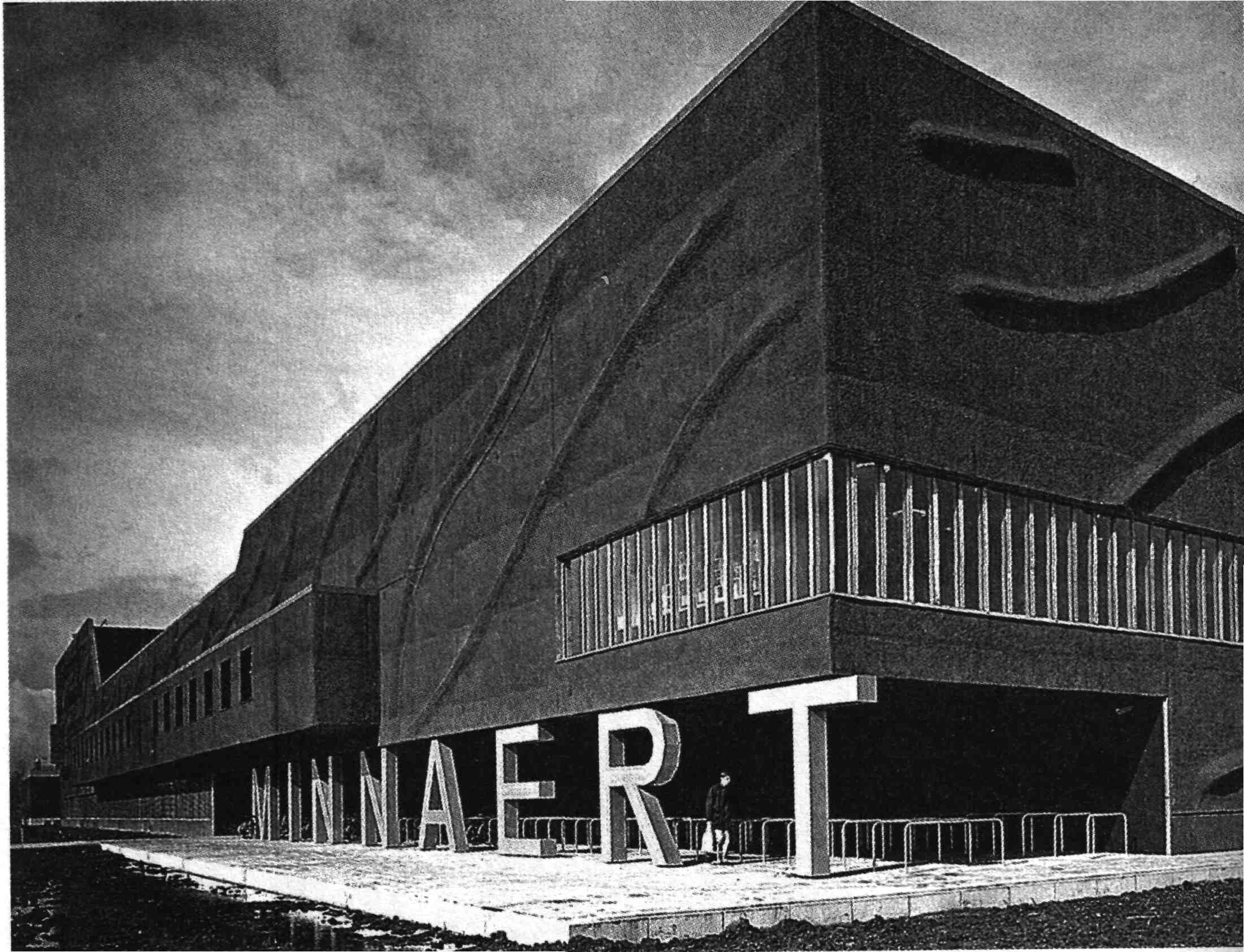 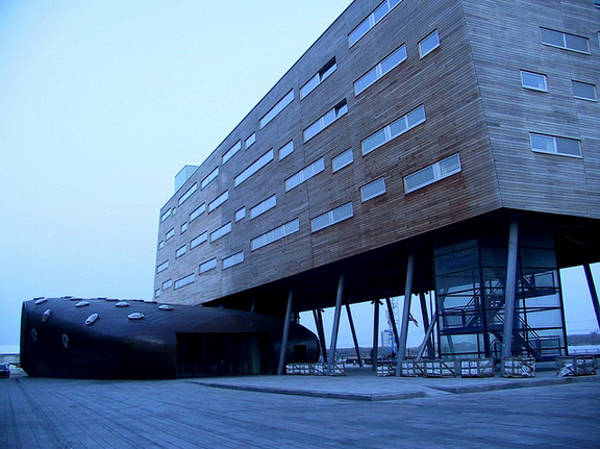 Нидерланды. Утрехт .Учебный корпус университетского центра MINAERT  1994-1998гг.
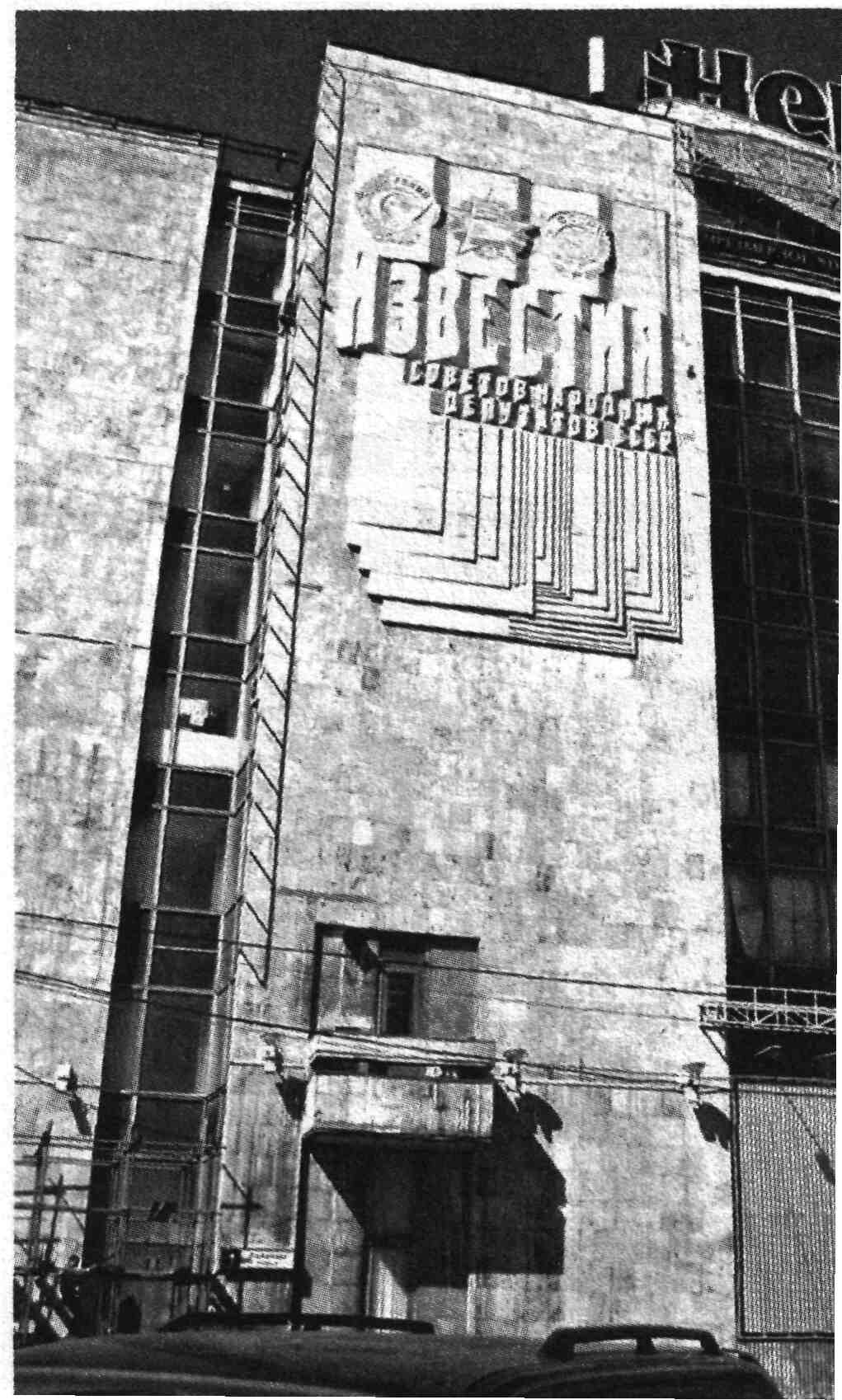 Новый корпус здания газеты «Известия», арх. Г.  Бархин. 1929г.
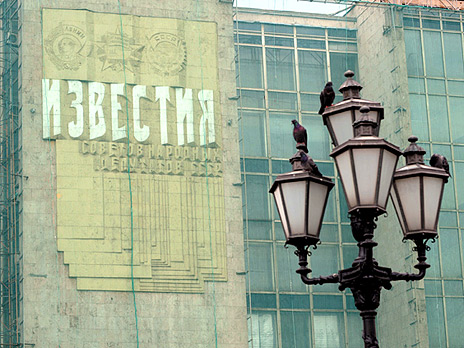 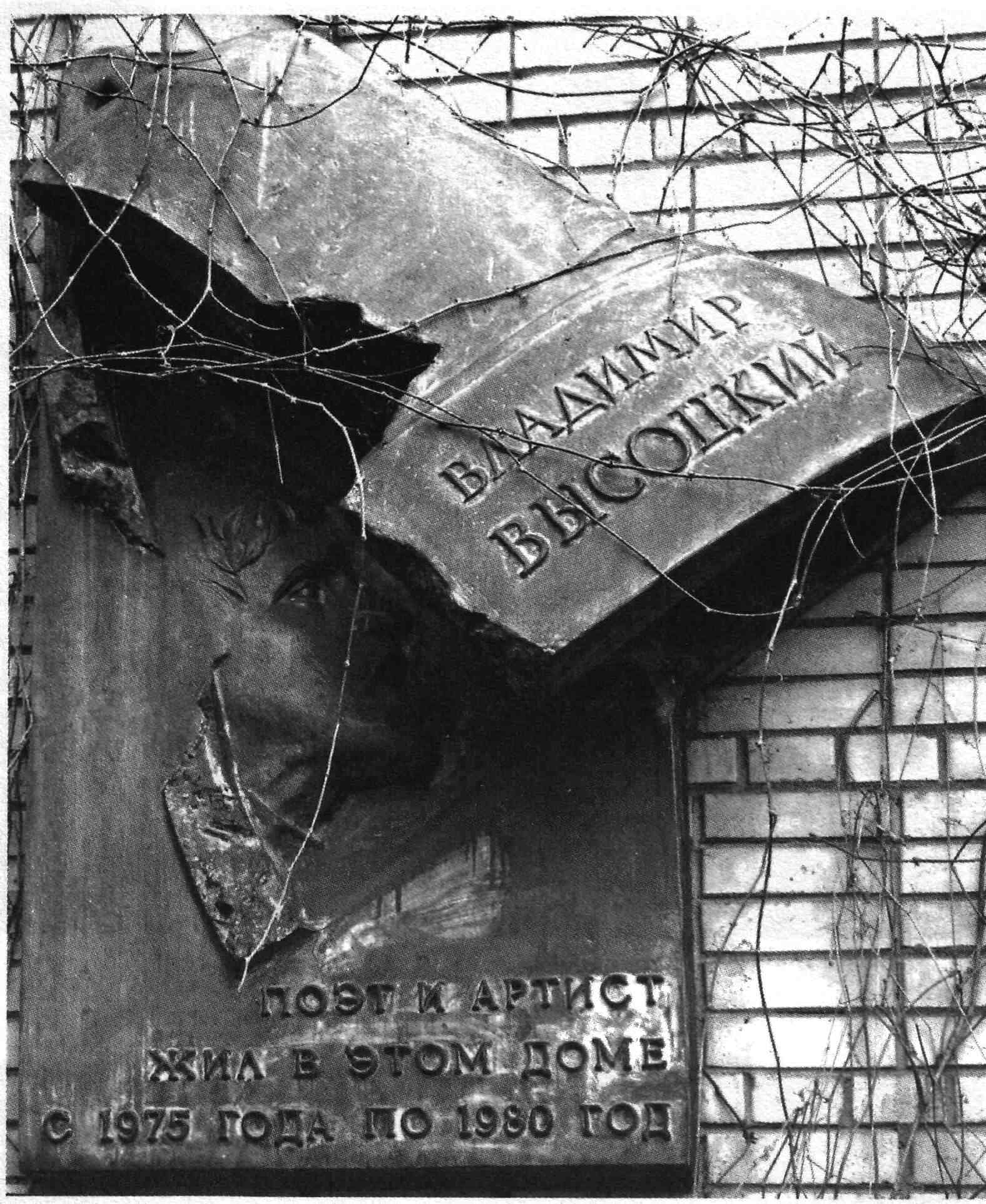 Мемориальная доска, ул. Малая Грузинская 28. 
Скульптор А.Руковишников, 
арх. И.Воскресенский, 1988г.
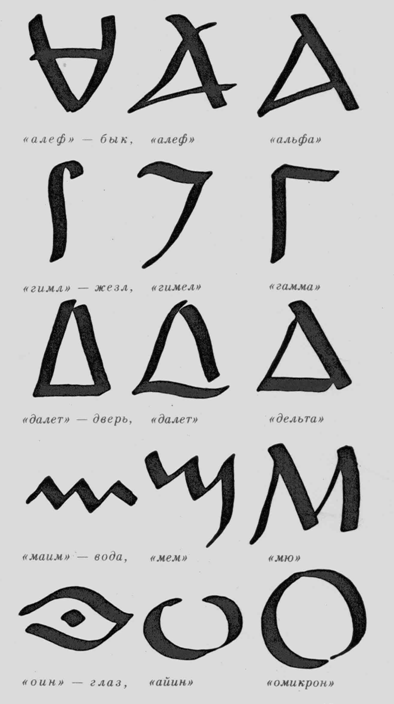 Эволюция письма
Формы семитских знаков, близких к египетским иероглифам
Знаки финикийского письма
Знаки греческого письма
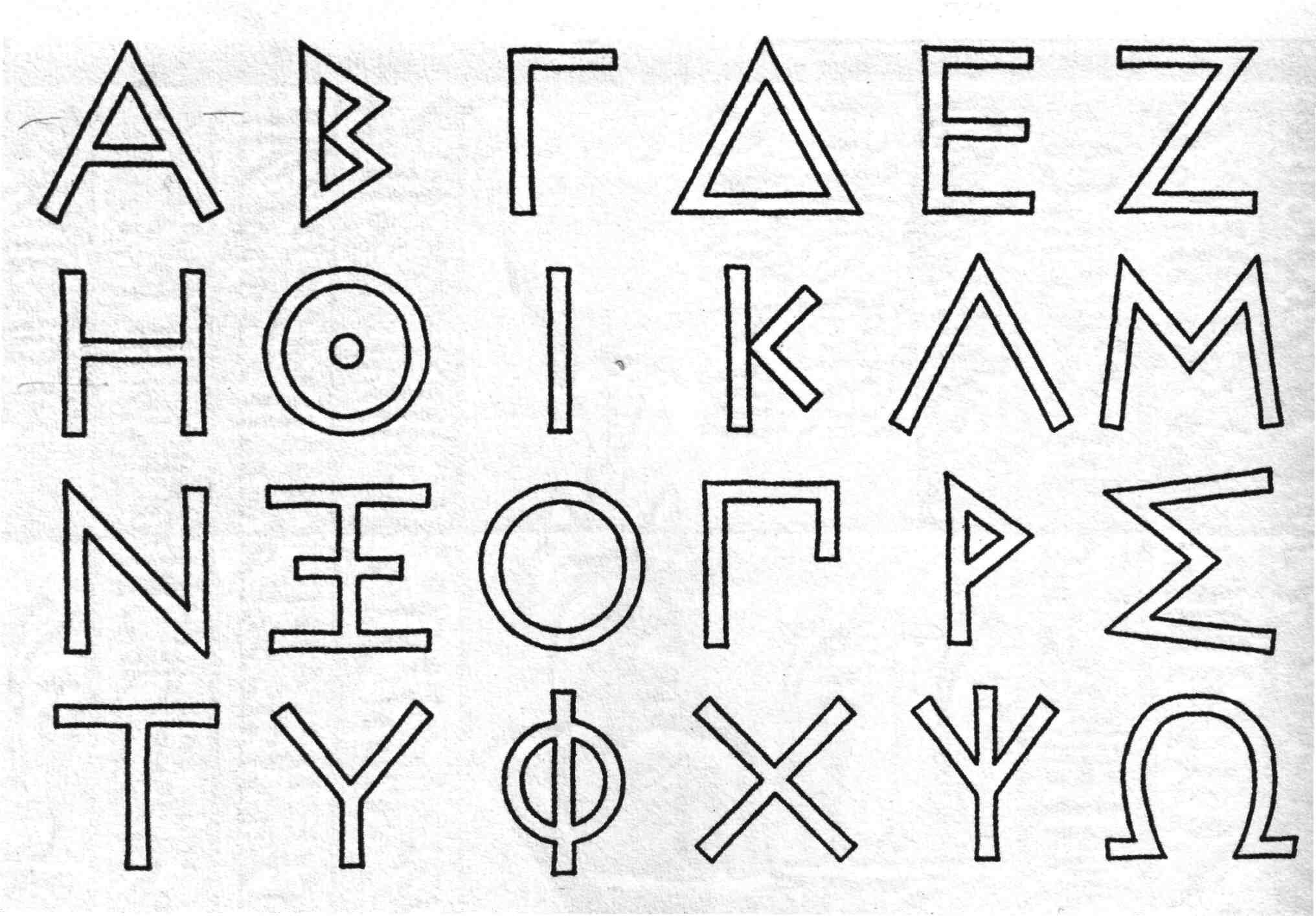 Первоисточник русского и латинского алфавита – шрифт древнегреческих надписей 7-6 вв. до н. э.
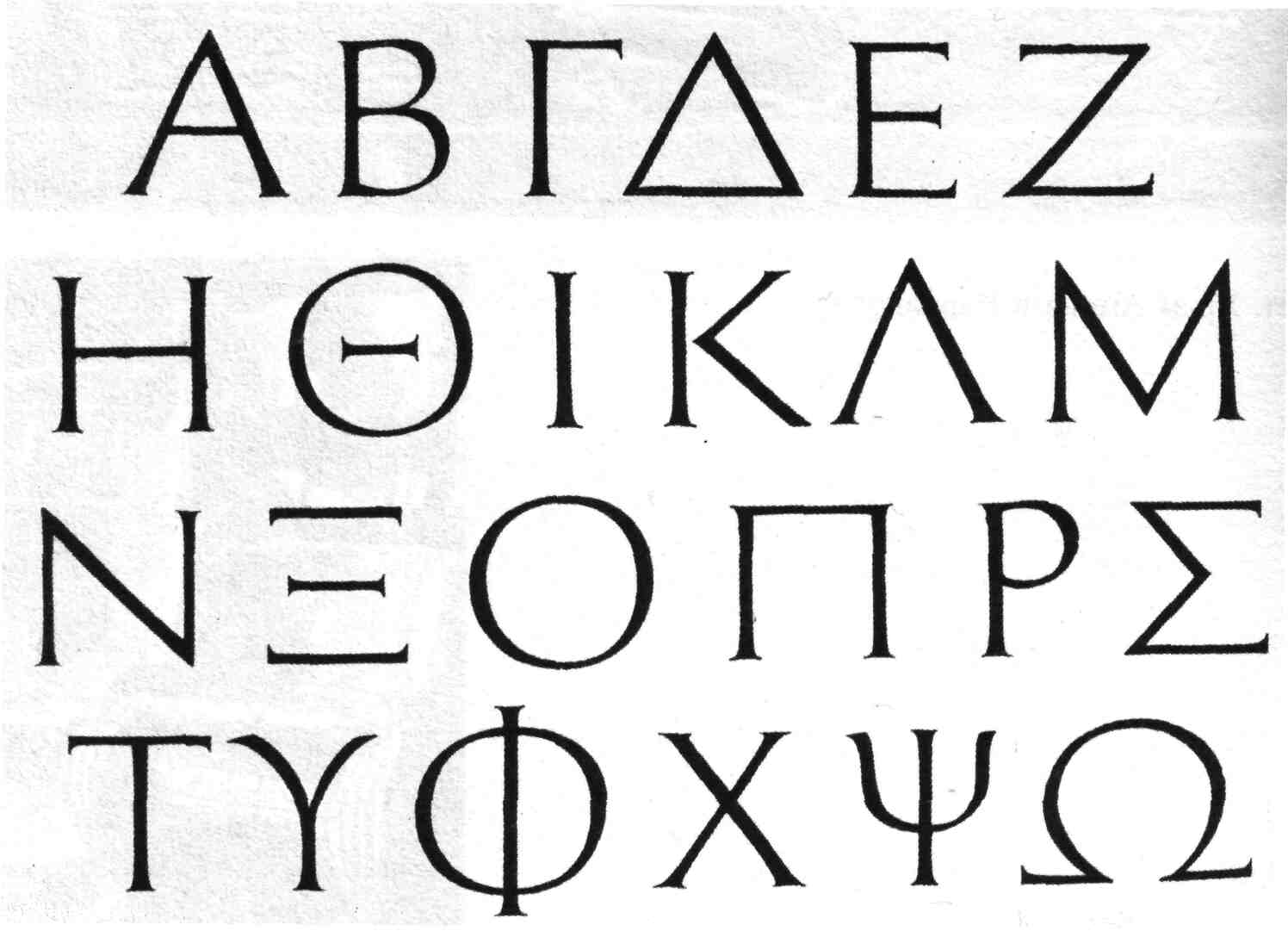 Греческий шрифт. Период строительства Парфенона 5 в. До н.э.
Виды римского капитального письма
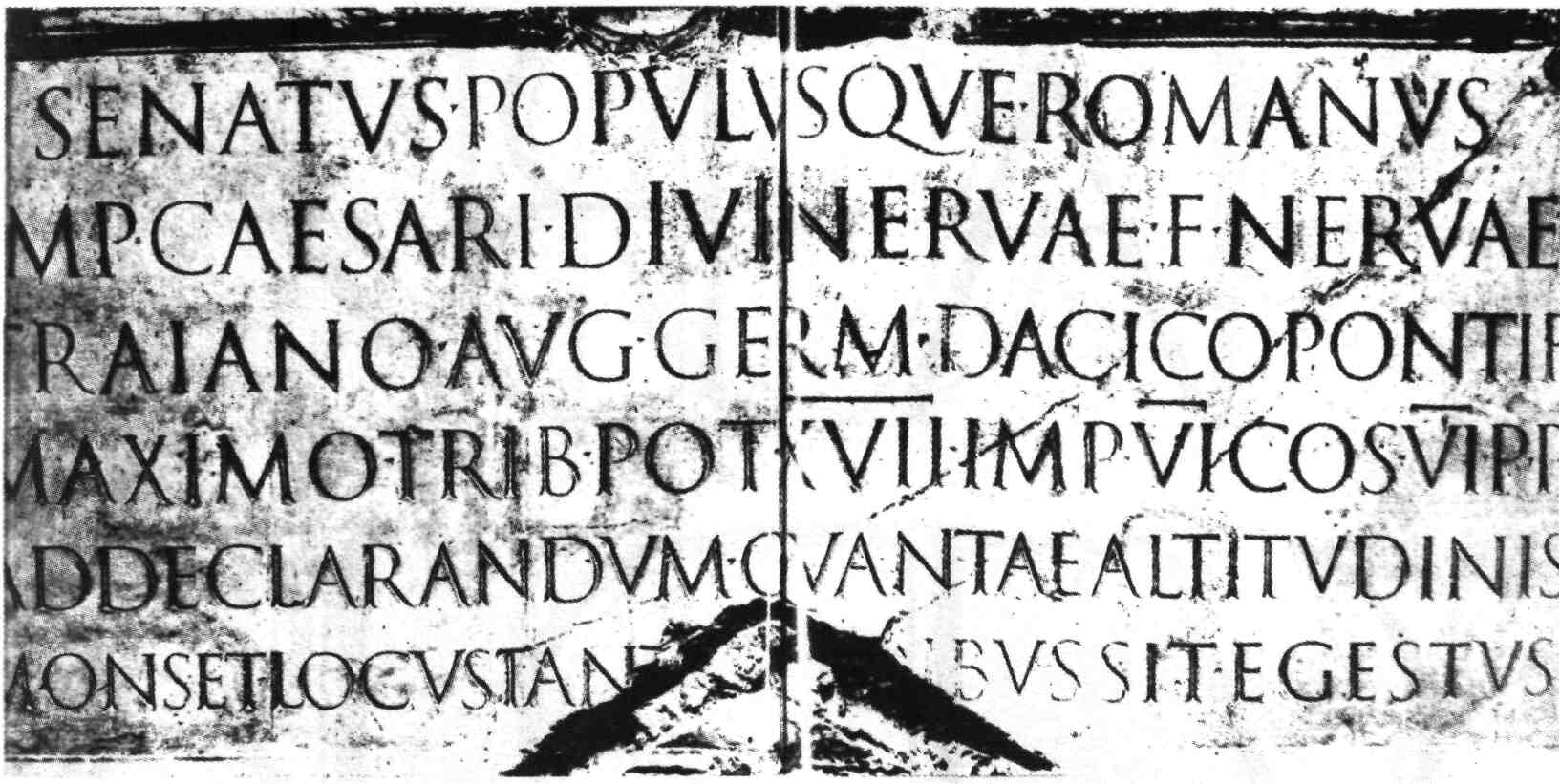 Капитальный (маюскульный)шрифт. 
Текст на колонне Траяна в Риме 114г. Н.э.
Унциальное письмо – «менее торжественное»
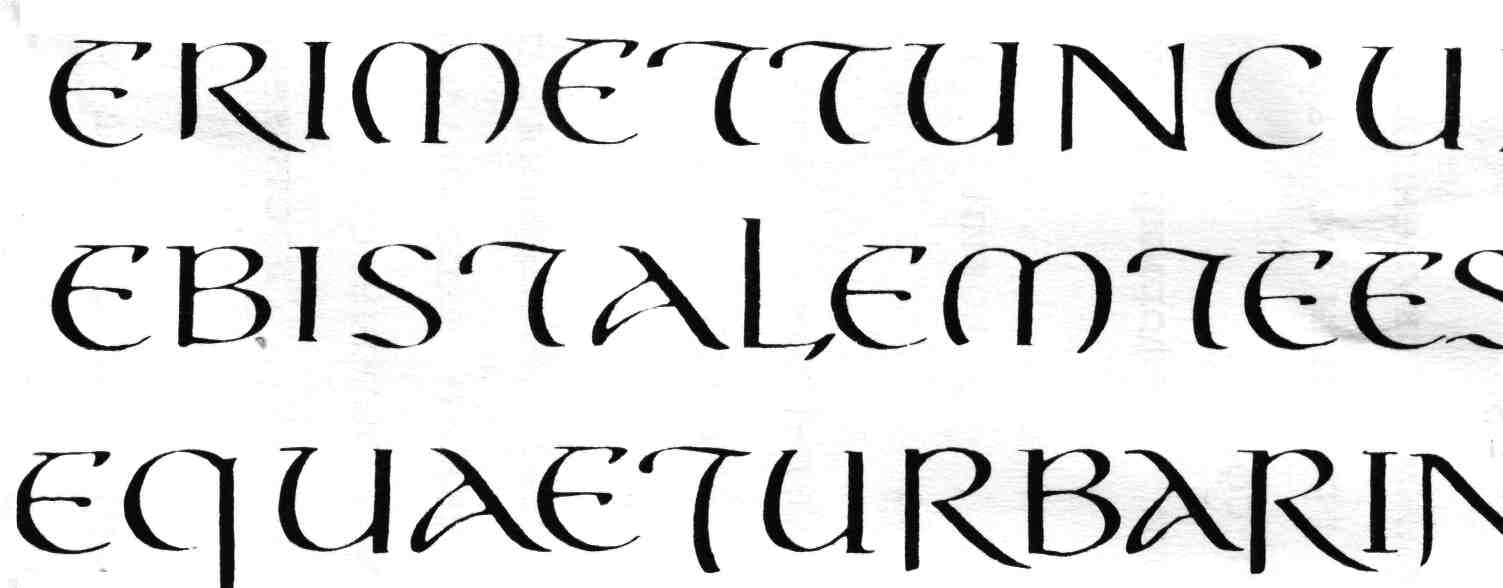 Каролингский минускул - рукописное начертание шрифта
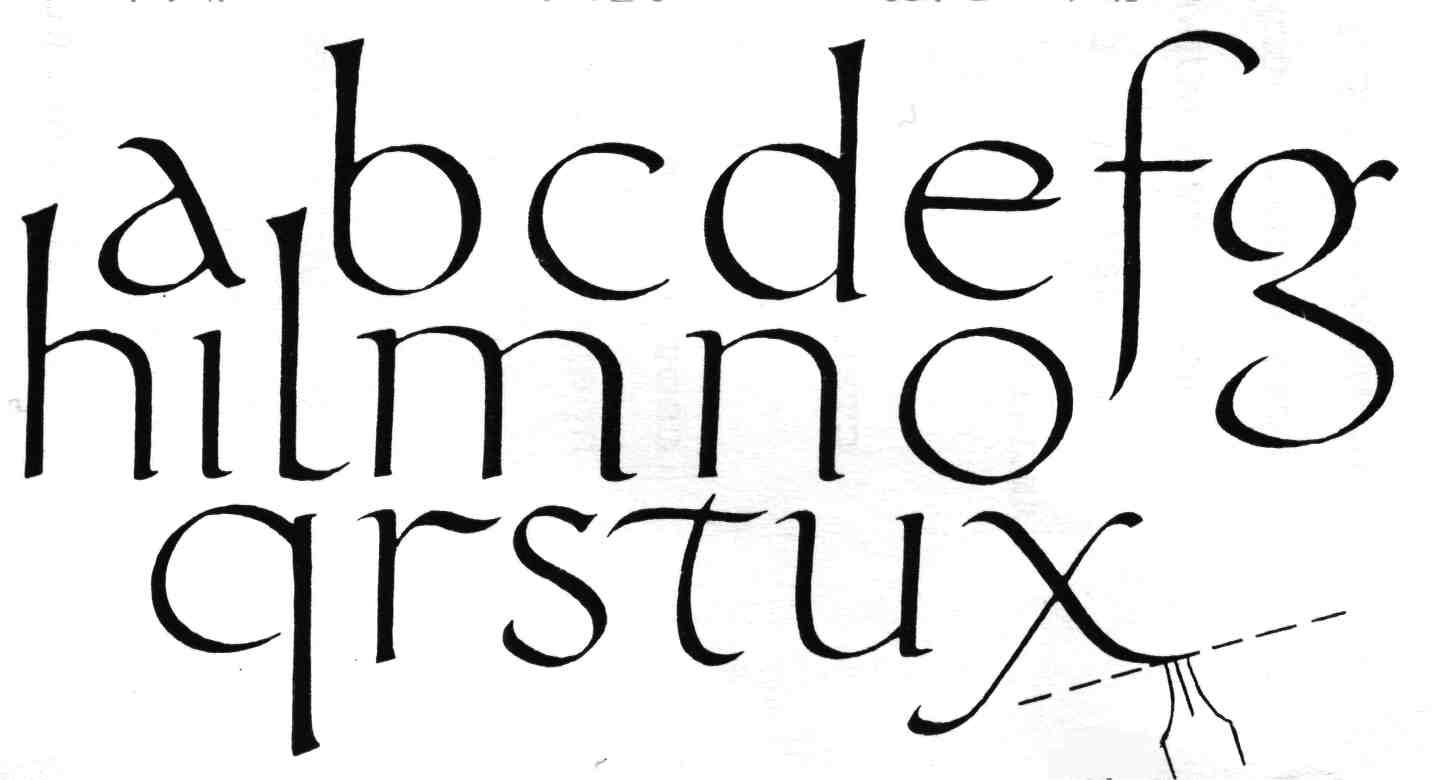 Виды готического письма
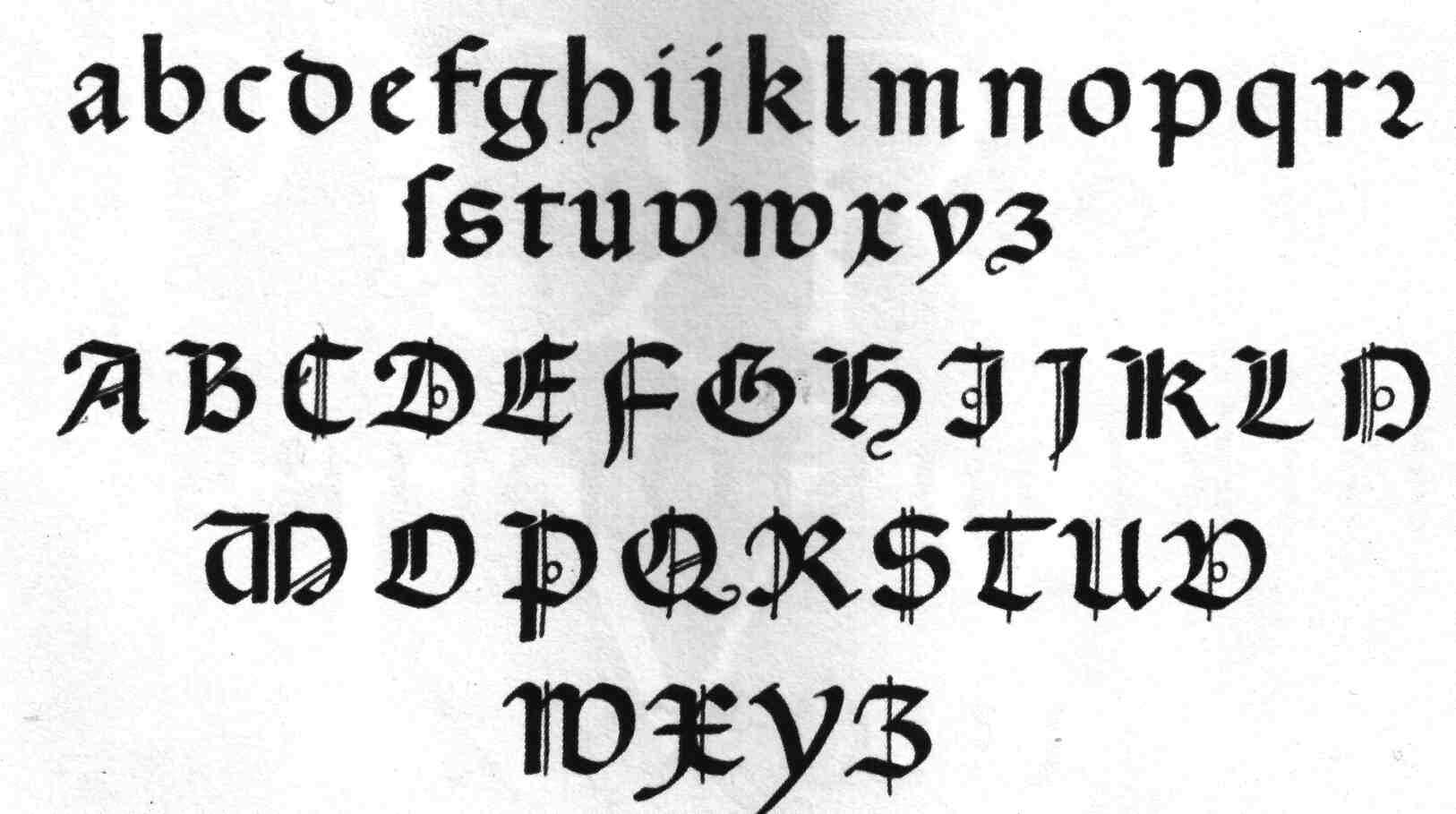 Круглоготический шрифт
Время возникновения шрифта совпадает с периодом построения Флорентийского собора. 1296-1357гг.
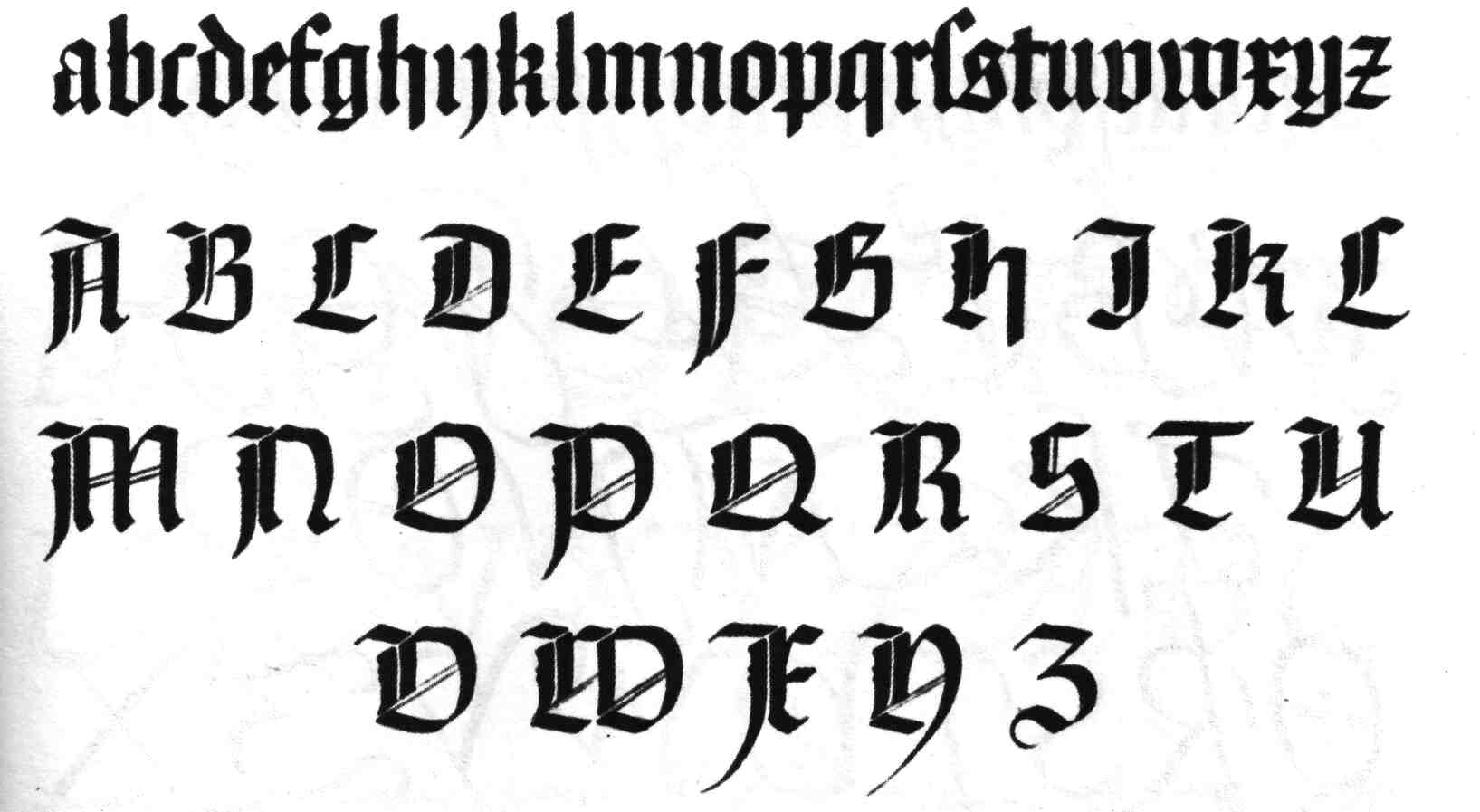 Текстура. 1515-1526гг
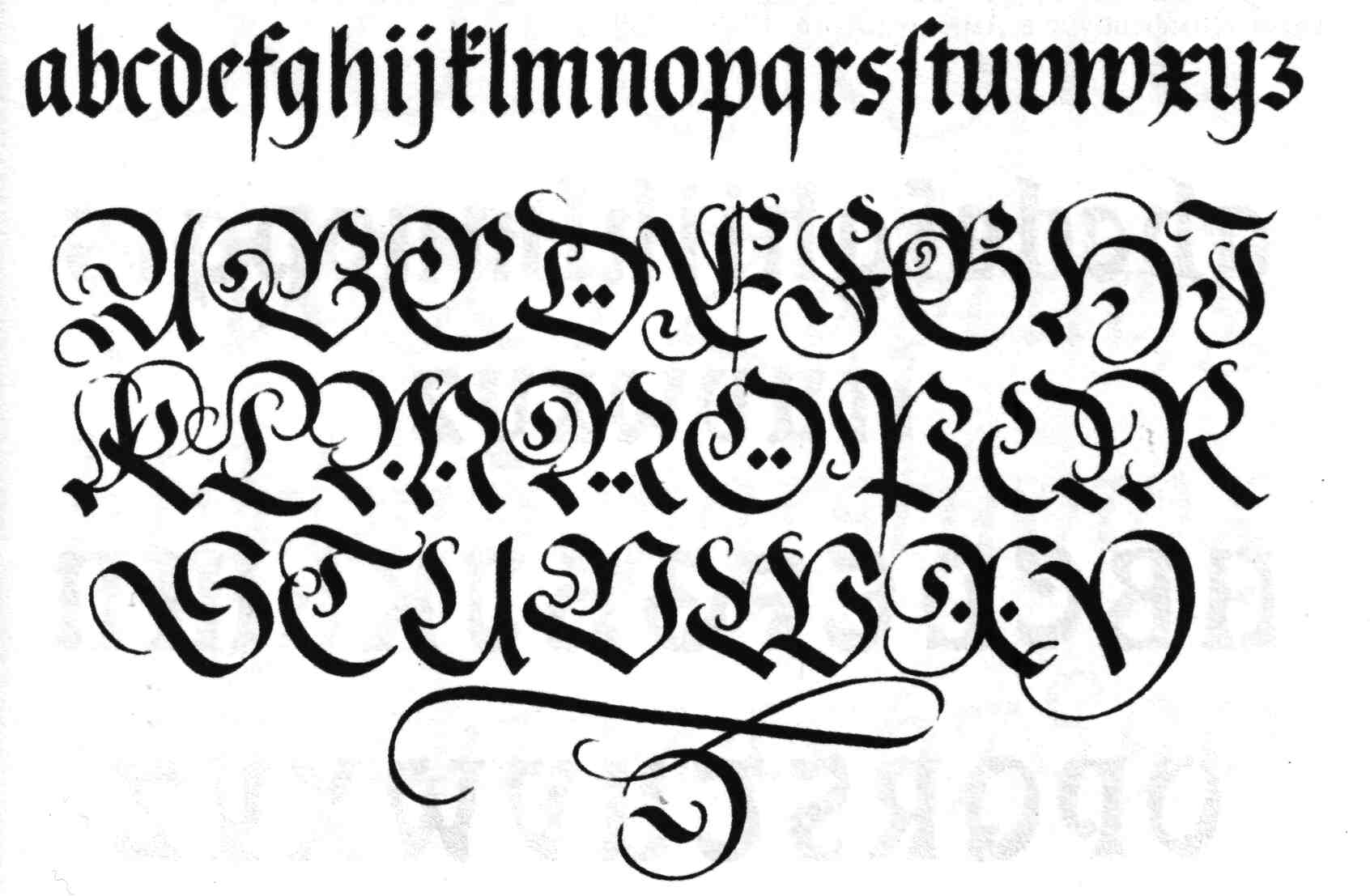 Фрактура. 1580-1593 гг.
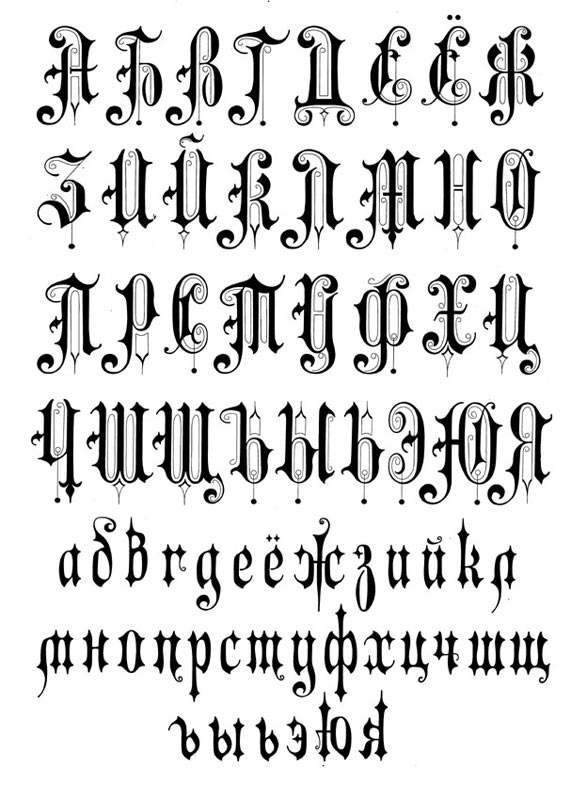 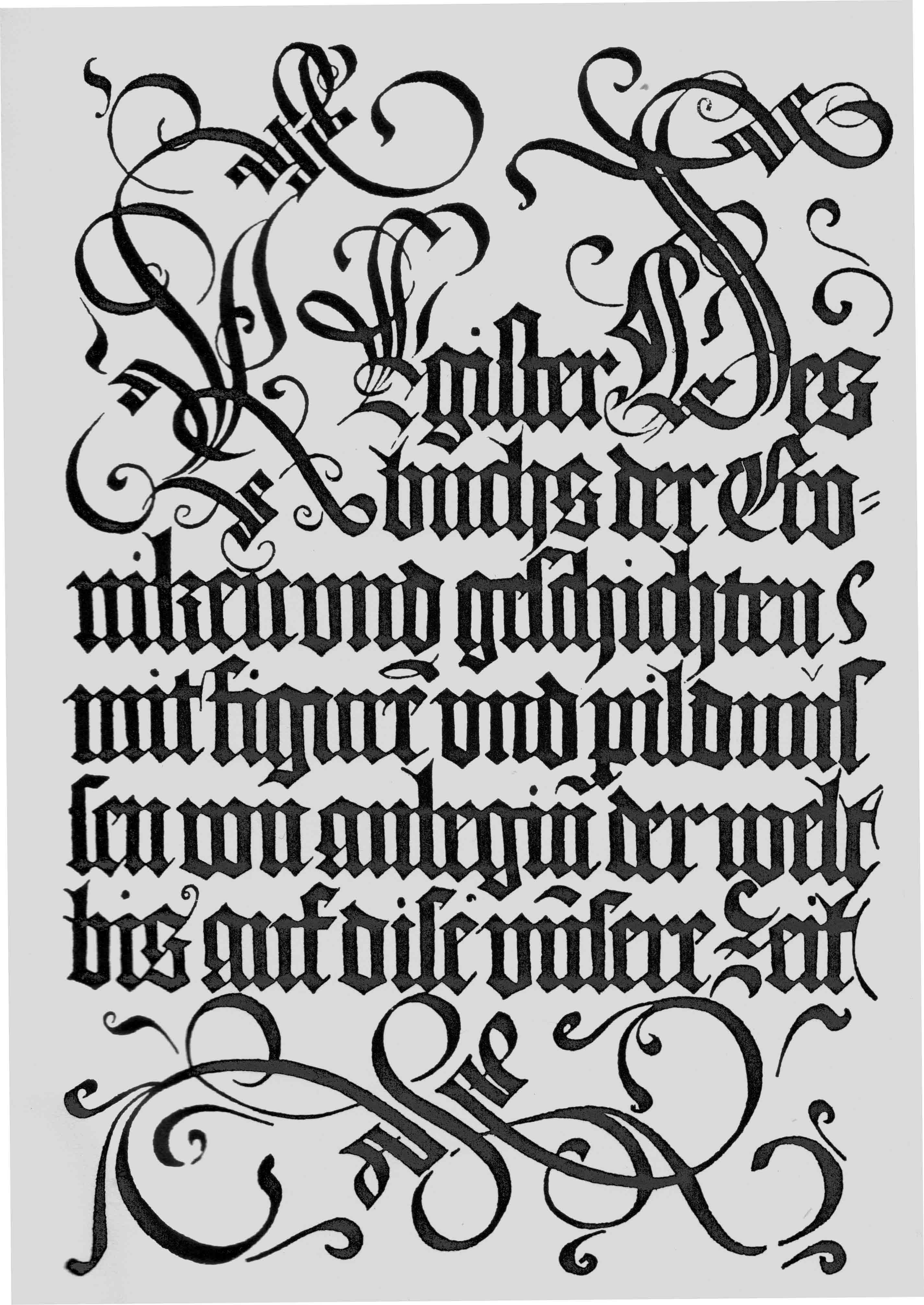 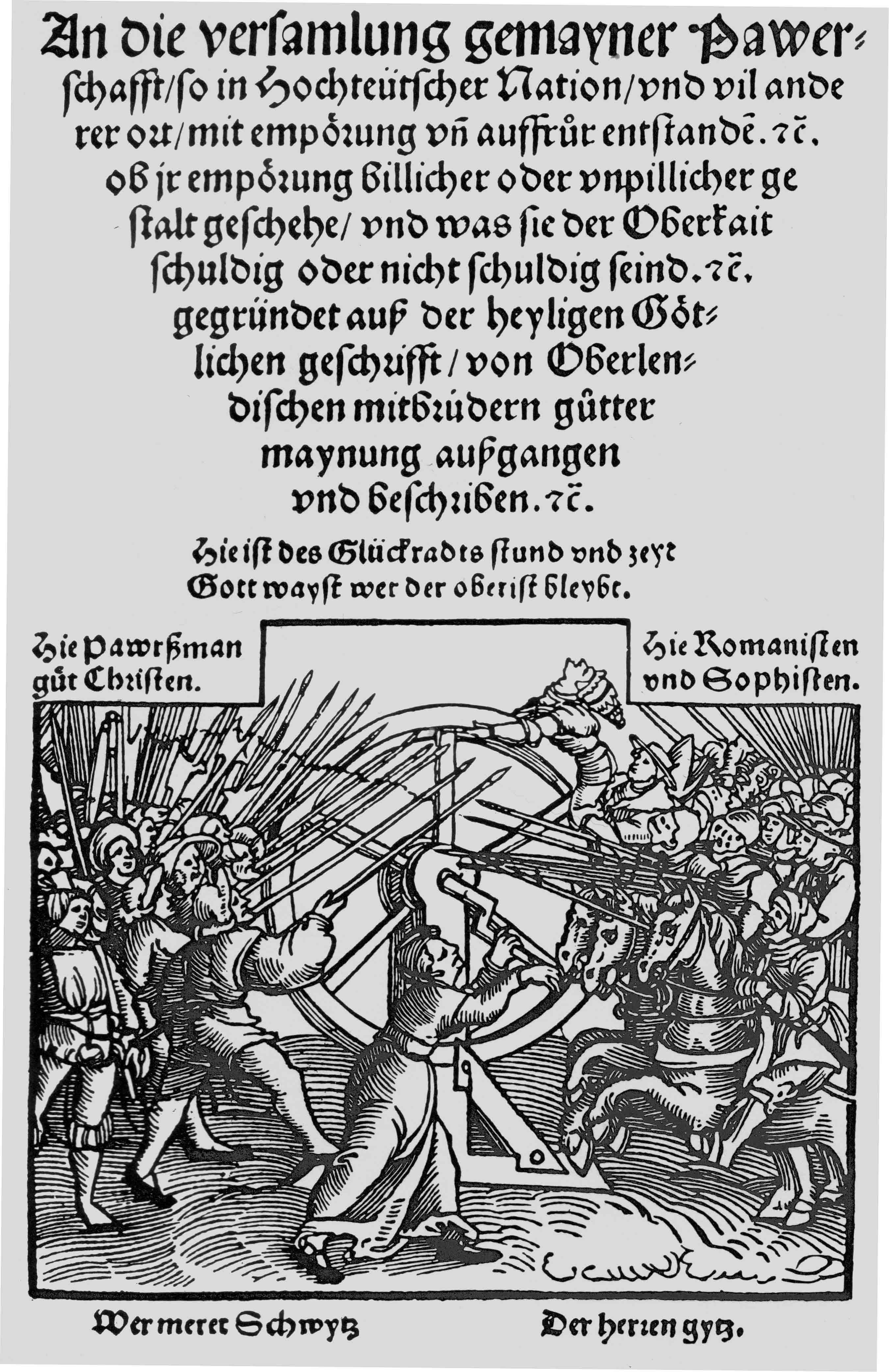 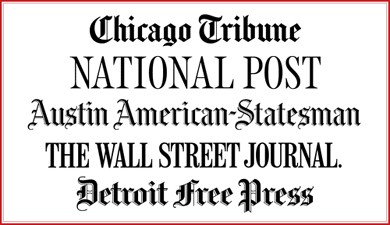 Шрифты антиква
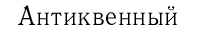 Антиквенный
Отличаясь простотой форм, 
он в то же время является классическим образцом 
красоты и торжественности. 
Древняя антиква в чистом виде может использоваться 
в надписях особой торжественности и значимости, 
к примеру, на дипломах, почетных грамотах и т.д.
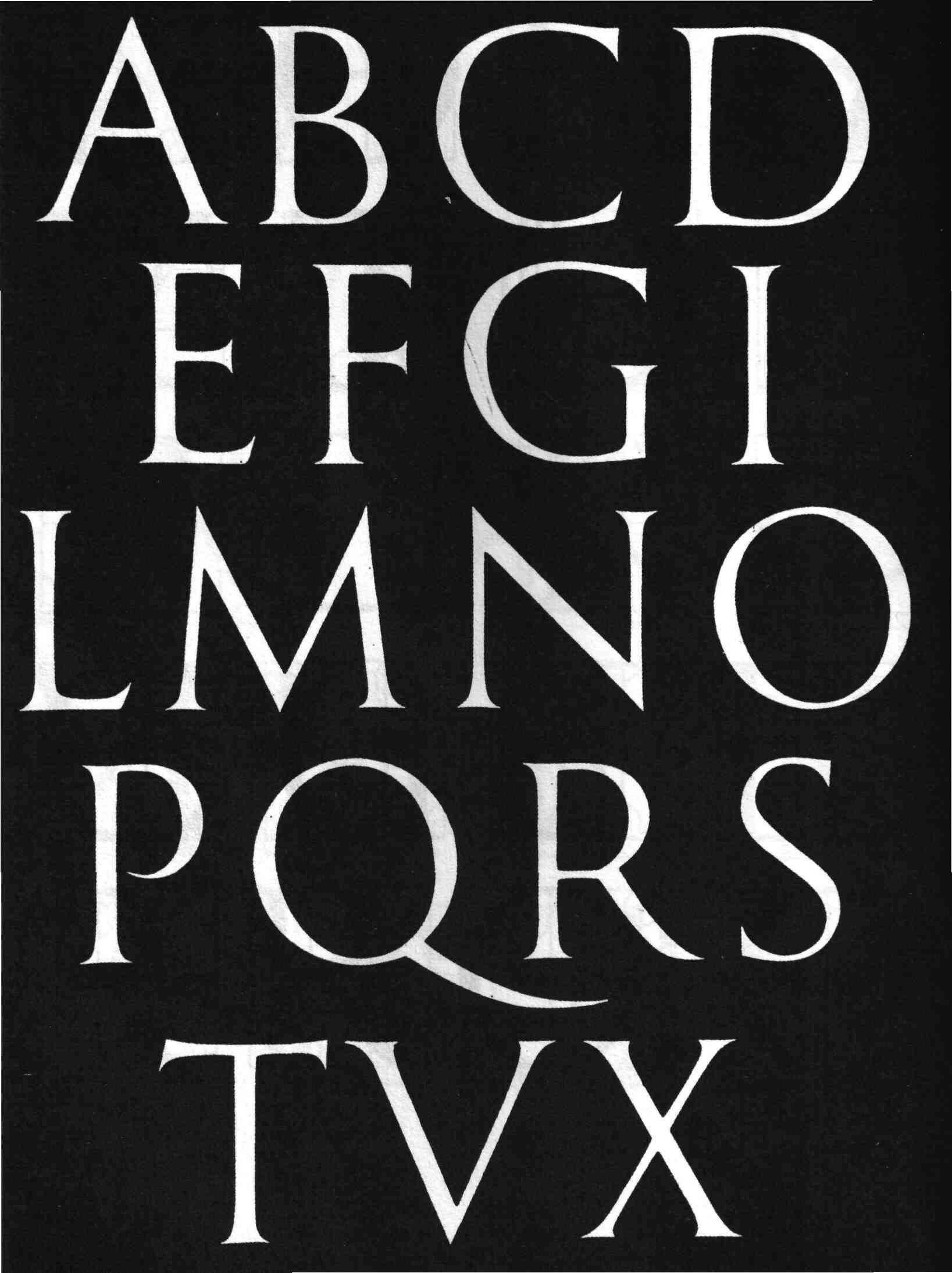 Классическая антиква - по мотивам шрифта эпохи Возрождения
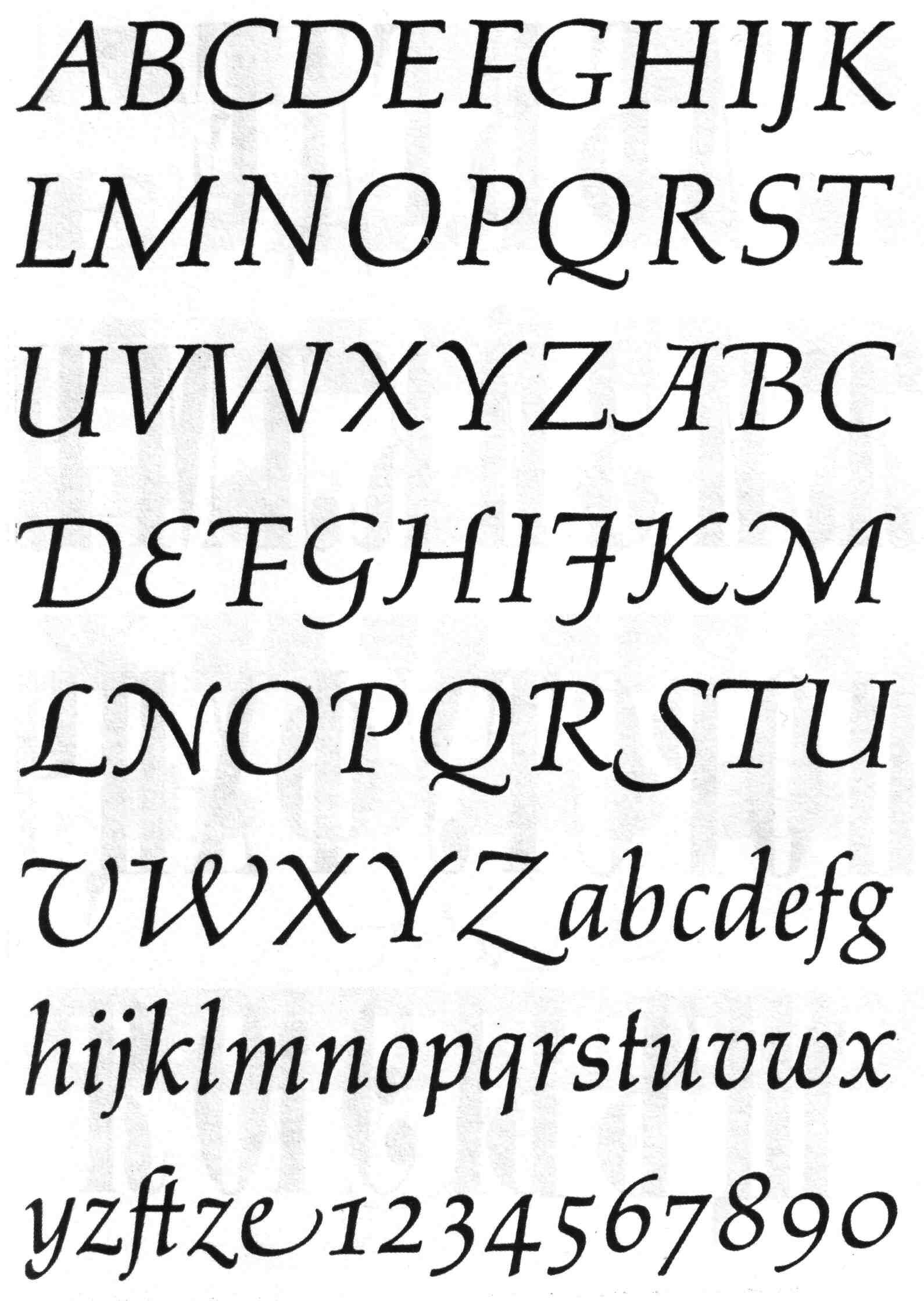 Старинная антиква  - курсивное светлое начертание. Худ. Герман Цапф. Германия ,1950 г.
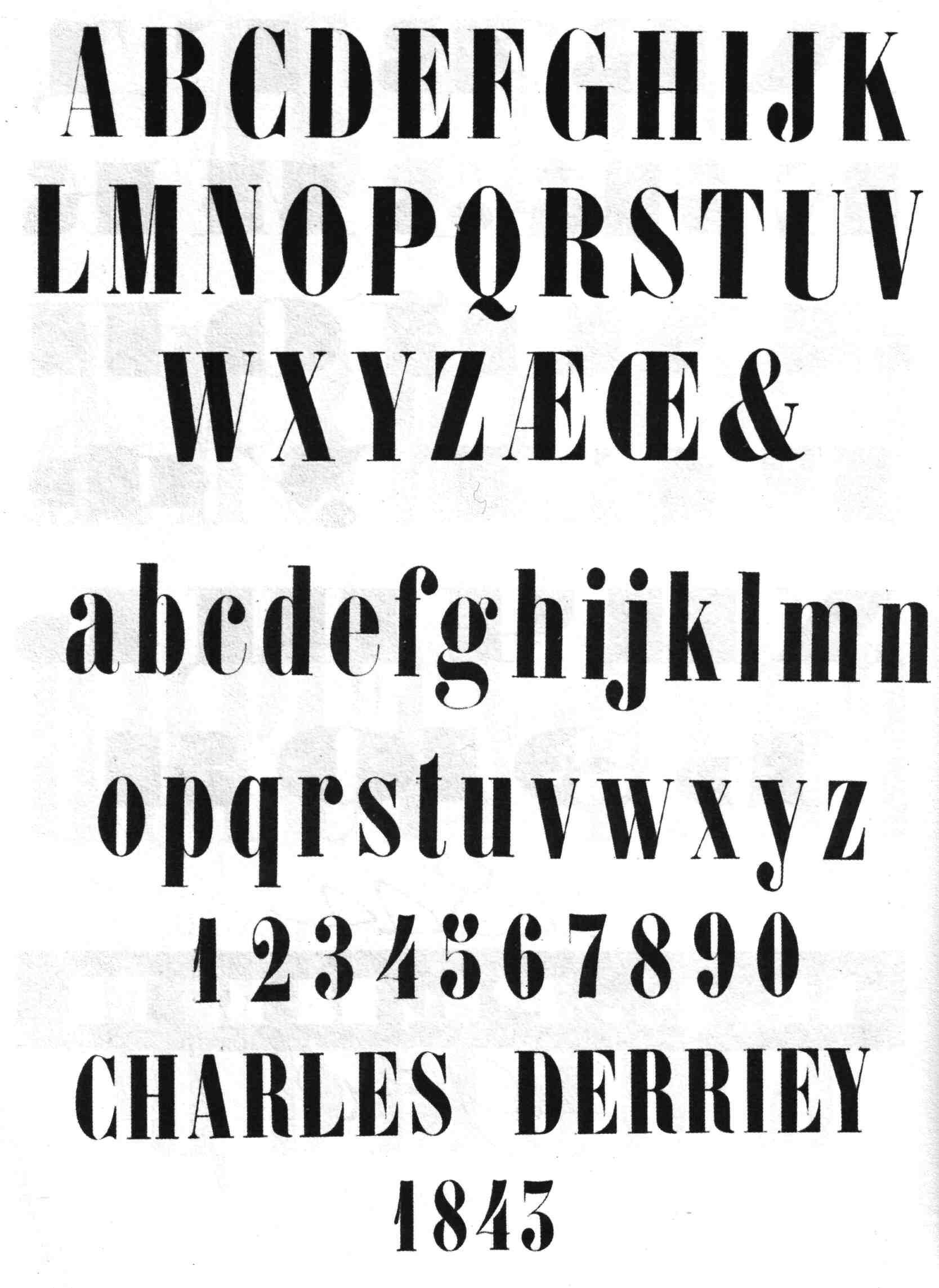 Новая антиква  
19 век
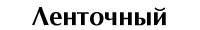 Ленточный
Шрифты с едва наметившимися засечками, 
переходные от шрифтов с засечками к рубленным 
(гротесковым) без засечек и шрифты типа ленточной антиквы, 
контрастные без засечек. 

Очень близкие к древней антикве ленточные шрифты 
могут быть использованы как заголовочные и текстовые, 
потому что они не обременены 
особыми декоративными элементами.

Однако дизайнер, при необходимости, 
может их декорировать, 
не нарушая пропорций, сделать оттененными, 
объемными или контурными.
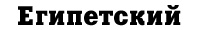 Шрифты малоконтрастные, типа брусковых и египетских 
с толстыми прямоугольными засечками 
и итальянские 
с очень широкими горизонтальными засечками. 

Они несколько тяжеловесны и громоздки, 
использовать их как текстовые не следует
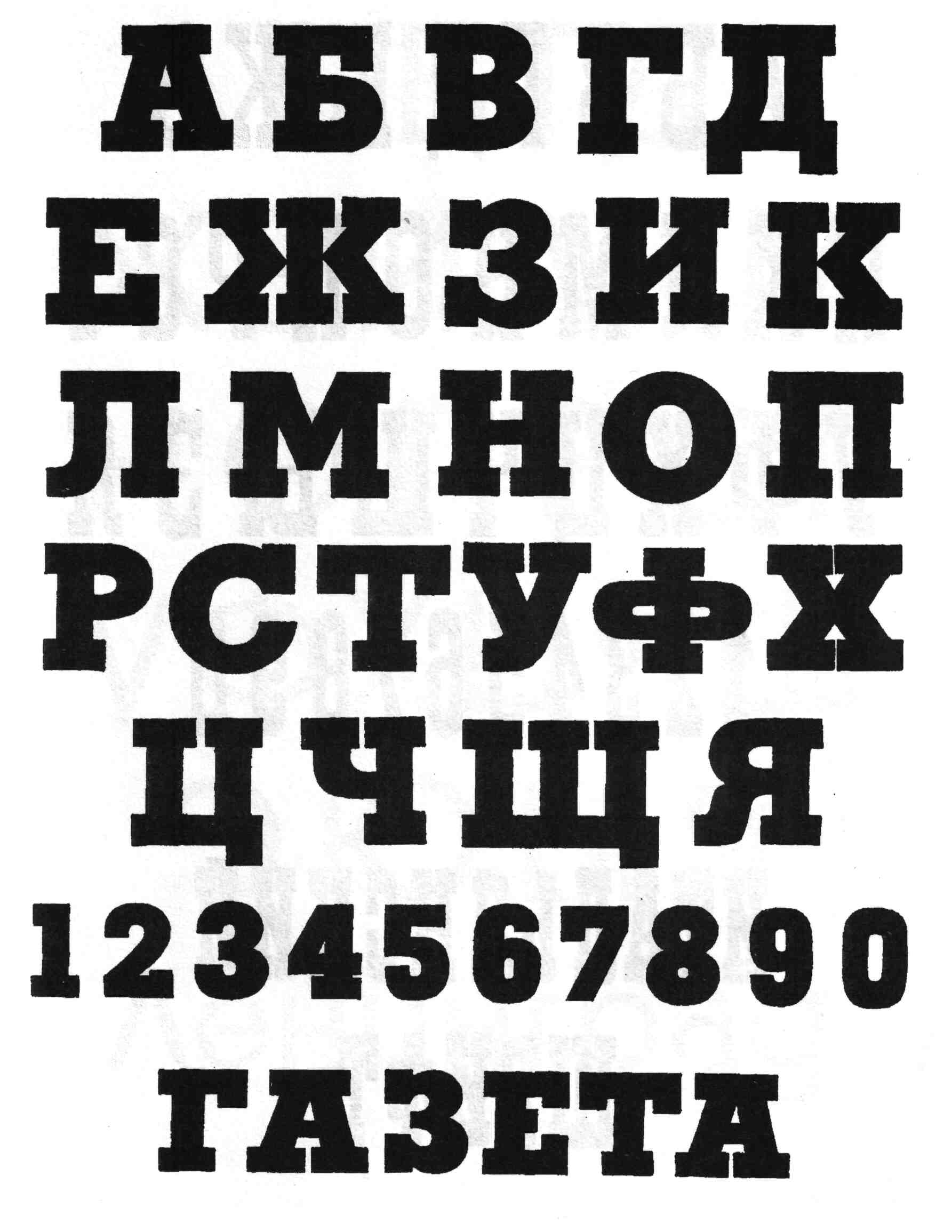 Египетский (брусковый, рубленный) шрифт  
Середина 19 века
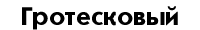 Гротесковый
Шрифты рубленые (гротесковые) без засечек, неконтрастные. 
Могут найти широкое применение в плакатах, рекламе, 
при написании лозунгов, призывов. 

Эти шрифты хорошо читаются на расстоянии. 

Они также могут быть декоративными, 
если их выполнить в цвете, контуром или оттененными.
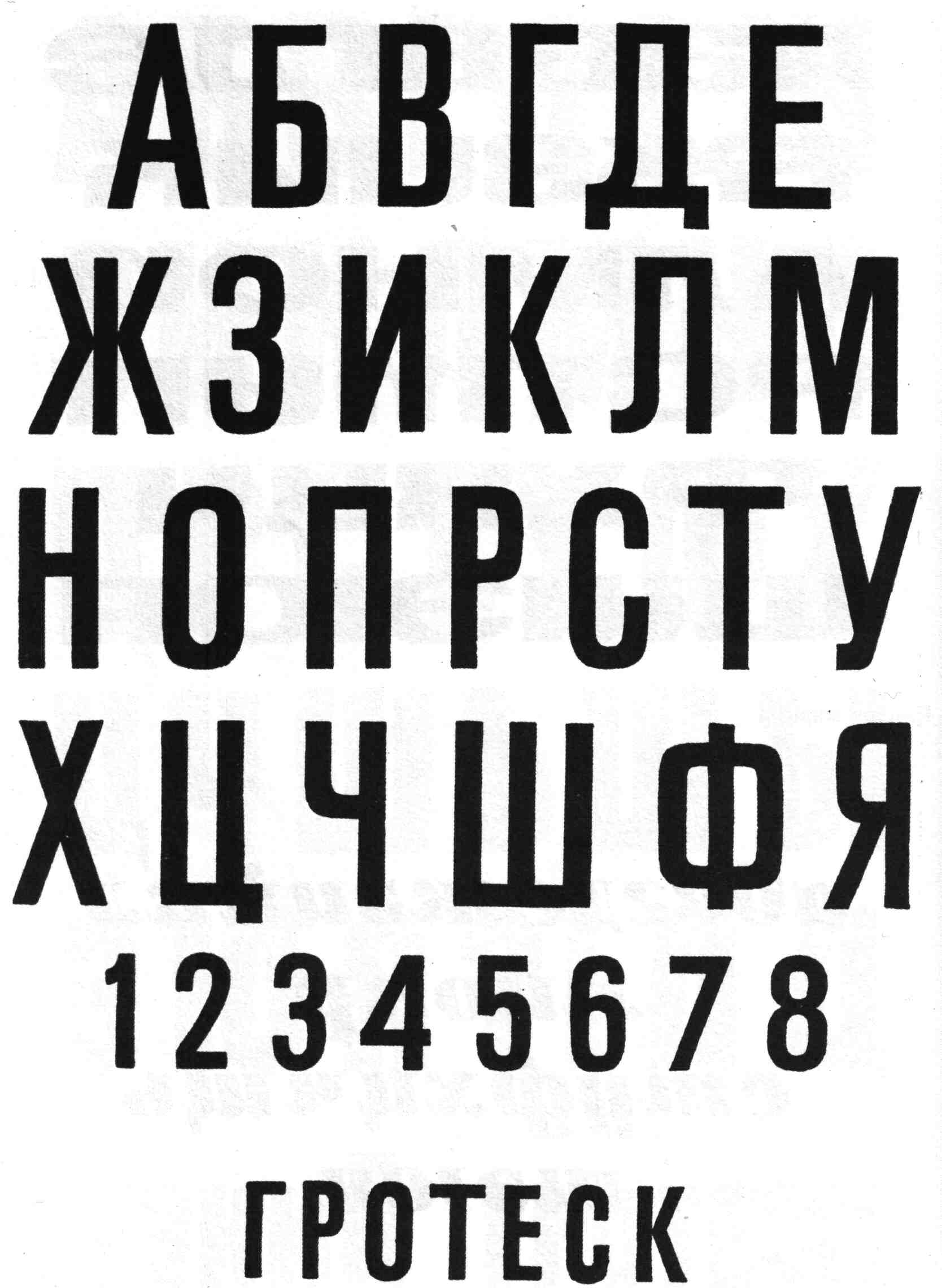 Шрифт гротеск
Русский шрифт
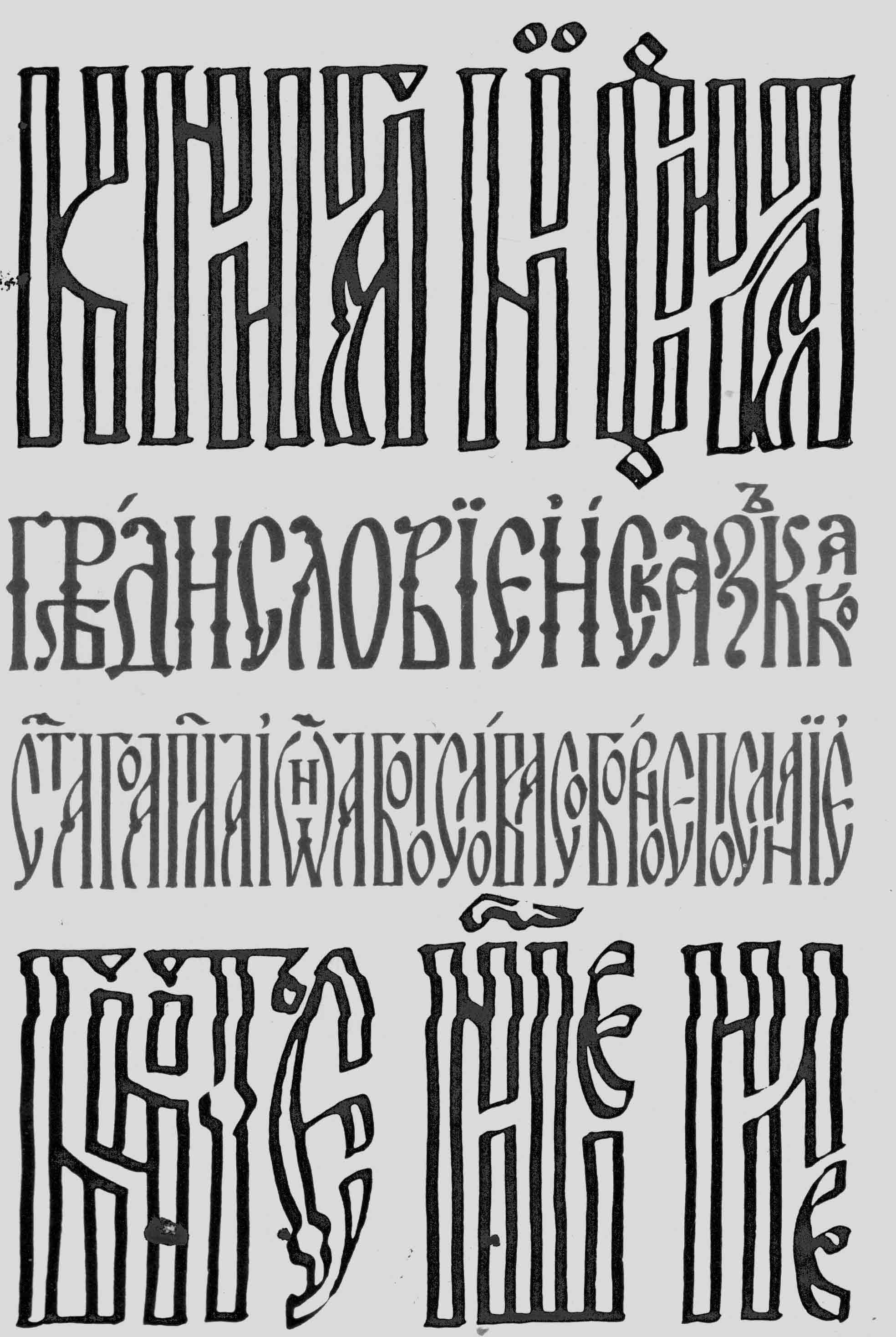 Древнерусская вязь
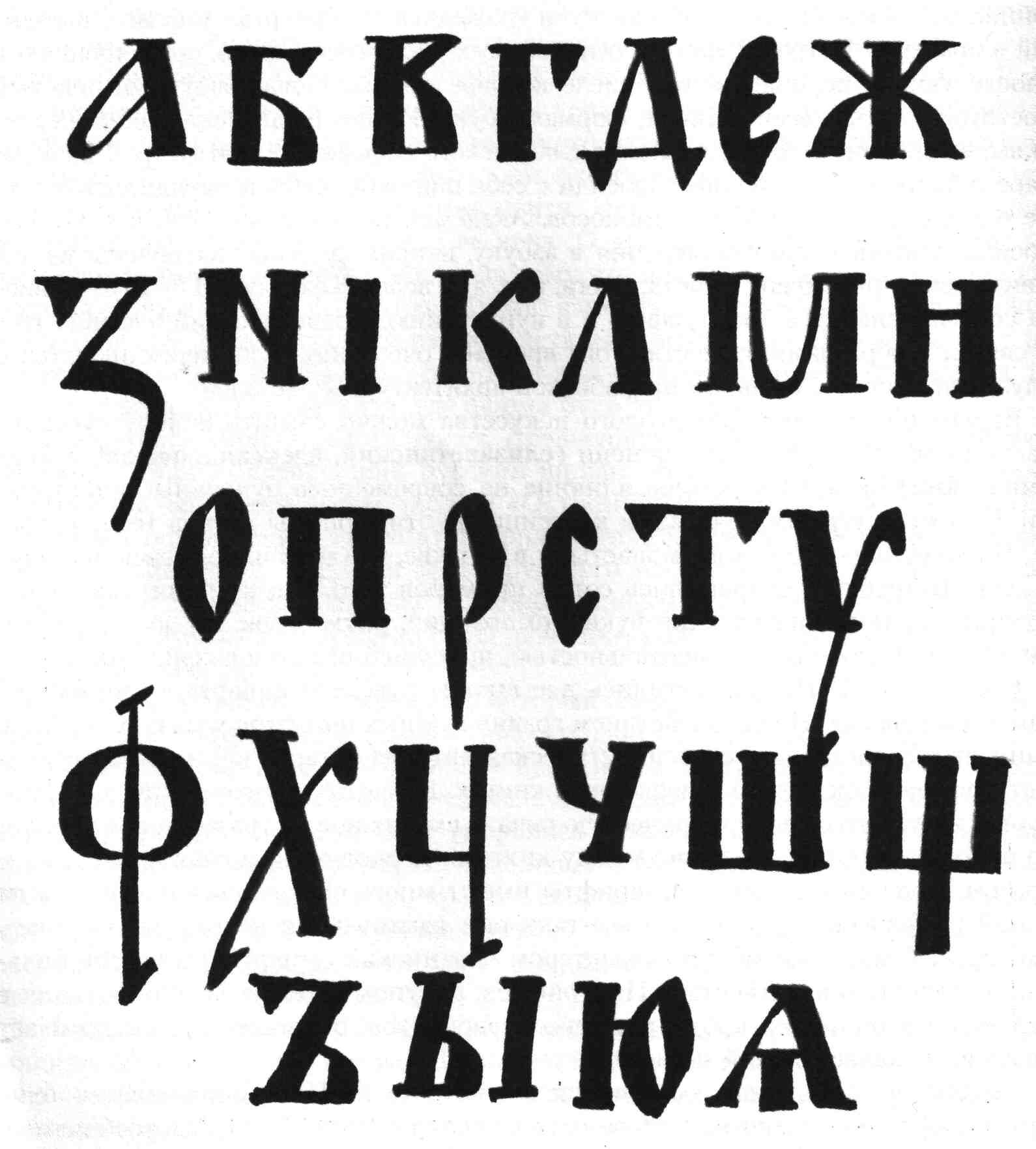 Древнеславянская кириллица 
 - шрифт устав из «Остромирова Евангелия», 1056г.
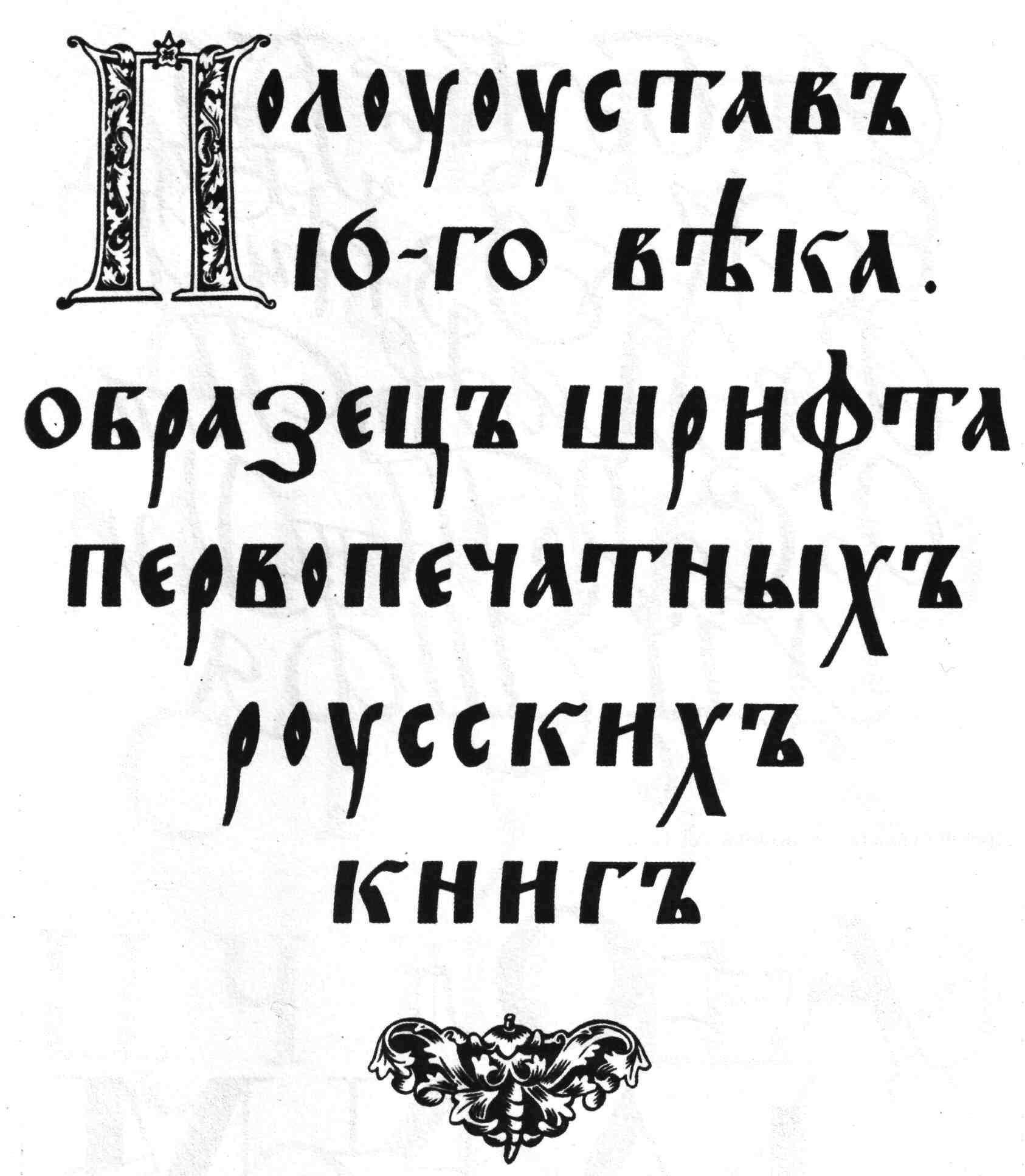 Полуустав –
 шрифт  русских первопечатных книг
1564г.
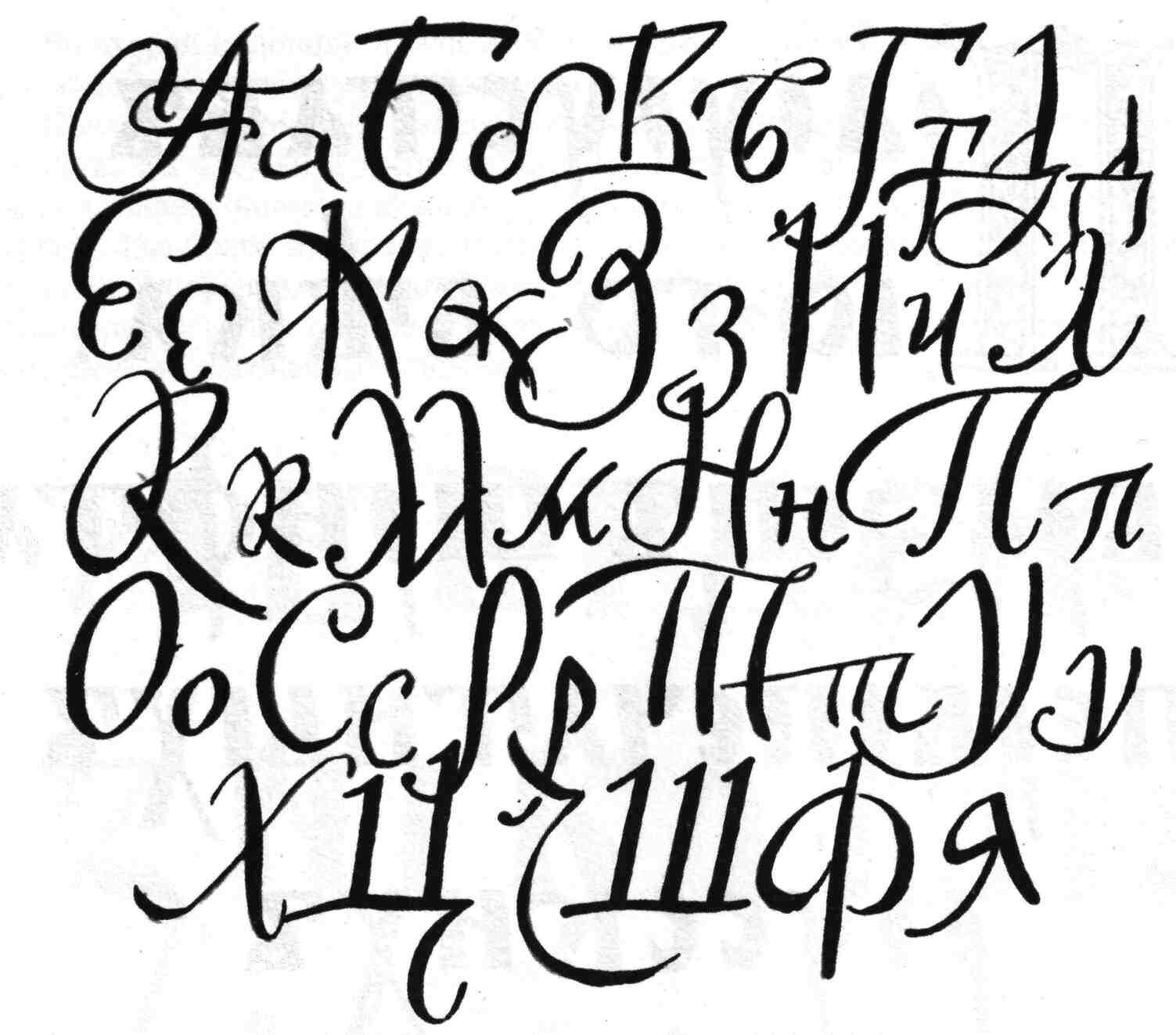 Древнерусская скоропись
 17век
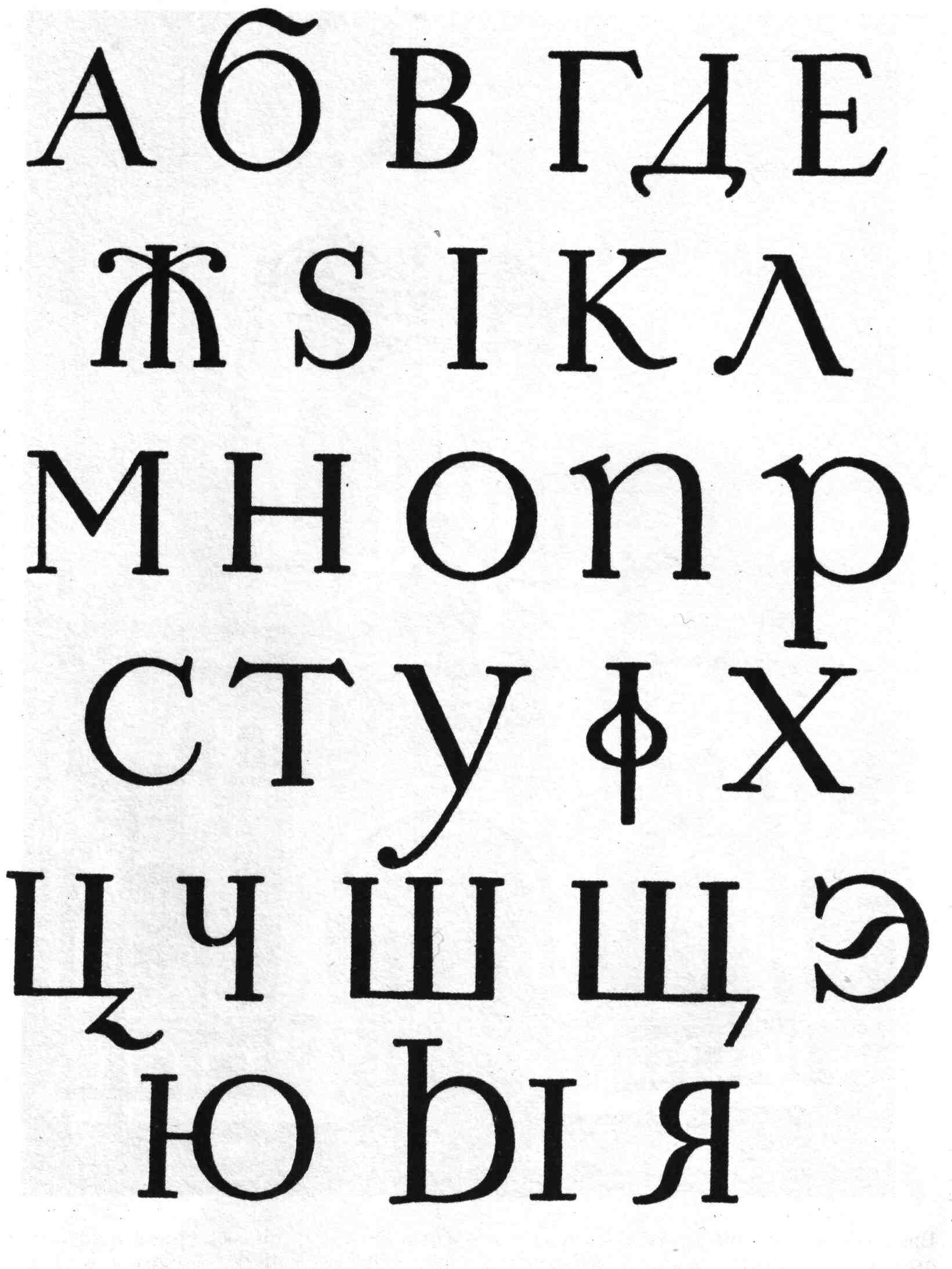 Русский гражданский шрифт
1710г.
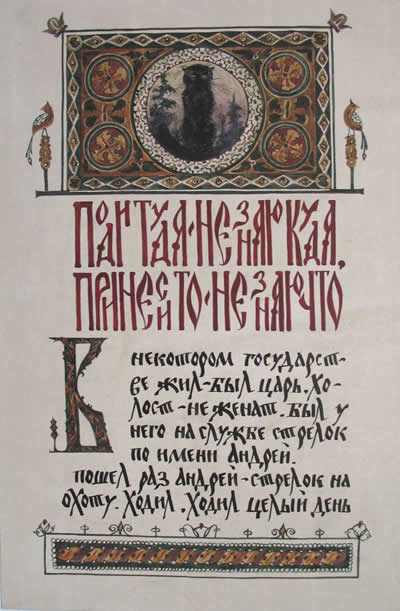 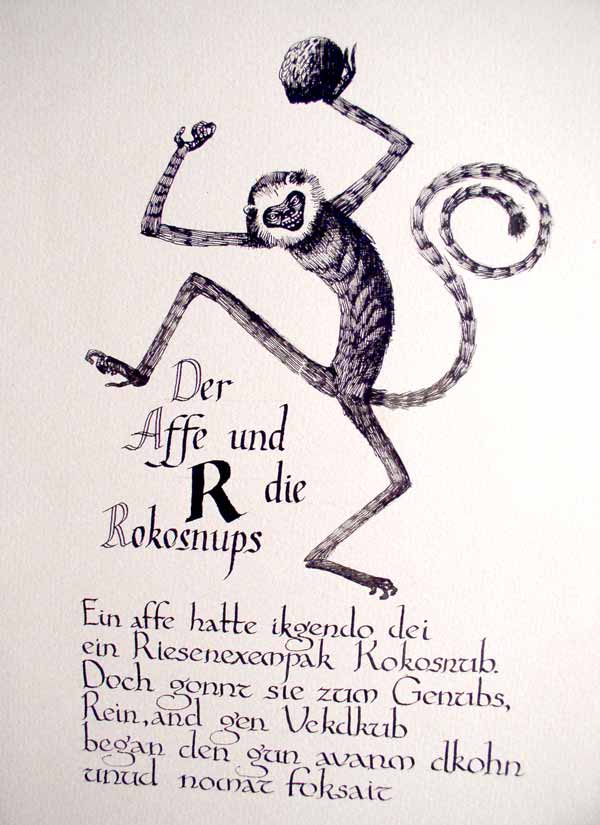 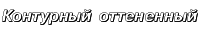 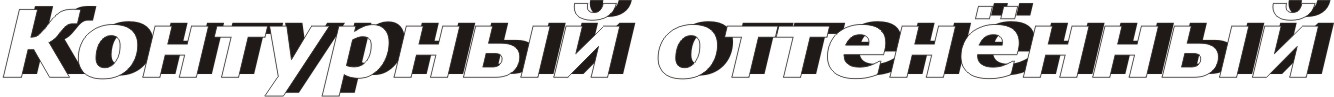 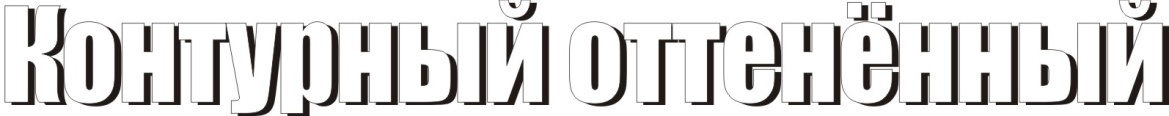 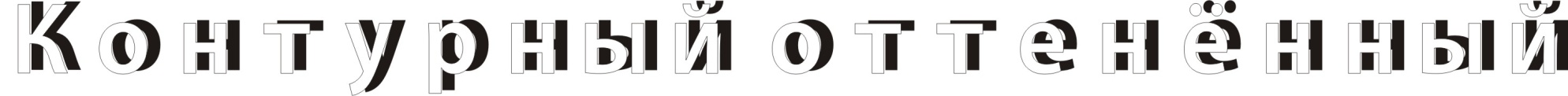 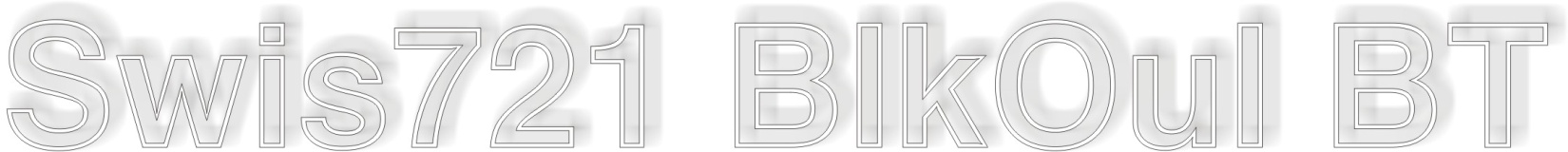 Контурные, оттененные и объемные 
декоративные шрифты разных групп, 
объединенные по сходству 
декоративного решения букв. 

Контурность делает их легкими при различных размерах, 
и надпись, выполненная таким шрифтом, 
может хорошо сочетаться с наборным текстом и украшать его. 

Также им можно найти применение 
в рекламе, афишах, плакатах.
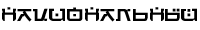 Так называемые национальные шрифты: 
старинный русский, украинский, грузинский, армянский, 
индийский, арабский, китайский 
(вернее, имитация этих шрифтов). 

Эти шрифты, конечно, лучше использовать для надписей 
на ту или иную национальную тему. 

Например, для рекламы индийского фильма 
правильным будет использование имитации 
индийского национального шрифта.

 Готический шрифт лучше использовать 
как декоративный для написания текста об  истории Германии и т.д.
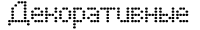 Декоративные, орнаментированные, 
старые и новые, 
на русской и латинской основе. 

Их можно широко использовать для создания дизайна этикеток, 
художественной литературы и проч.
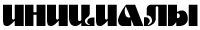 Шрифты для художественного оформления -
- рукописные и печатные инициалы.
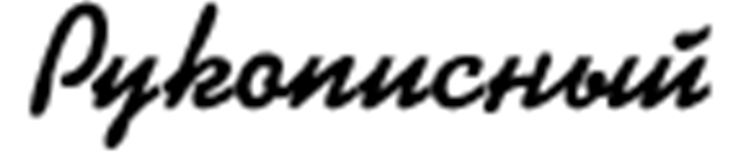 Рукописный
Рукописные, каллиграфические и свободно написанные кистью, 
а также шрифты, имеющие сходство с рукописными. 
Декоративно выглядит надпись на почетной грамоте или дипломе, 
на пригласительном билете или визитной карточке, 
текст поздравительного адреса, 
выполненный каллиграфическим шрифтом.
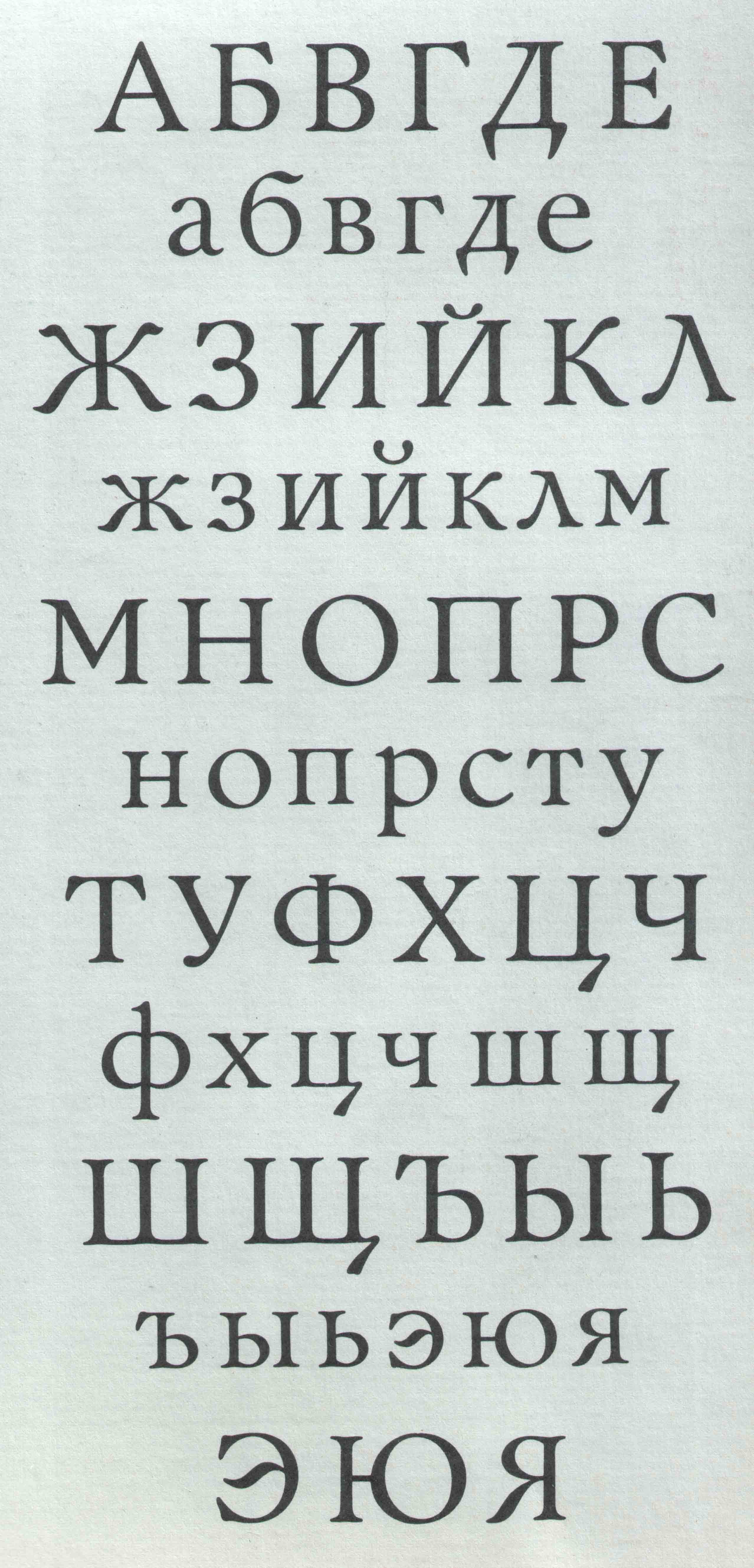 Худ. В.Банникова
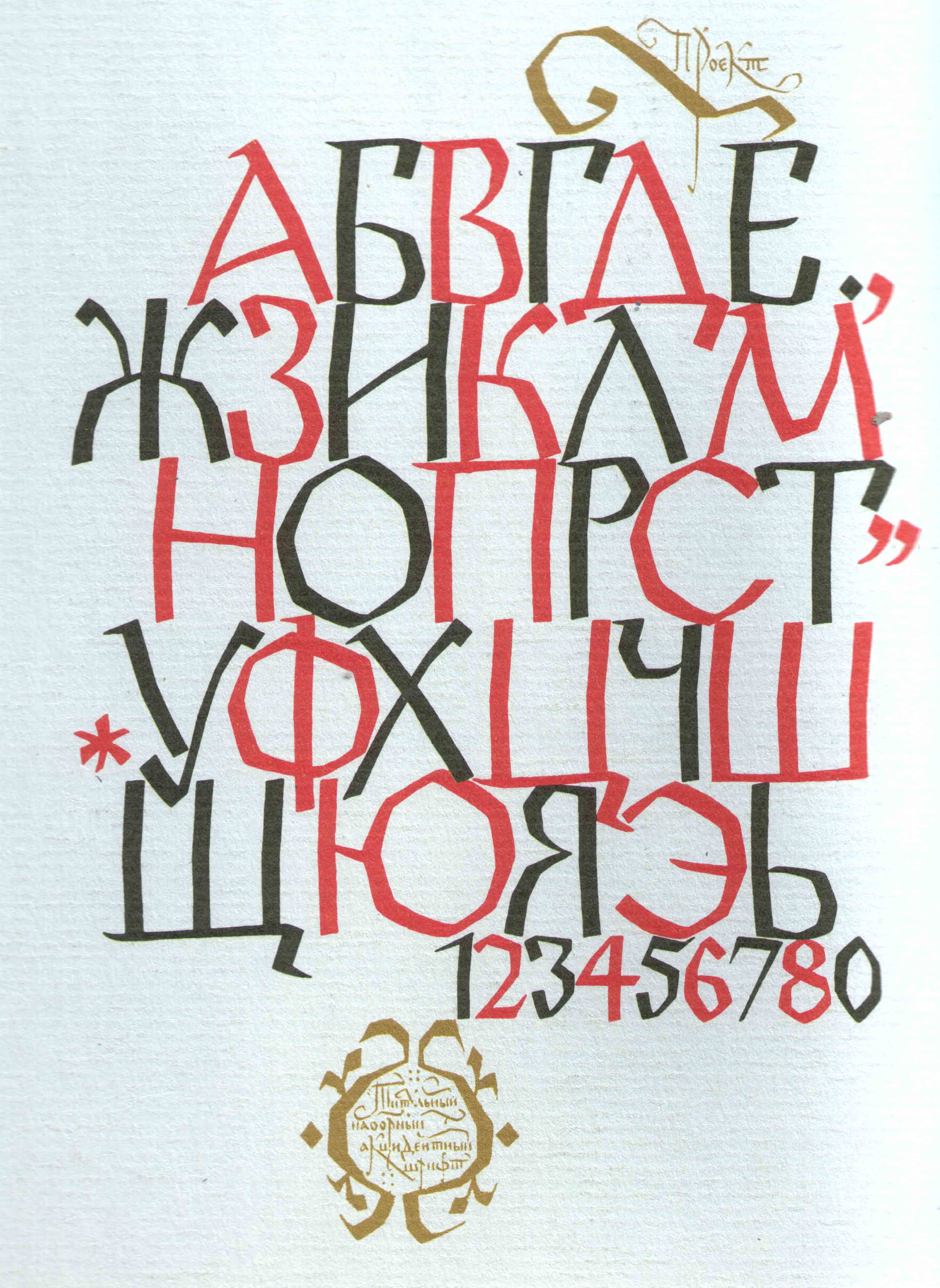 Акцидентный наборный шрифт. 
Худ. С.Б.Телингатер. 1960г.
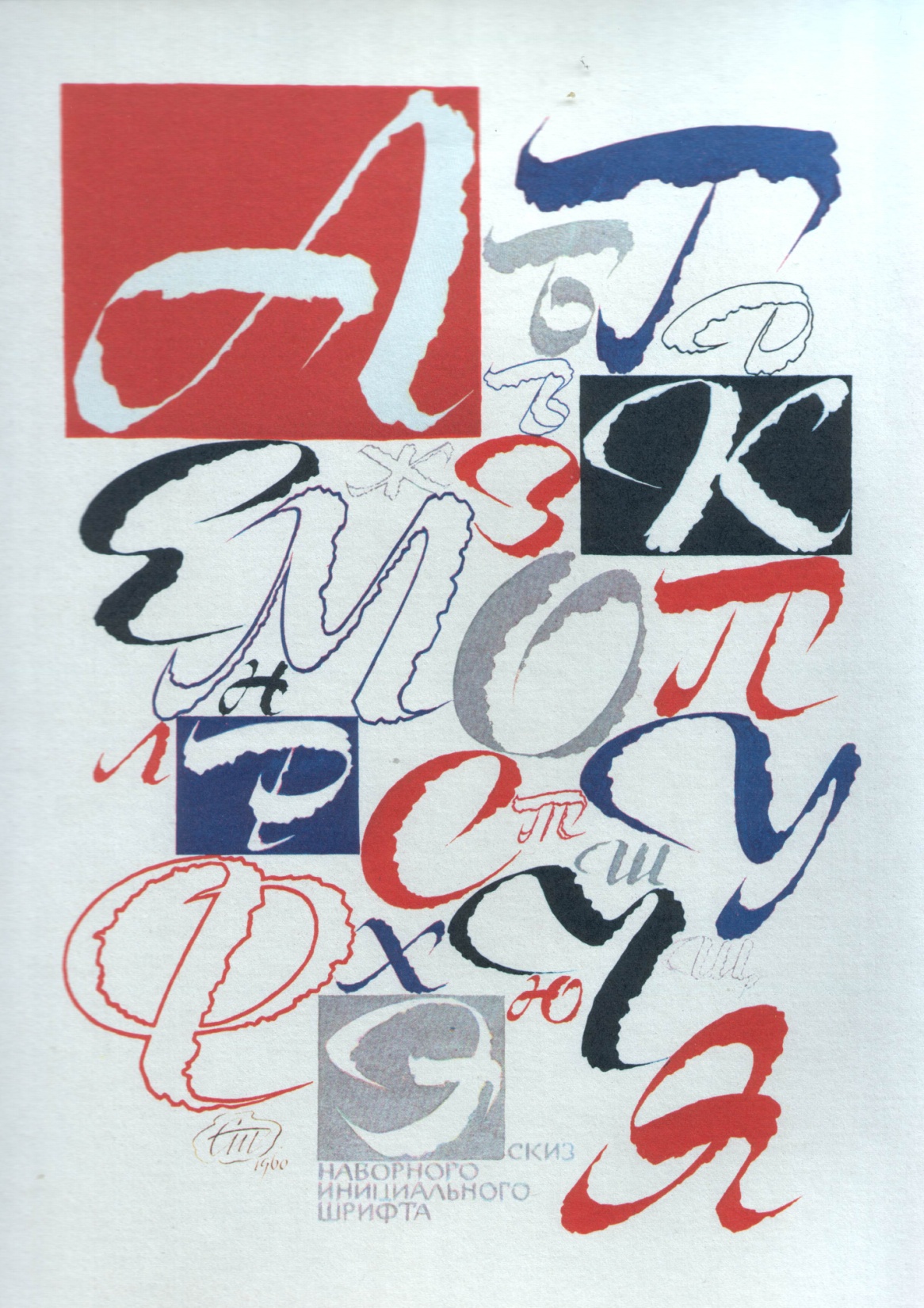 Худ. С.Б.Телингатер. 1960г.
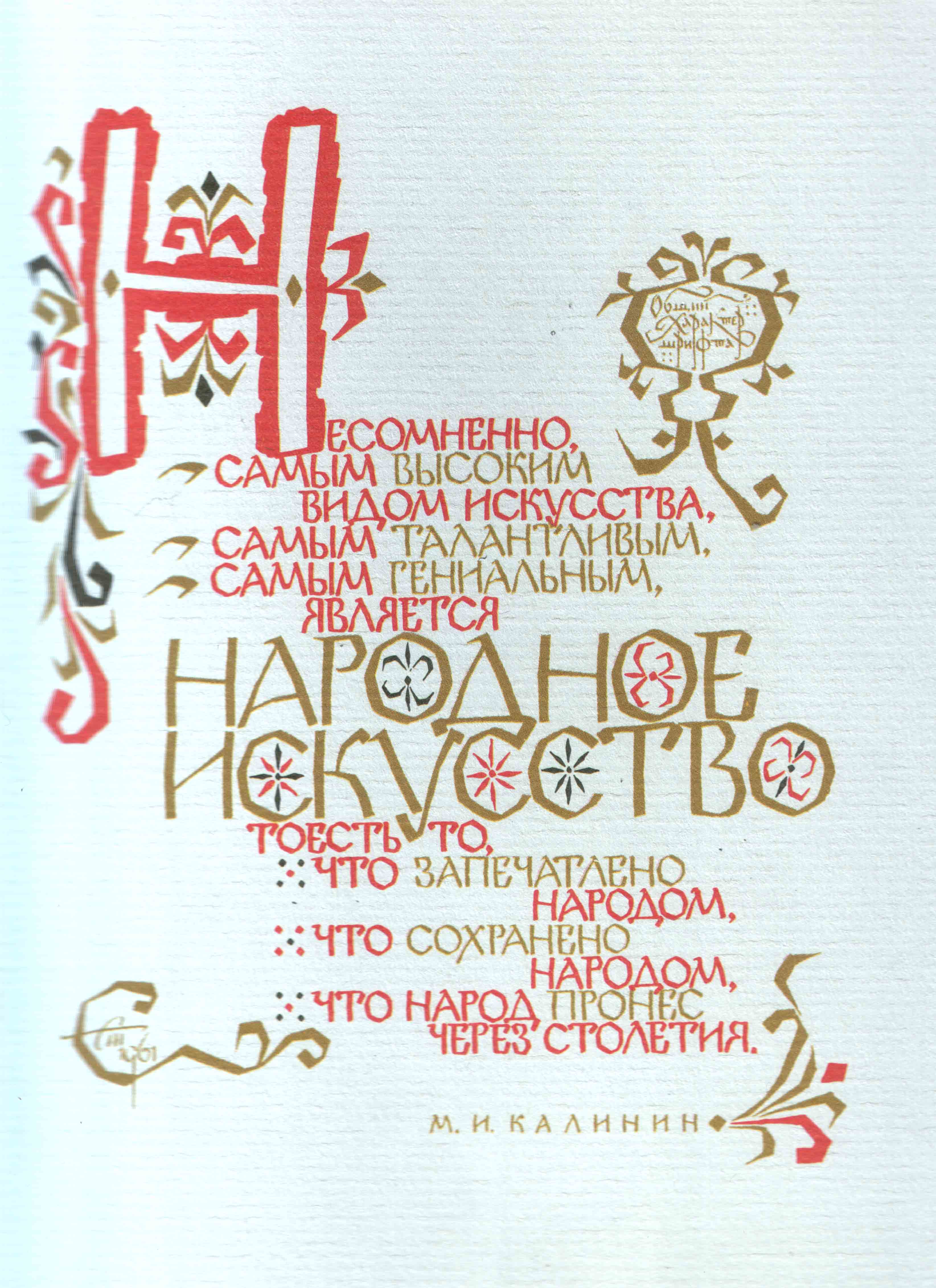 Худ. С.Б.Телингатер.
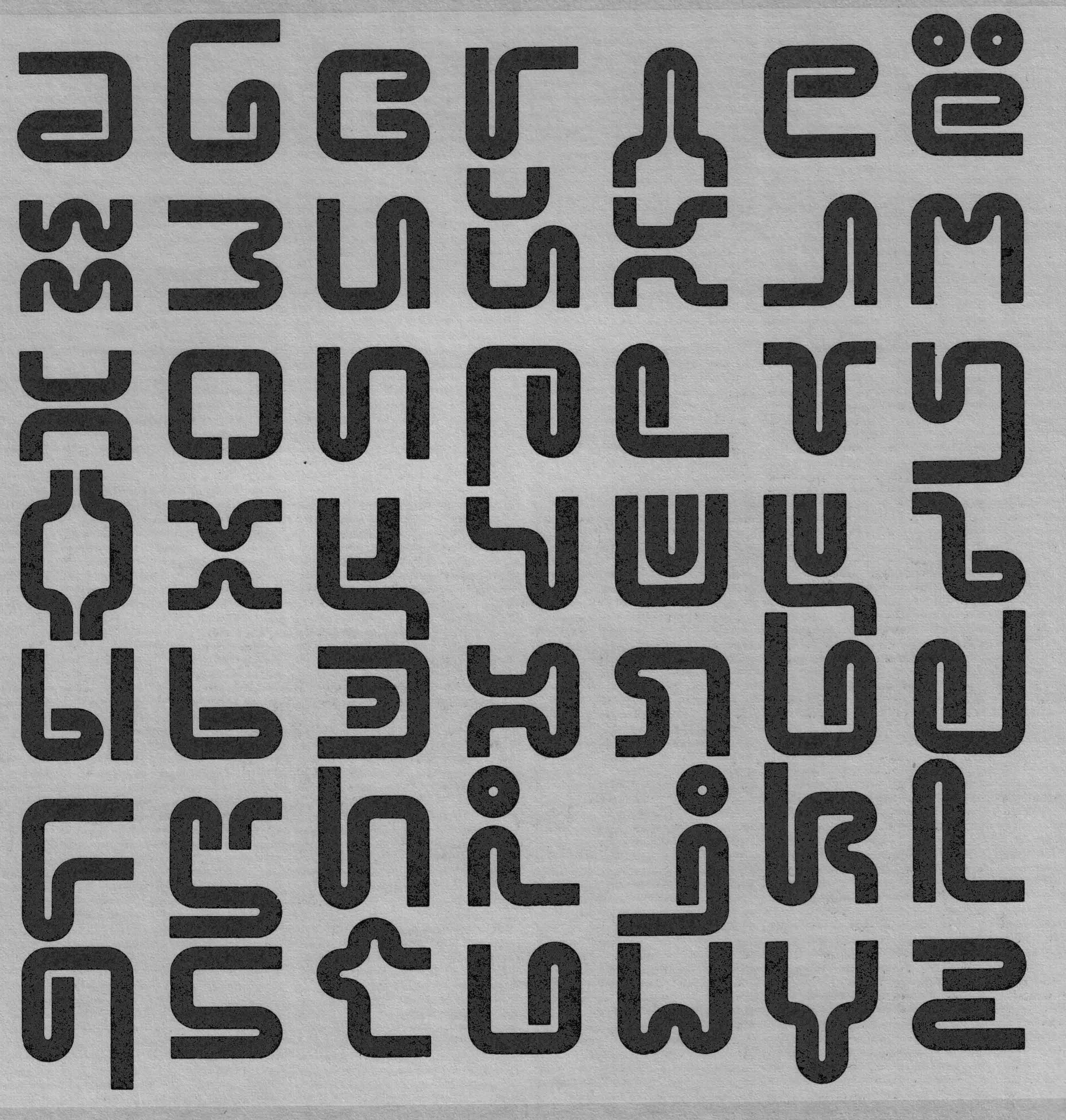 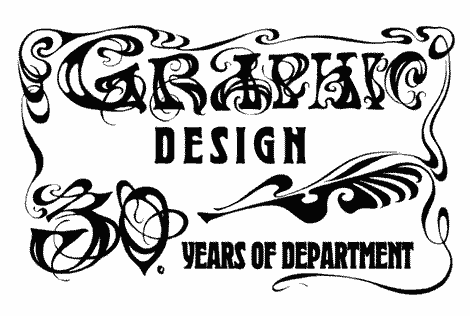 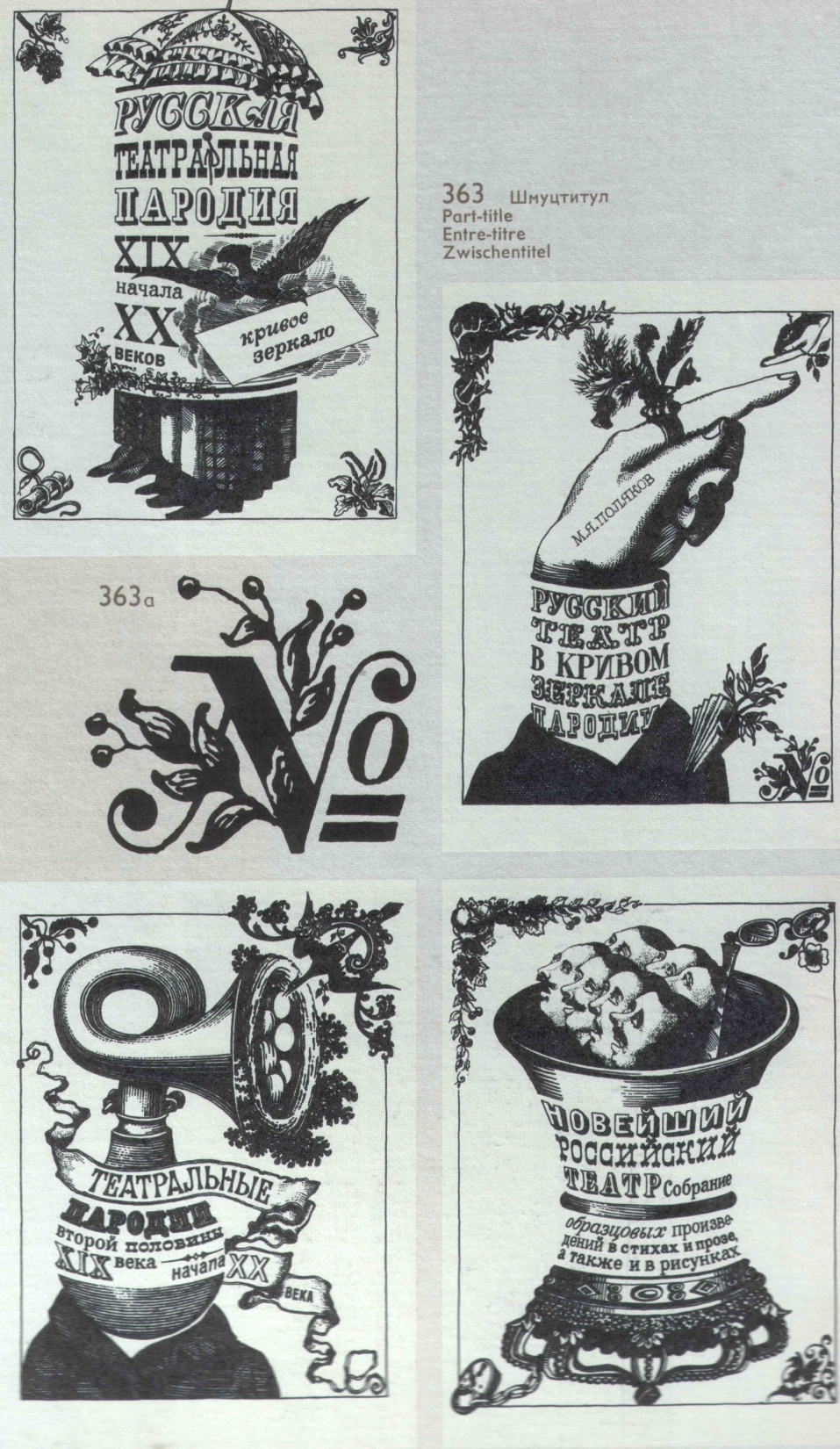 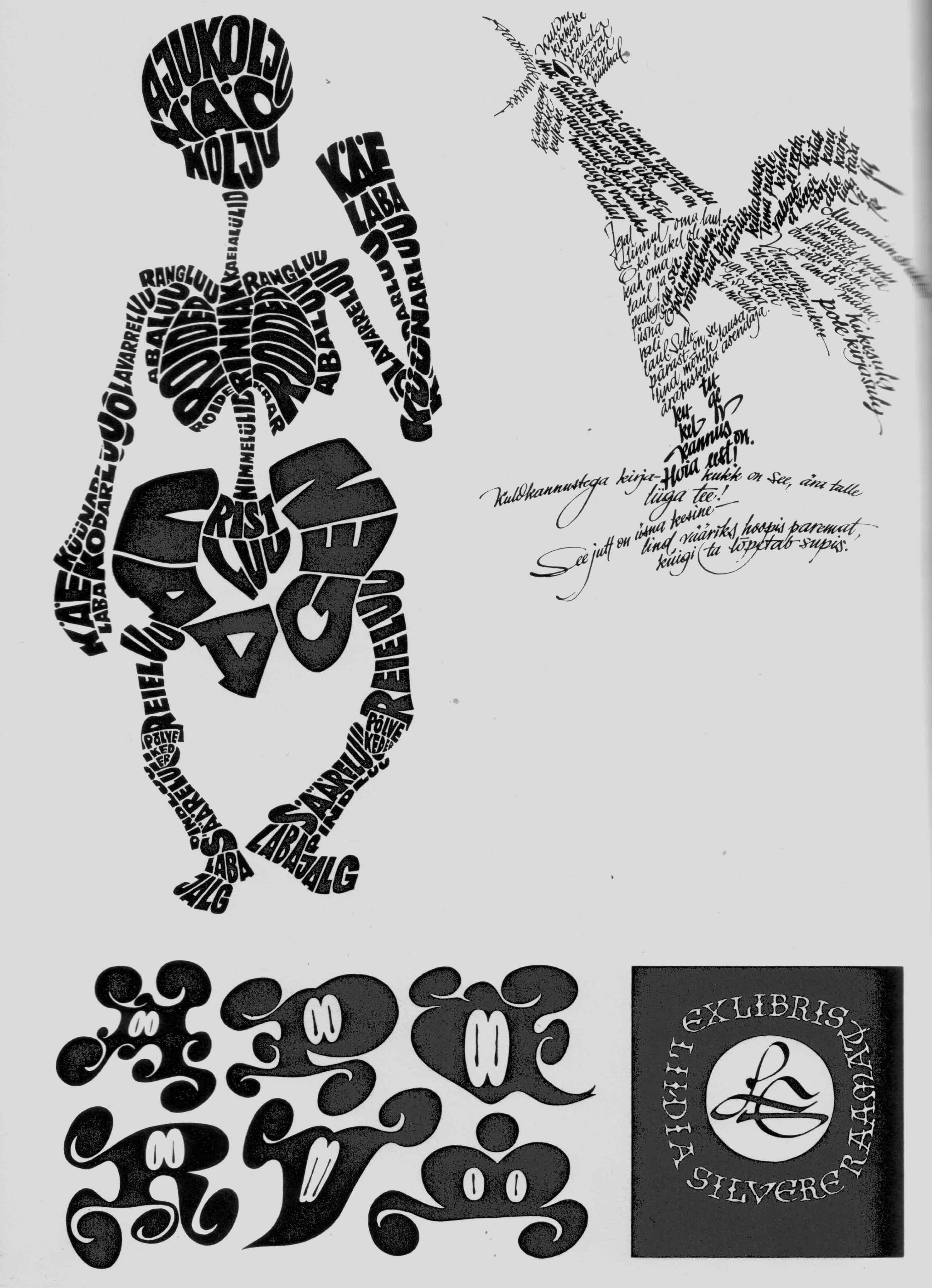 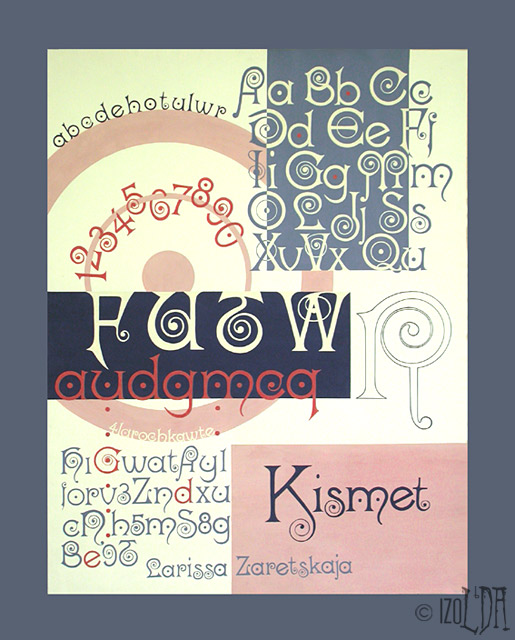 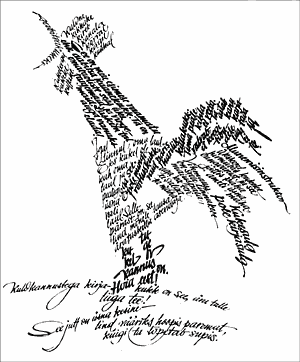 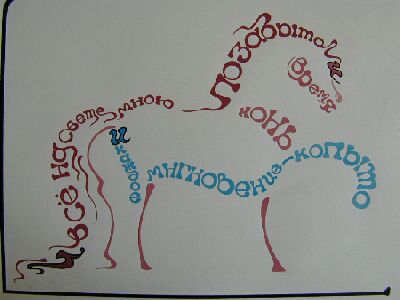 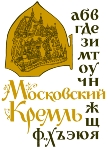 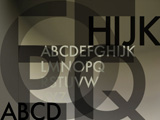 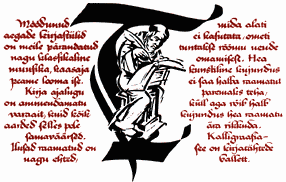 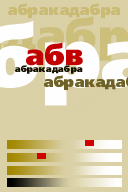 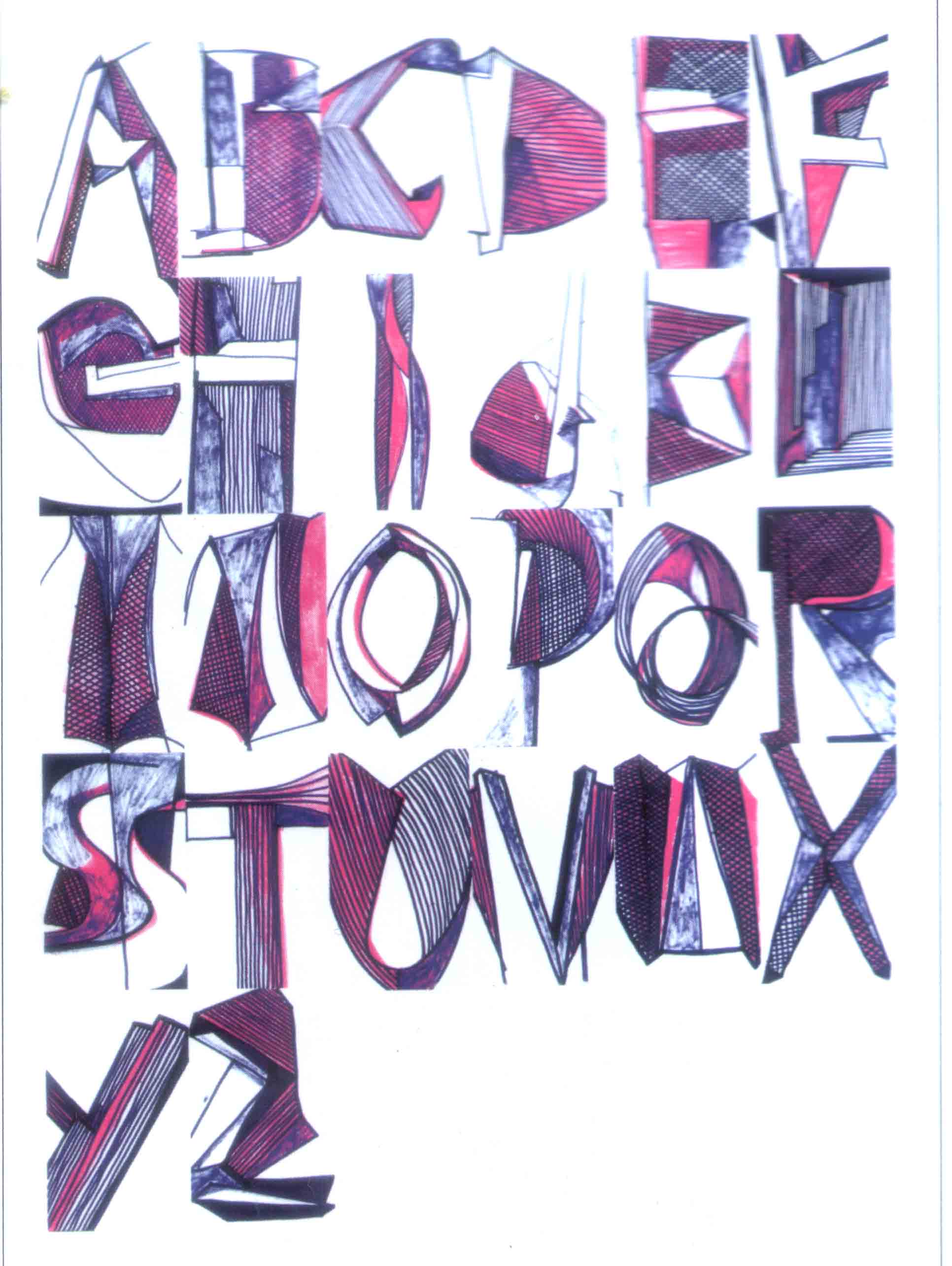 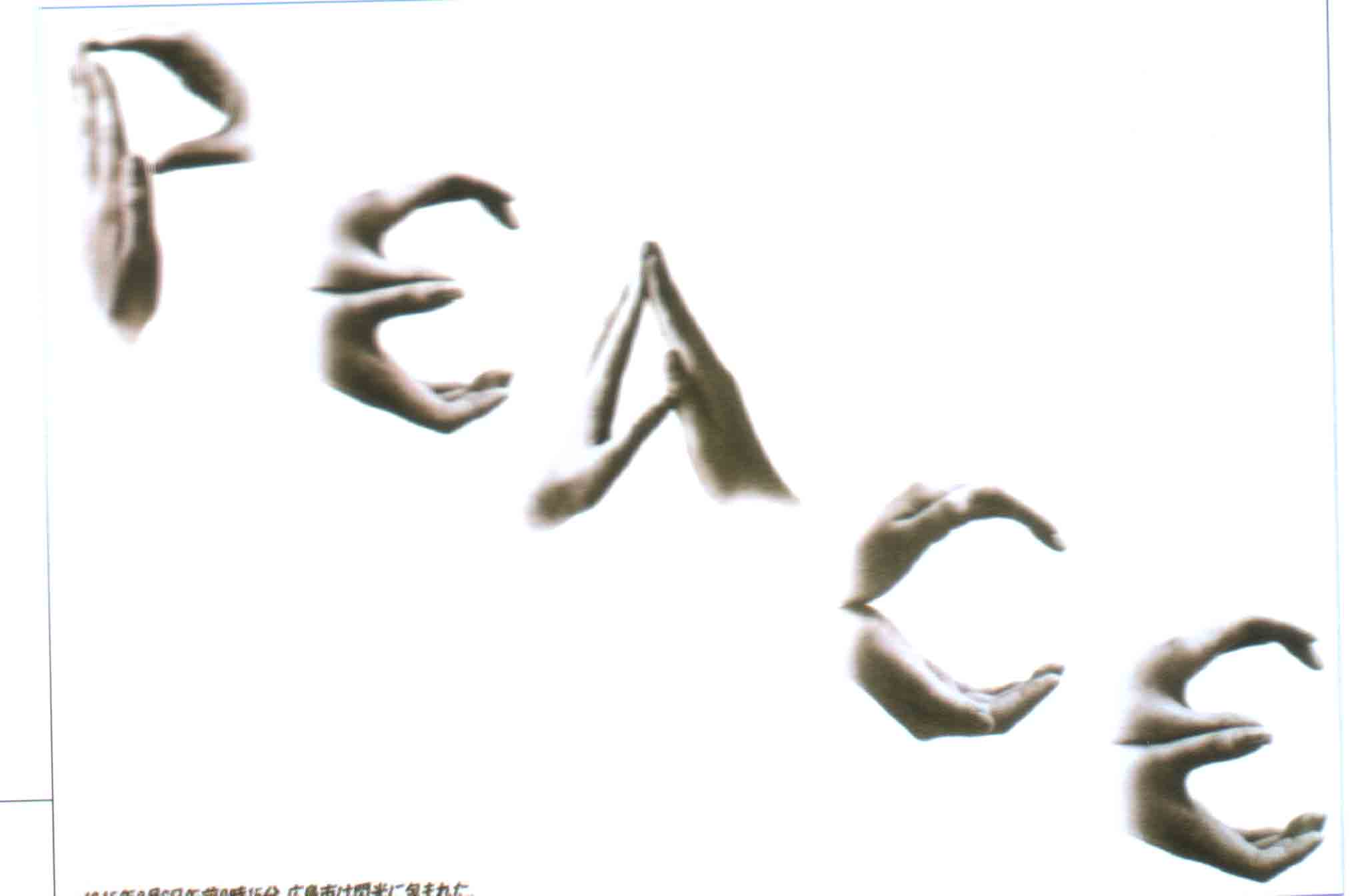 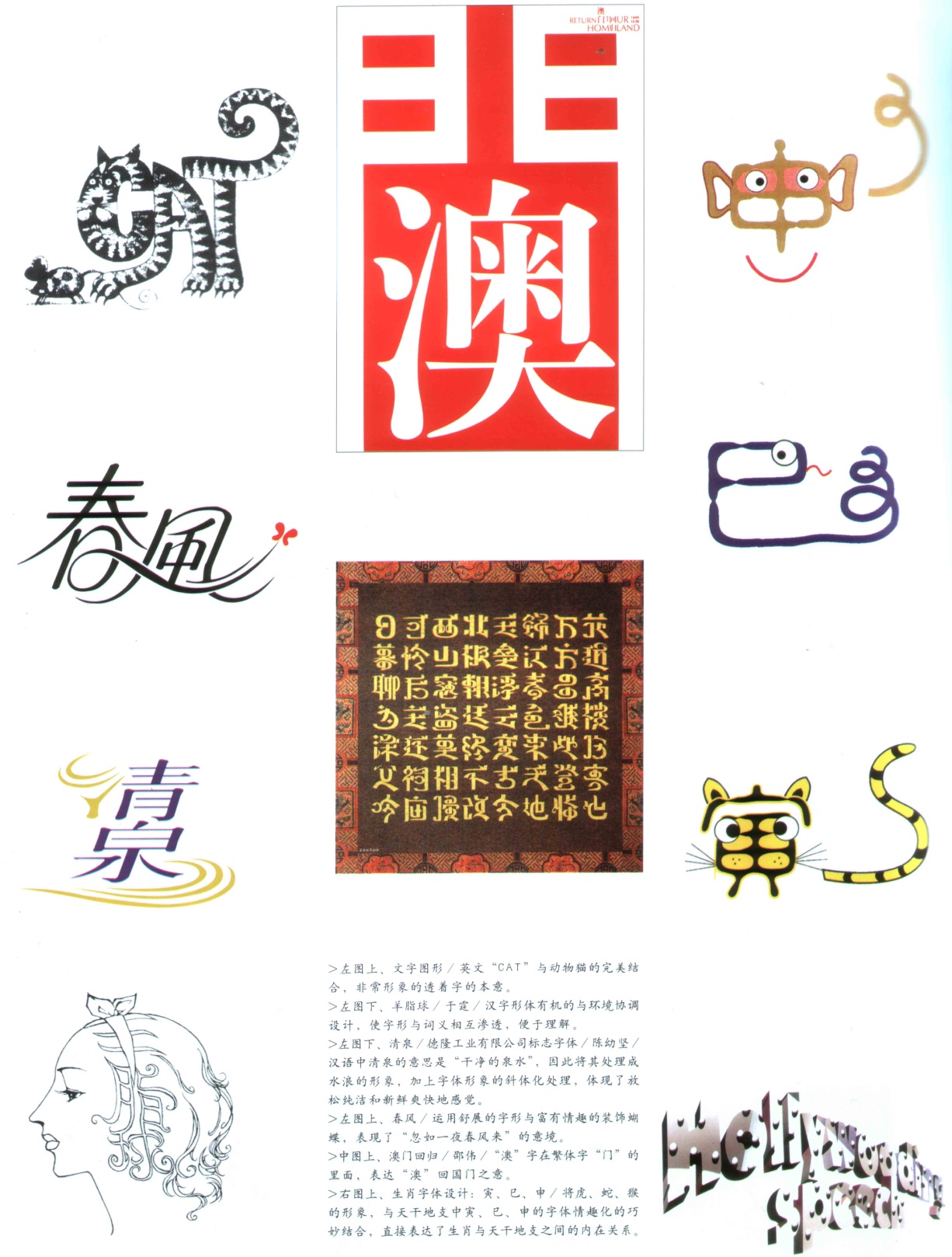 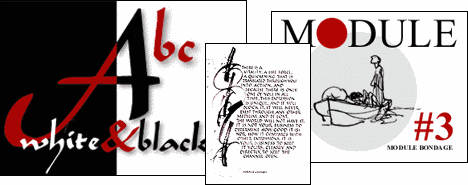 Шрифтовой плакат
Подбор шрифта:
Читаемость
стиль шрифта, 
толщина и размер букв, 
длина строки, 
расстояние между словами, 
между строчками, 
между абзацами.
Уместность
Гармоничность
Акцент
Основную мысль, 
ключевое слово 
необходимо выделить 
максимально крупным шрифтом.
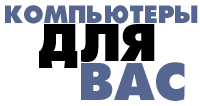 Первая картинка представляет собой
пример двойного акцента 
размером и цветом 
(в данном случае ошибочного 
заголовок  разваливается 
на составные части, 
которые трудно воспринимать 
как одно целое.
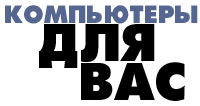 Во второй картинке 
более грамотное 
применение 
тех же приемов
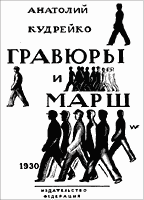 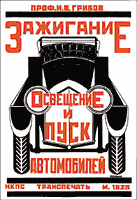 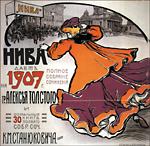 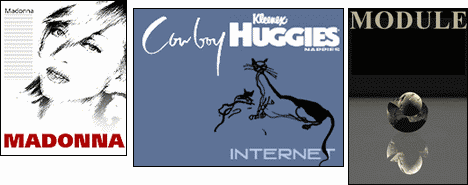 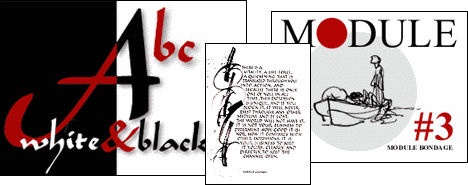 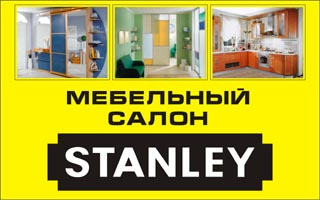 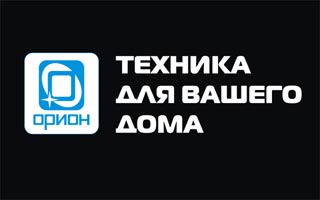 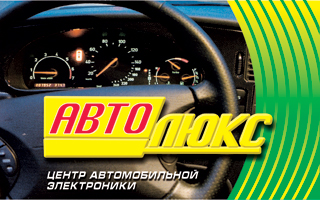 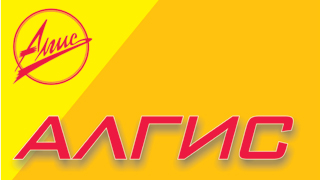 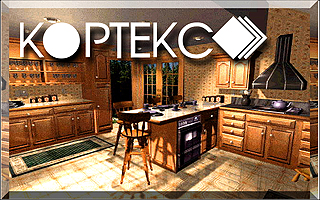 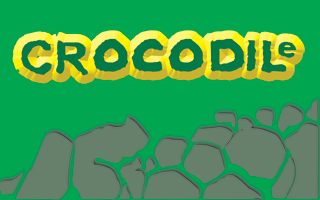 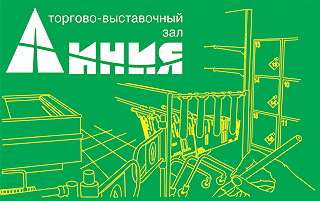 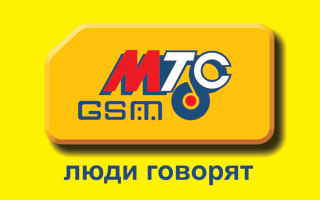 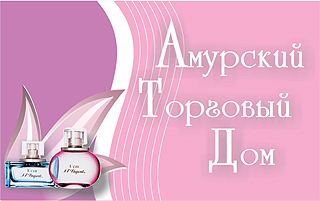 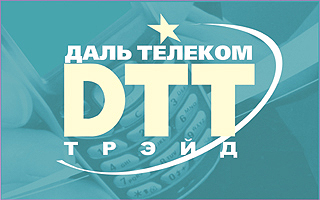 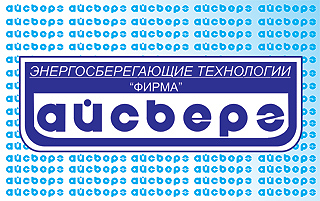 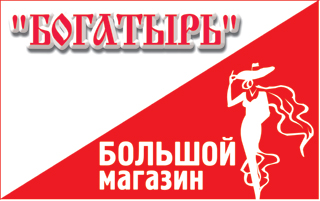 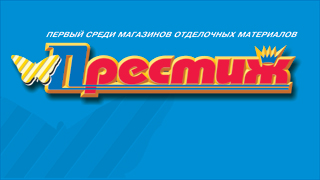 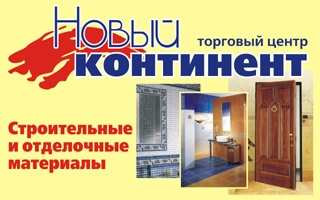 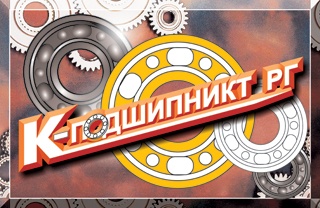 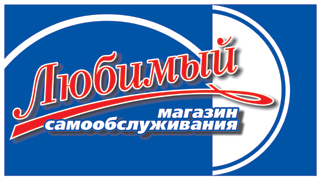 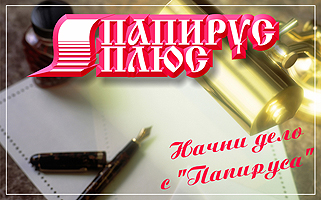 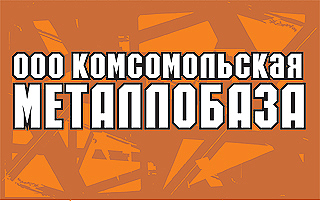 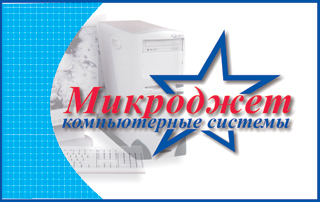 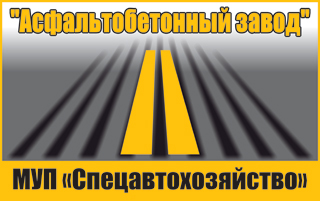 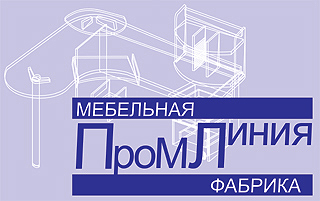 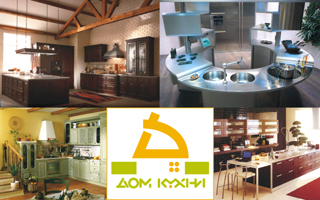 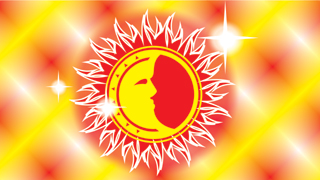 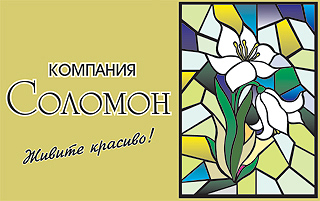 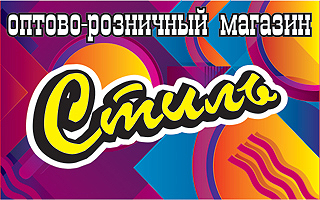 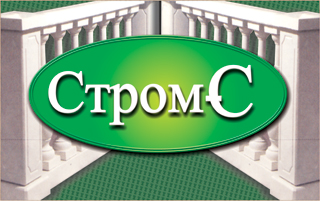 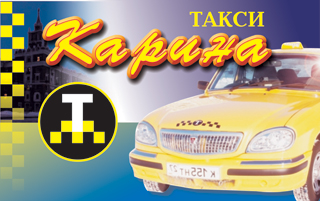 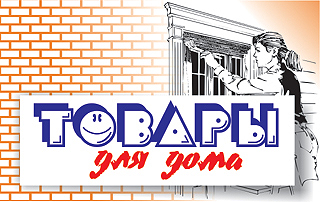 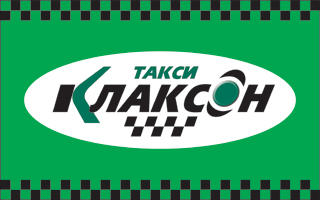 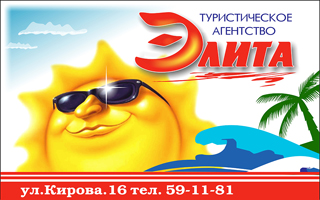 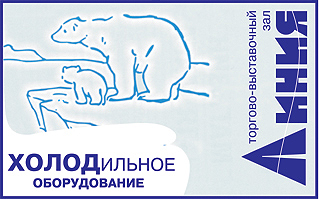 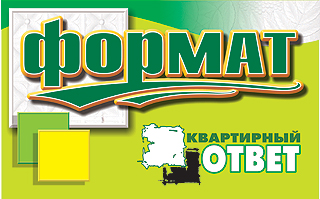 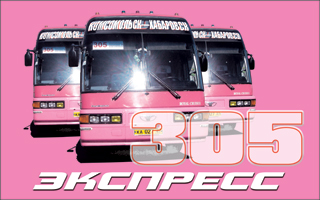 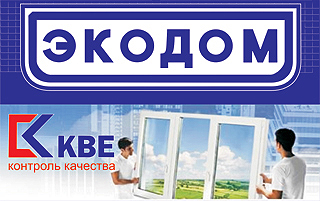 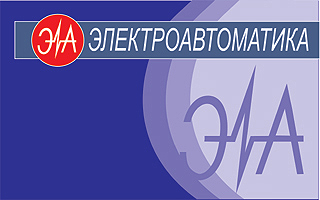 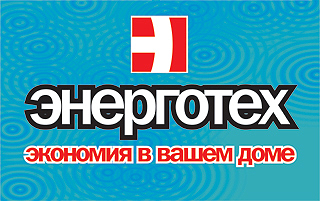 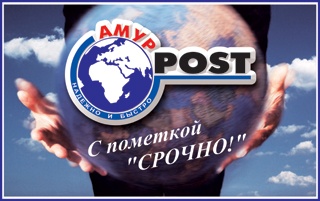 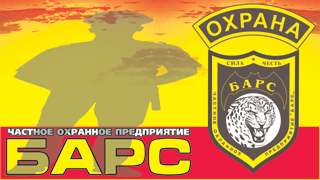 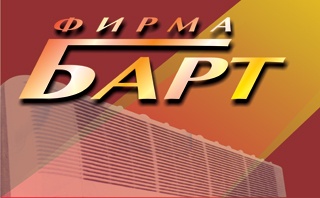 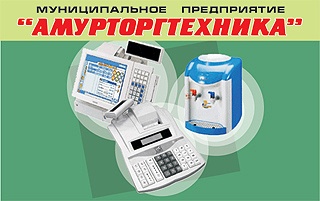 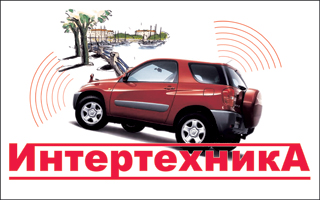 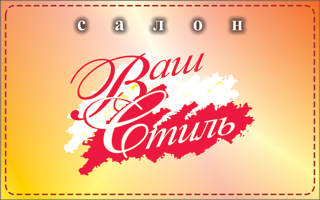 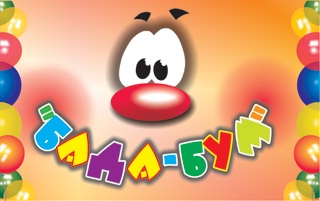 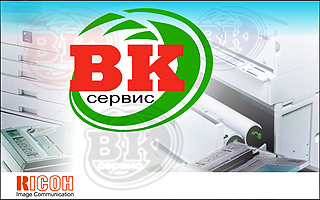 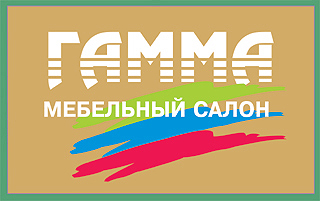 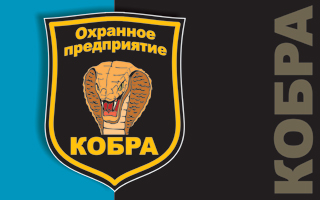 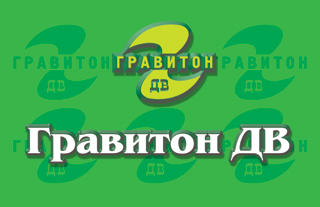 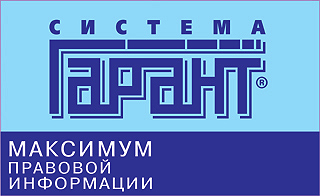 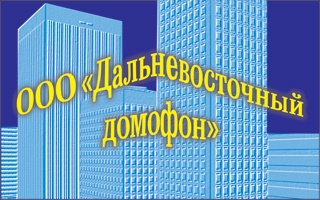 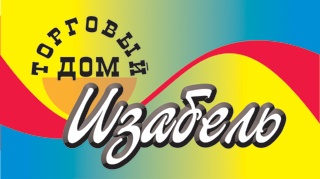 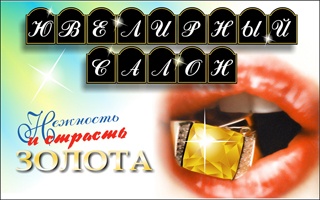 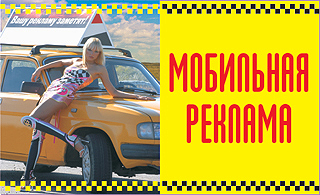 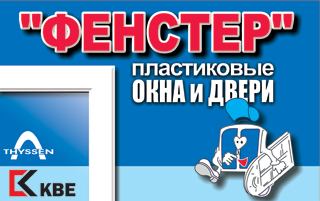 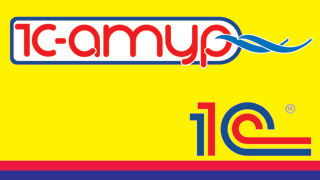 Логотип
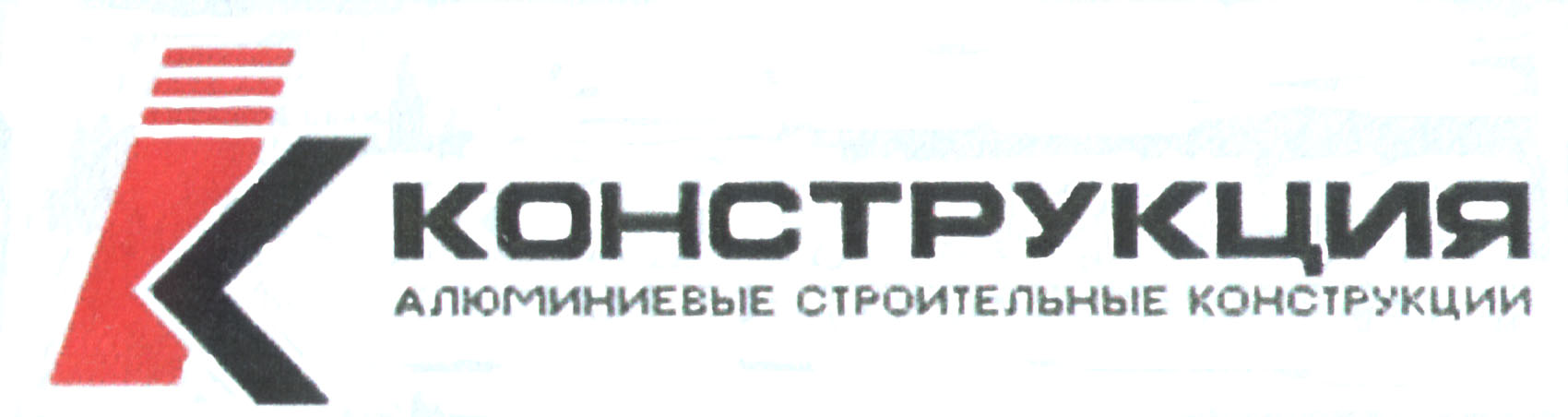 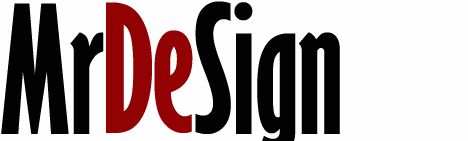 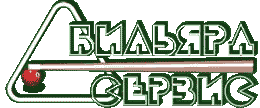 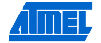 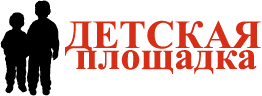 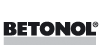 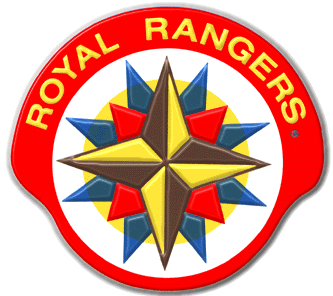 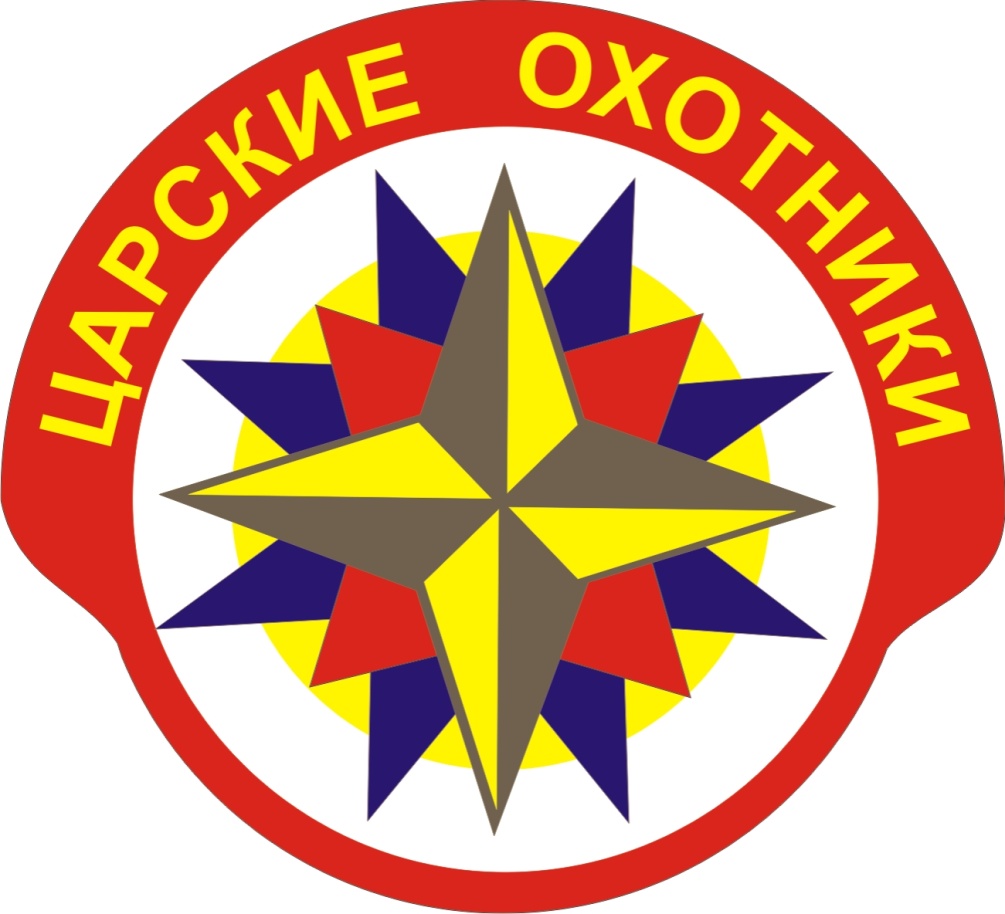 ЭМБЛЕМА 
МЕЖДУНАРОДНОГО МОЛОДЁЖНОГО ДВИЖЕНИЯ
«ЦАРСКИЕ ОХОТНИКИ»
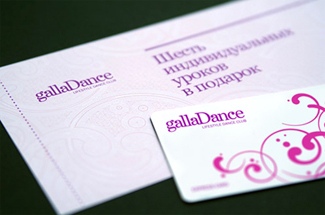 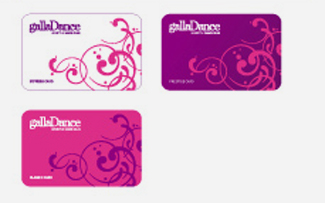 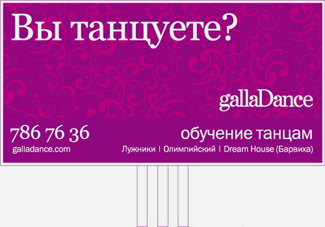 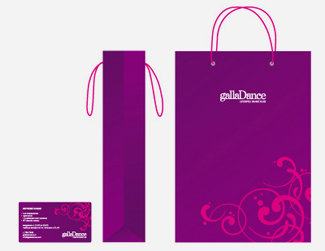 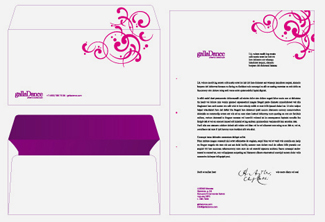 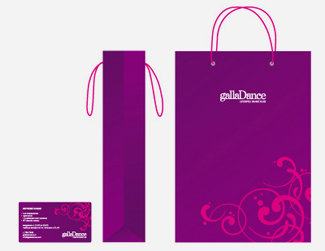 Фирменный стиль
Визитки
Бланки
Конверты
Реклама
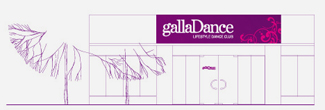 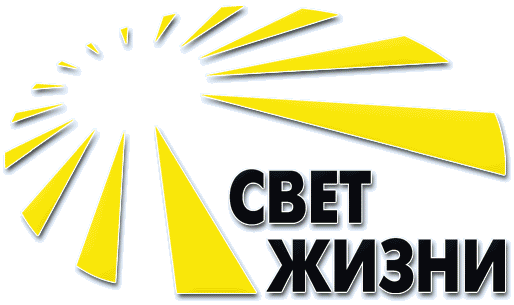 ЛОГОТИП ГАЗЕТЫ или ЖУРНАЛА
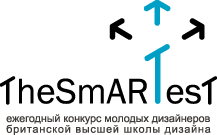 Знак основан на типографическом решении буквы «Т», 
которая лежит в основе куба организованном совокупностью трех 
разнонаправленных стрелок, 
что символизирует общность сообщества дизайнеров.
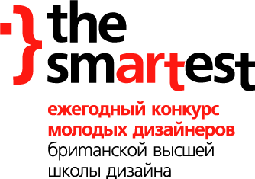 Стилистика SMS — «смайлики».
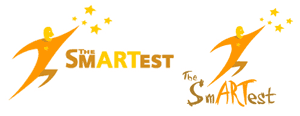 Два варианта.
Второй  вариант более эмоционален и подвижен
персонаж находится в движении. Он изо всех сил старается дотянуться 
до звезд, которые совсем рядом. На его груди так же сияет звездочка. 
Звезды символизируют успех, мастерство, талант. 
Персонаж ни на секунду не сомневается в своих способностях, 
он открыт новым идеям, он хочет и может сделать мир лучше. 
Он — участник «The SmARTest».
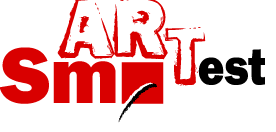 Фундаментальное базовое образование, 
непрерывный творческий поиск, 
готовность в любой момент 
«вспыхнуть, пронестись звездой», 
и как следствие достижение результата.
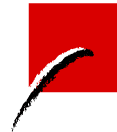 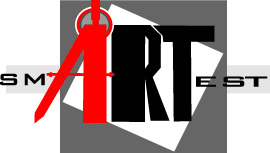 Квадрат — это статичная фигура. Использованы законы динамики, 
поворачивая квадрат под определенным углом, что символизирует 
нестандартное мышление и свободу самовыражения в творчестве. 
Вписывая в него шрифтовую композицию, в которой буква «А» 
стилизована под циркуль — рабочий инструмент всех дизайнеров.Красный цвет — оптимизм и уверенность.  Яркий контраст 
подчеркивает слово ART- искусство, делает на нем акцент.
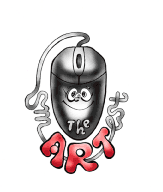 «Мышка» в руке компьютерного 
дизайнера исполняет роль карандаша, кисти, фломастера, то есть является одним из главных инструментов, а , следовательно, «достойна» стать логотипом конкурса дизайнеров!
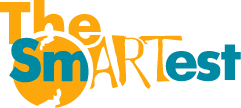 Логотип представляет собой 
компоновку шрифтового написания и графический элемент
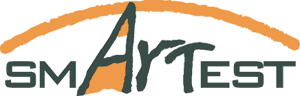 графический символ, 
в котором эмблема компонуется с шрифтовым написанием, 
причём в «тексте» выделена, как наиболее значимая, 
центральная часть (ART) — его смысловое и композиционное ядро.
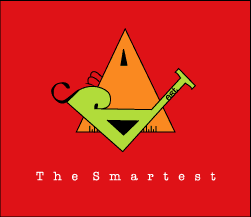 аккуратность, умеренность, и одновременно хитрость, смелая 
неординарность и «завиральность».
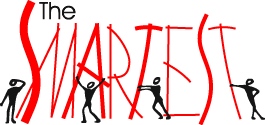 Человек — это творец. 
Он познает мир и самого себя, творит культуру и собственную историю. 
В течение всей жизни, он самовыражается путем поиска, развития и совершенствования. 
Узнает все больше нового и интересного. Ставит перед собой цели, достигает их, 
изменяясь и изменяя окружающий его мир. Каждую минуту он делает выбор, 
который в дальнейшем определяет его будущее, 
приближает к осуществлению заветной мечты.
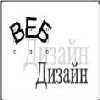 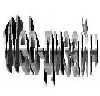 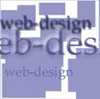 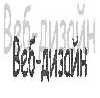 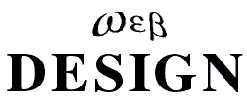 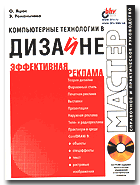 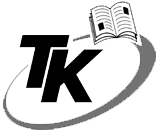 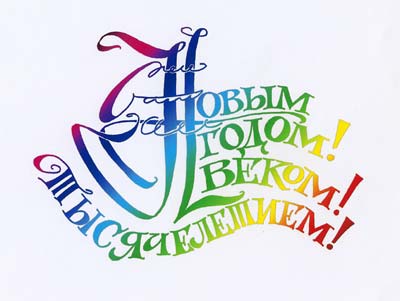 открытки
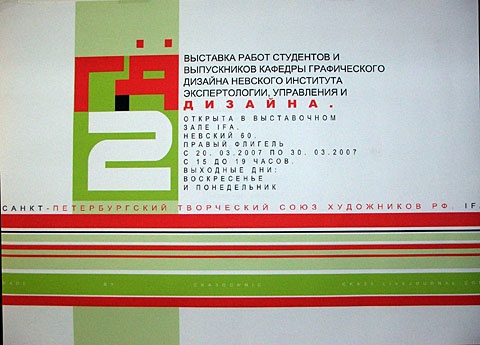 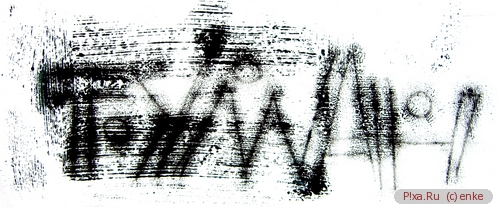 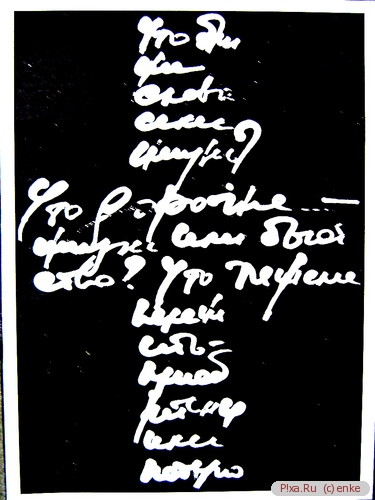 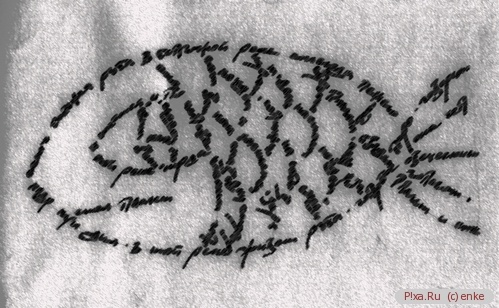 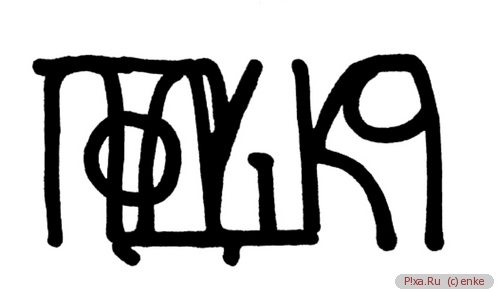 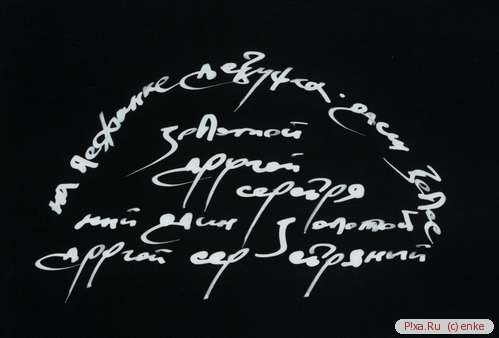 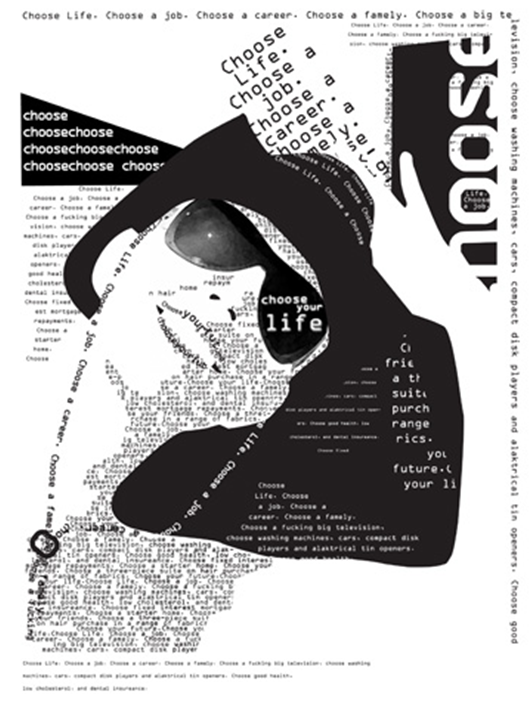 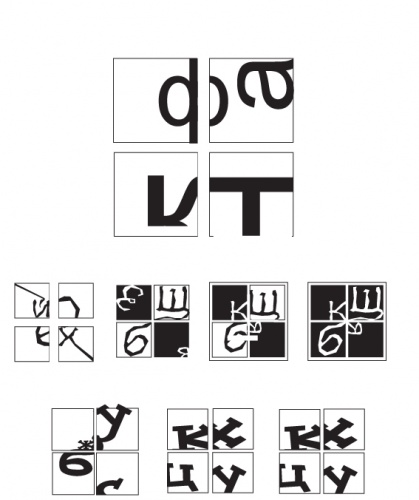 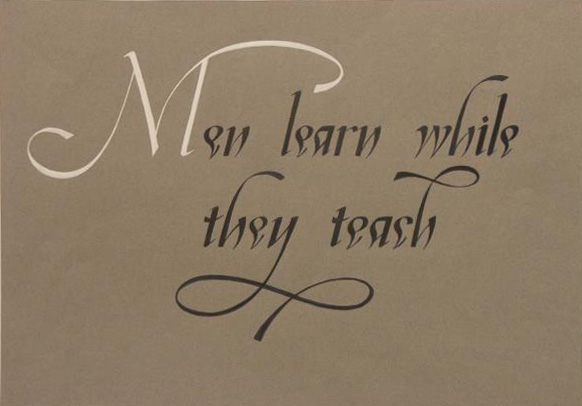 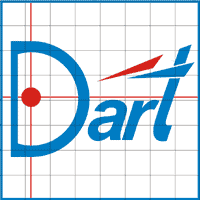 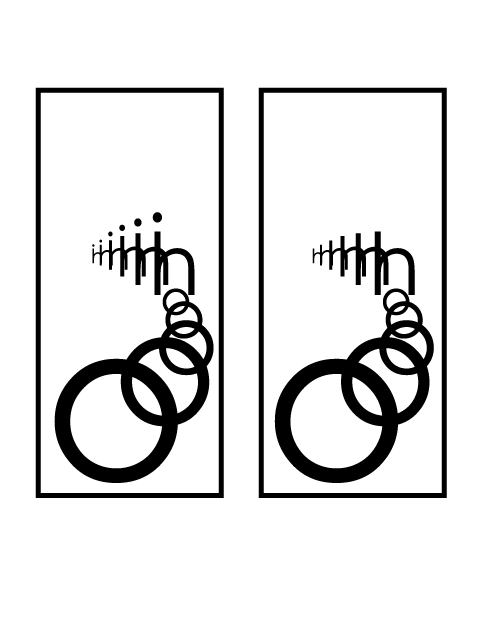 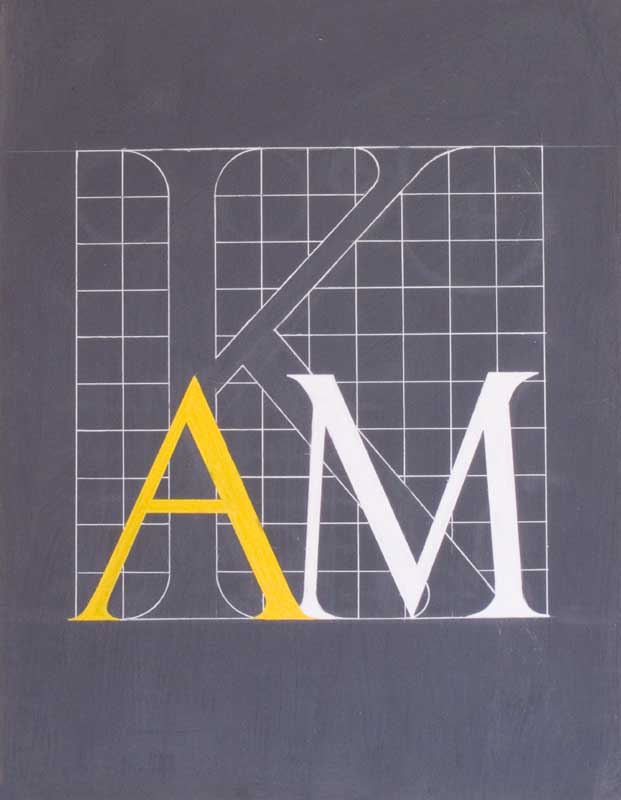 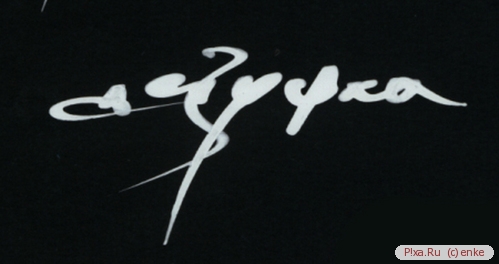 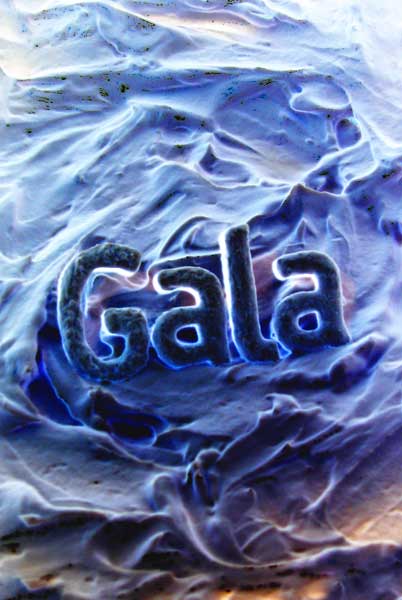 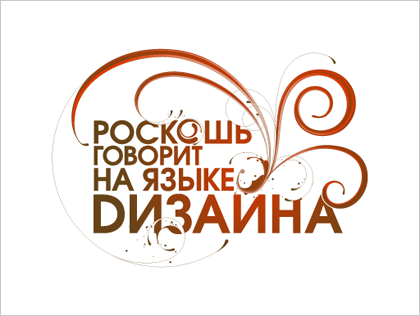 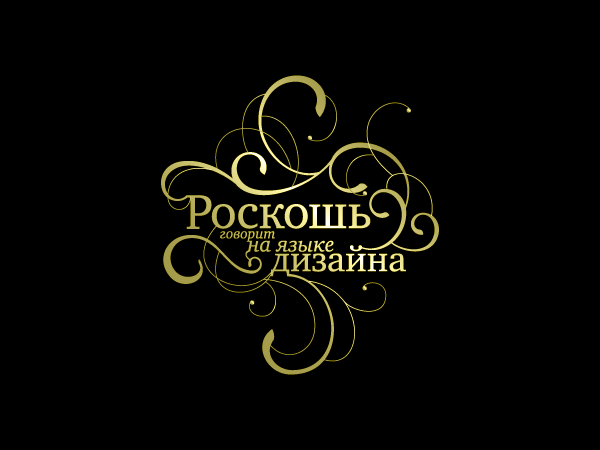 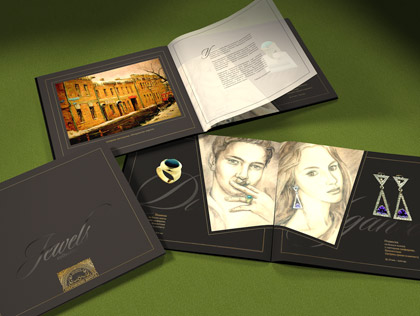 ЭКСЛИБРИС
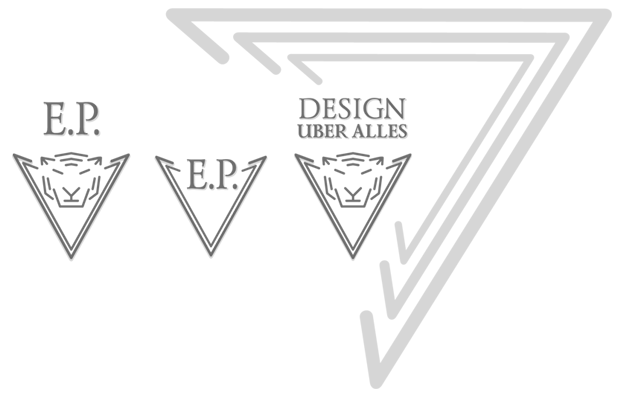 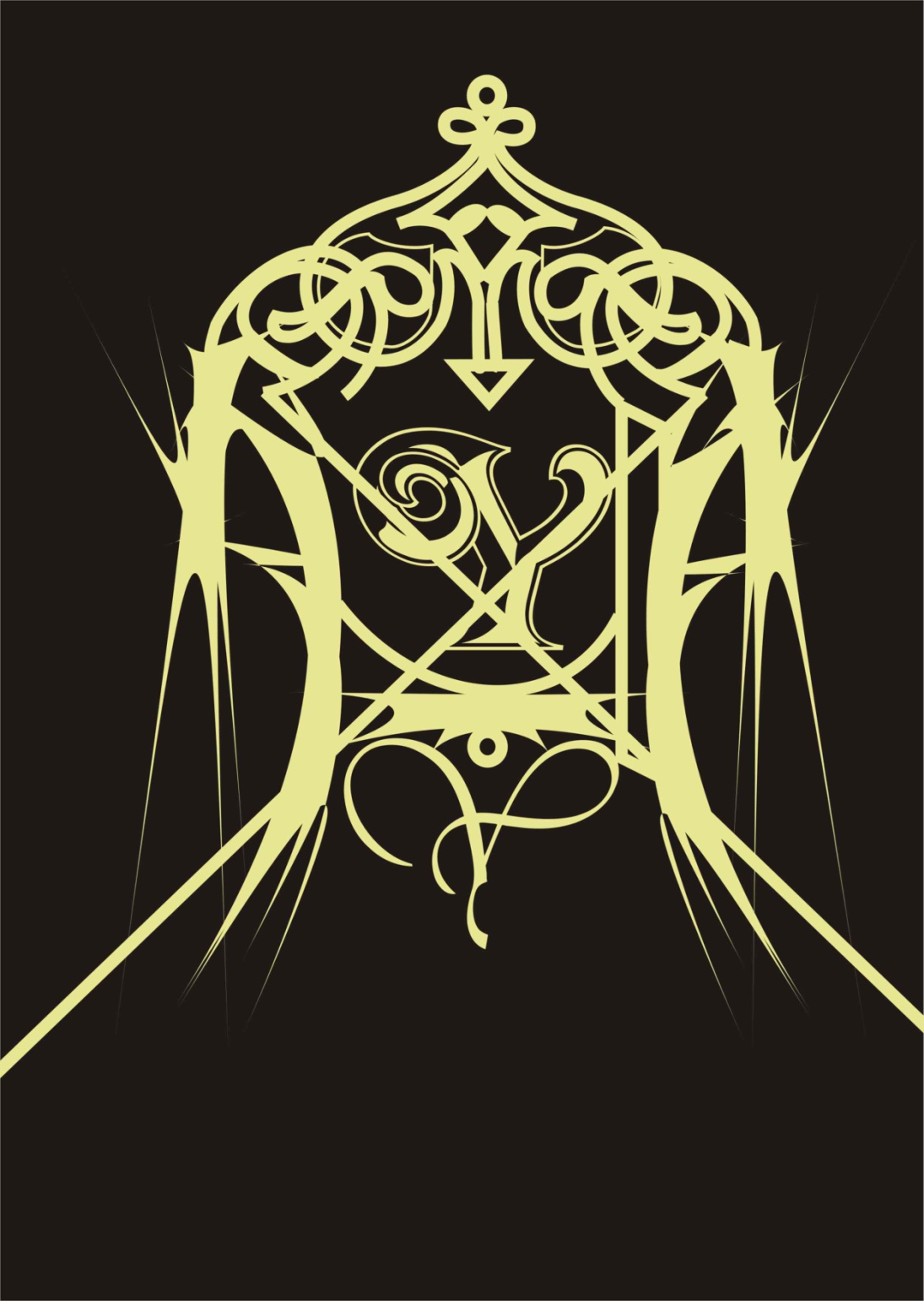 Экслибрис
Студенческая работа
«Строительный техникум»
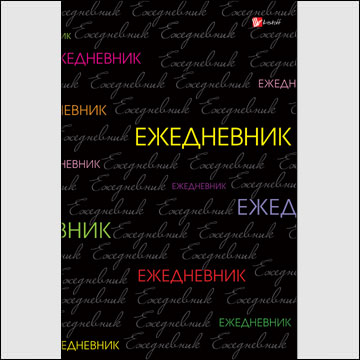 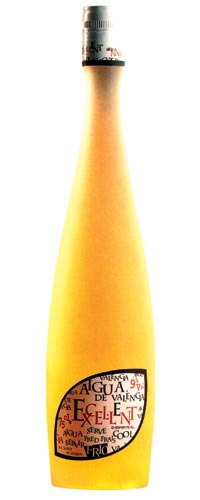 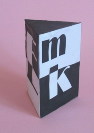 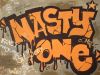 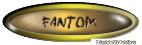 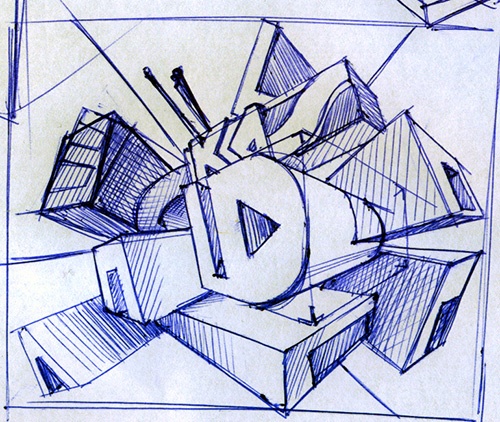 Графити
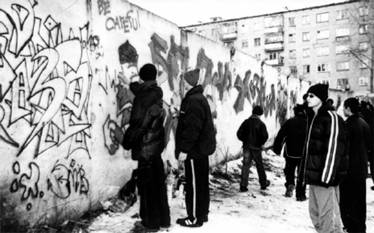 ОТКРЫТКА
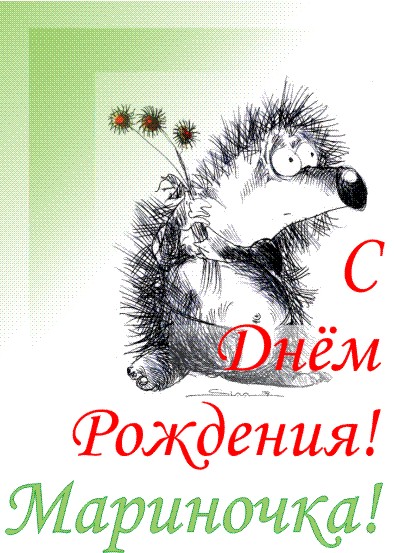 Авторская работа
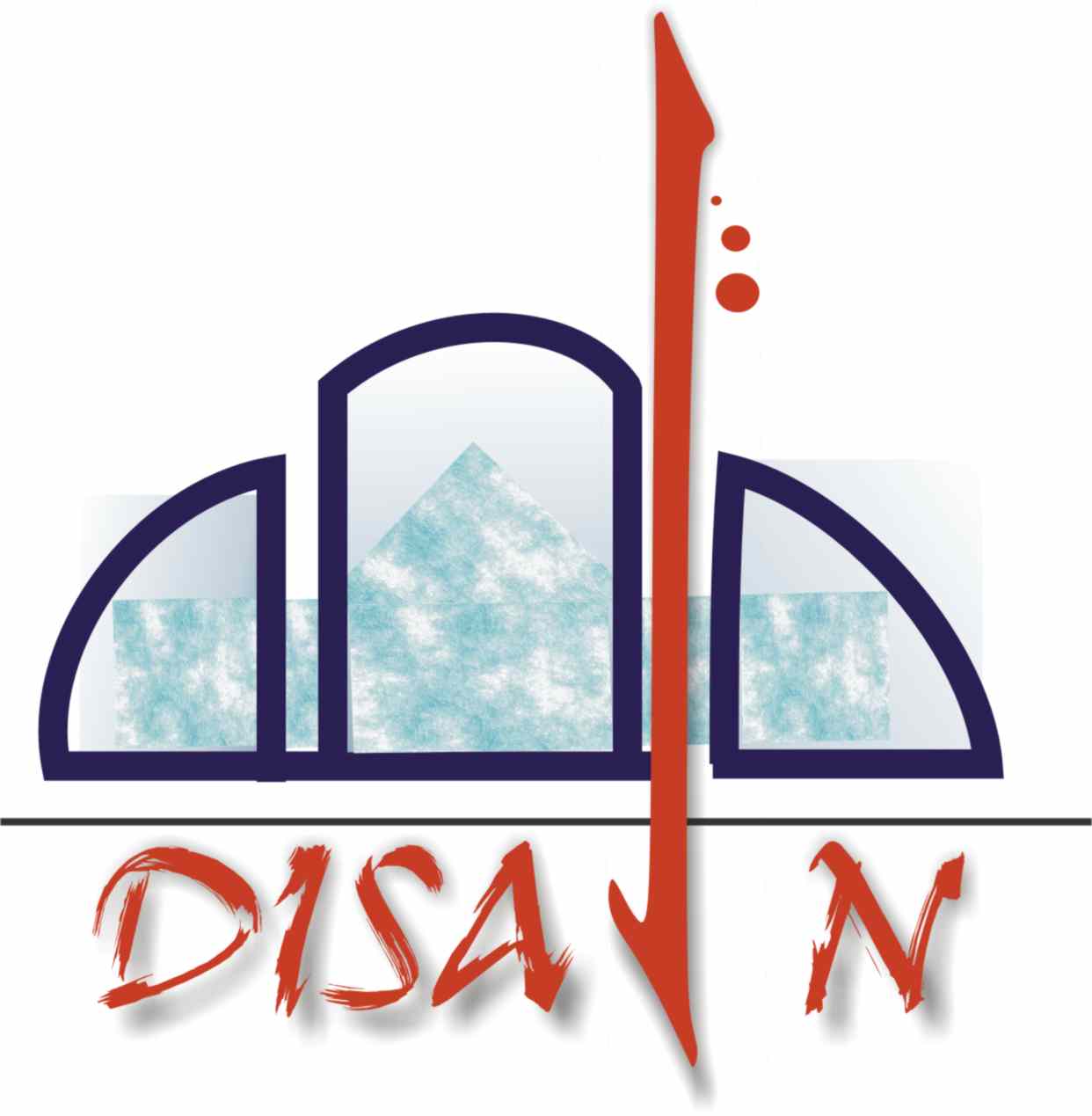 Реклама
Студенческая работа
«Строительный техникум»
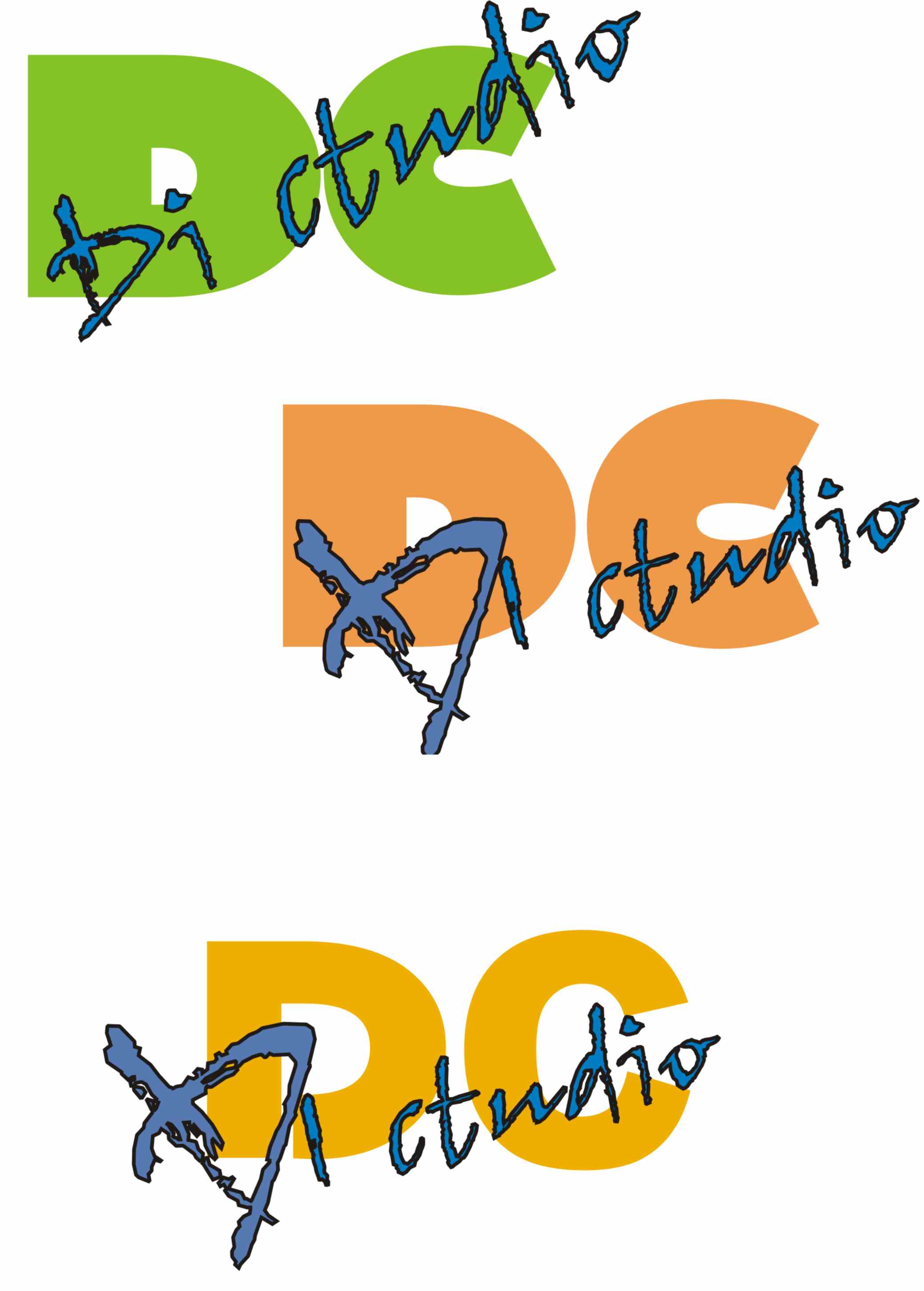 Реклама
Студенческая работа
«Строительный техникум»
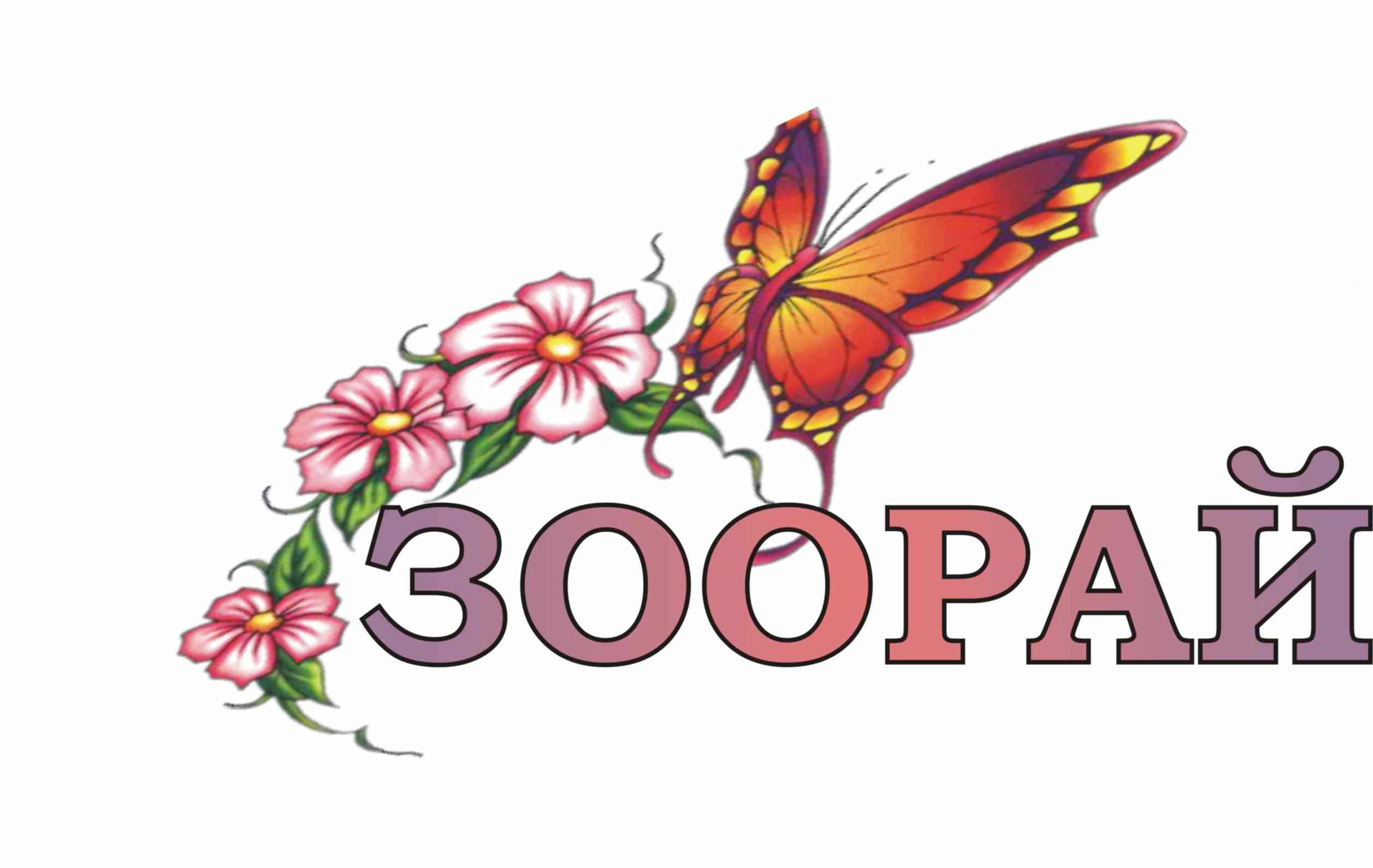 Реклама
Студенческая работа
«Строительный техникум»
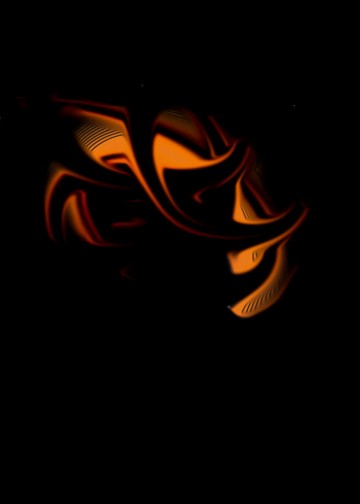 ОБЛОЖКА 
ЖУРНАЛА
ЖАЖДА
Студенческая работа
«Строительный техникум»
№ 6(12)
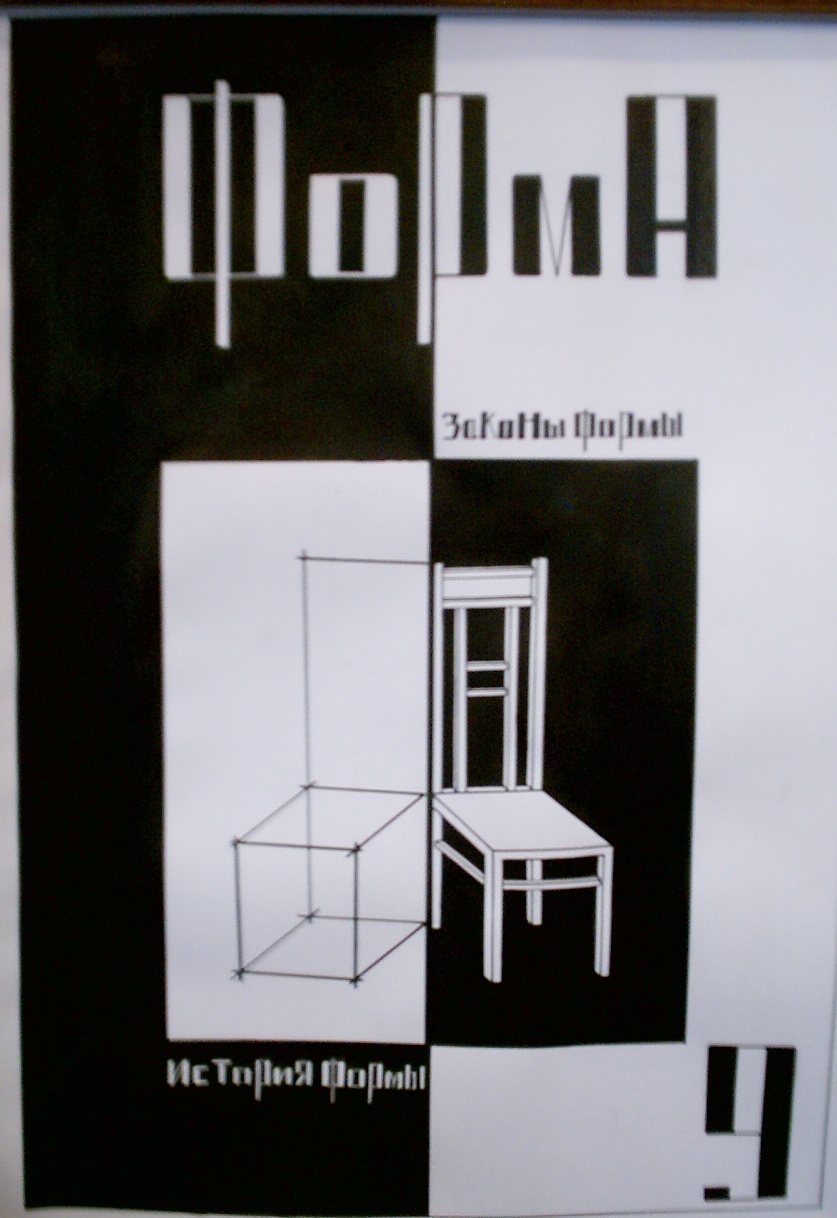 Реклама
Студенческая работа
«Строительный техникум»
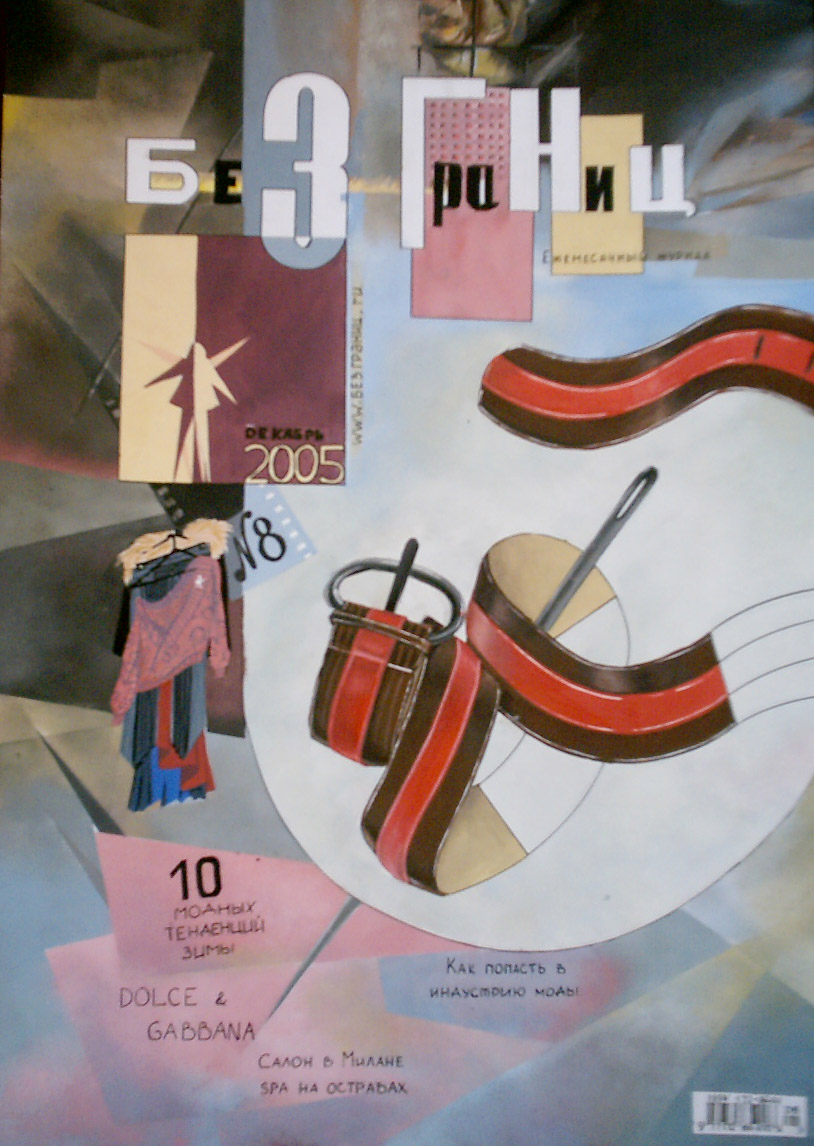 Реклама
Студенческая работа
«Строительный техникум»
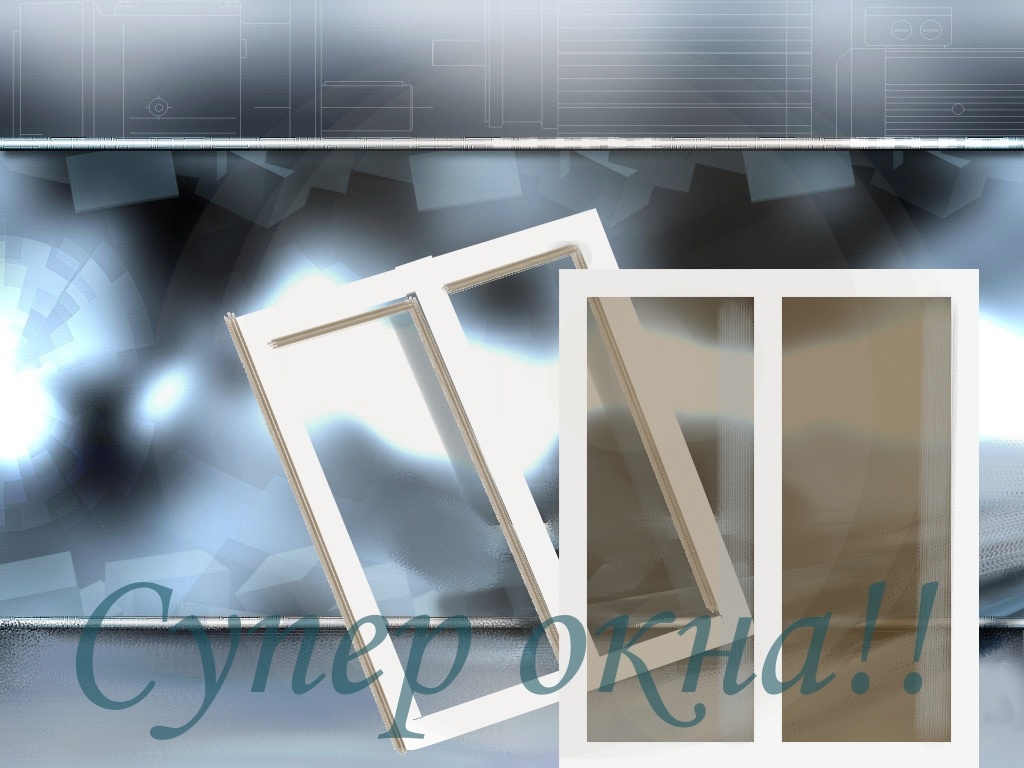 Реклама
Студенческая работа
«Строительный техникум»
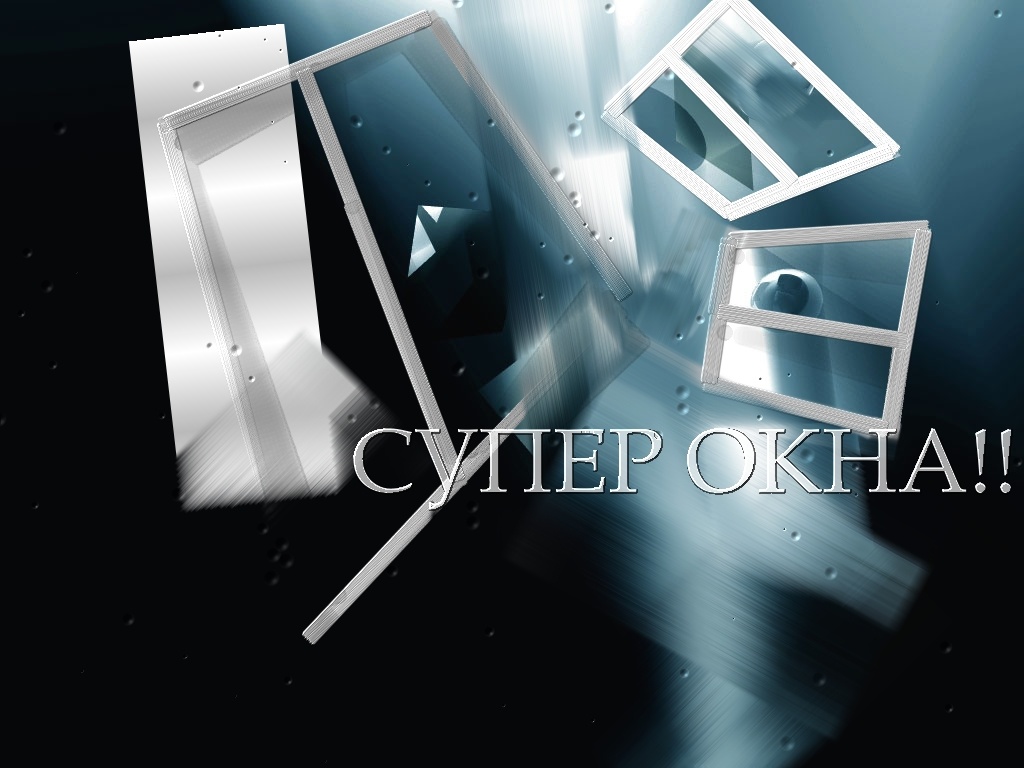 Реклама
Студенческая работа
«Строительный техникум»
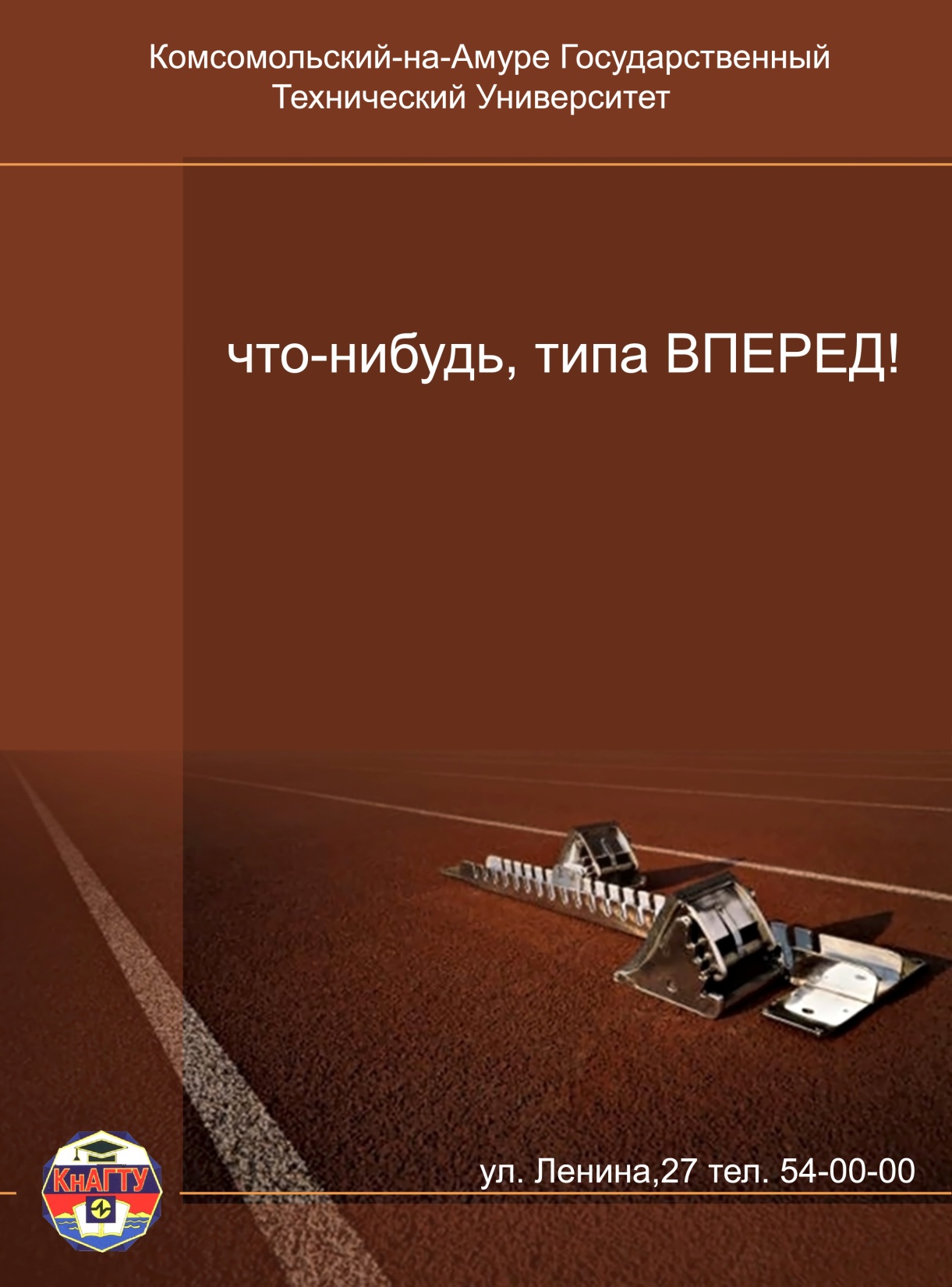 Банер
Студенческая работа
«Строительный техникум»
Студенческая работа
4ДС «КнАГТУ»
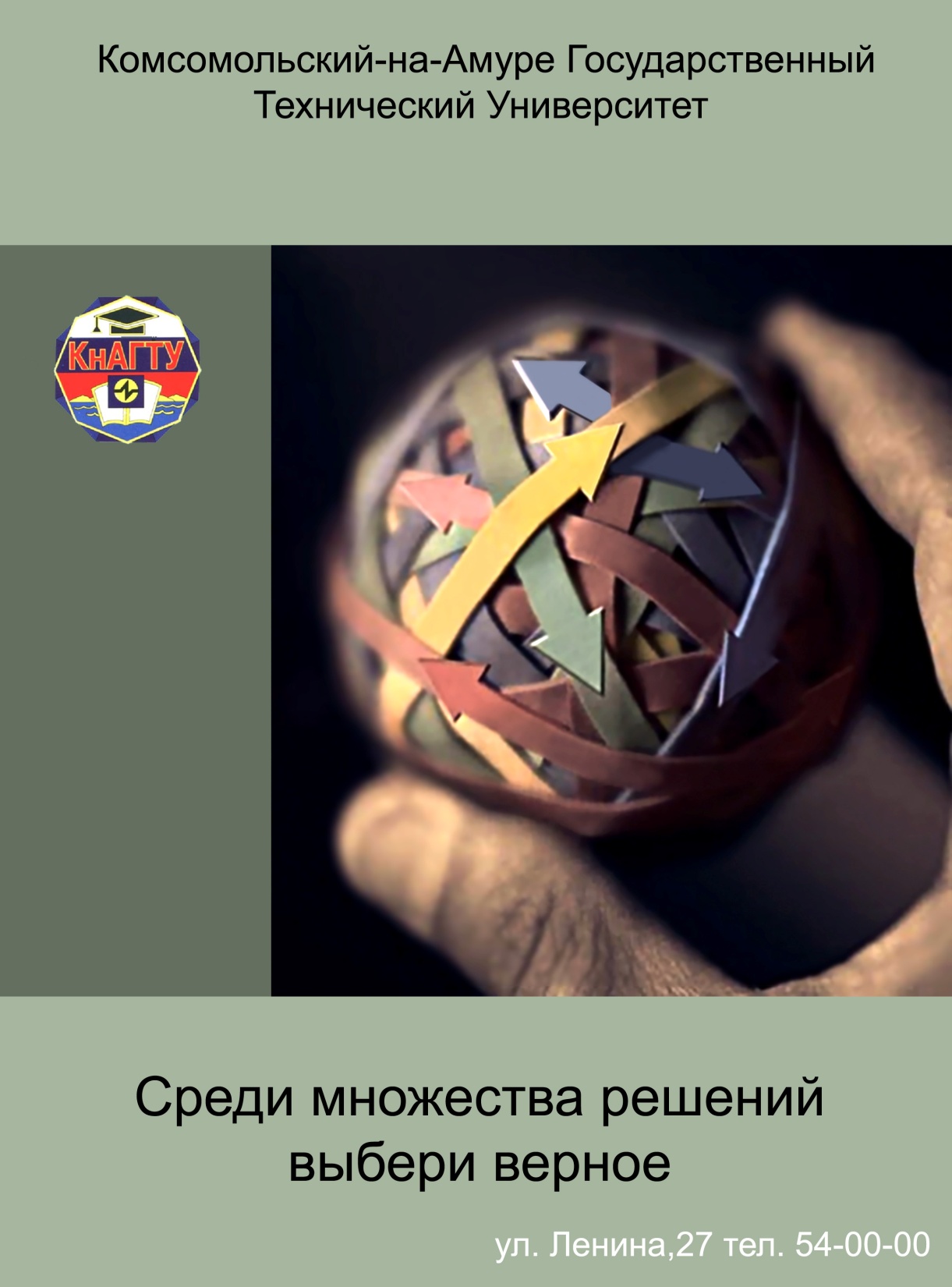 Банер
Студенческая работа
4ДС «КнАГТУ»